Art & Design at the High School Level
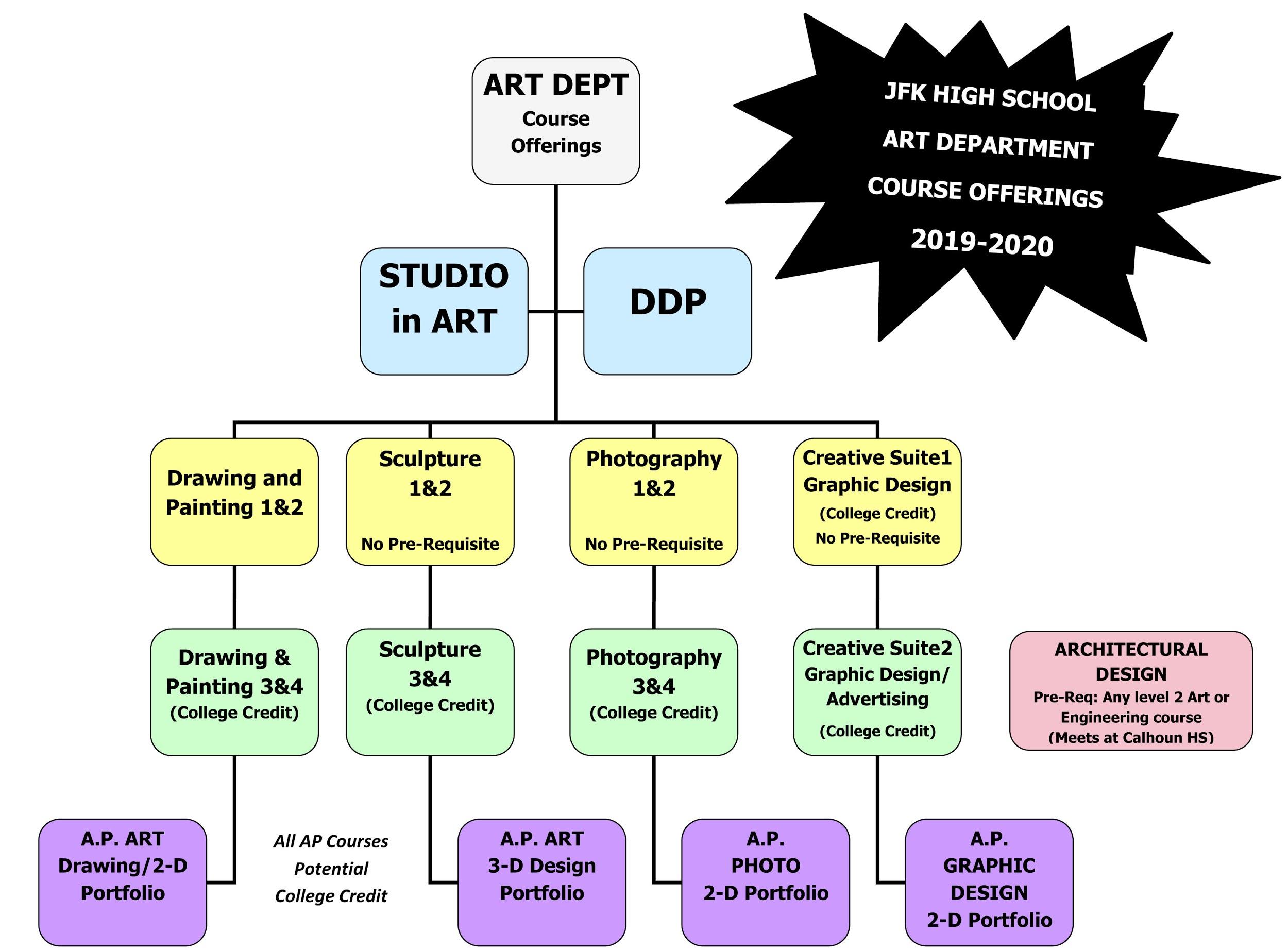 Drawing & Painting
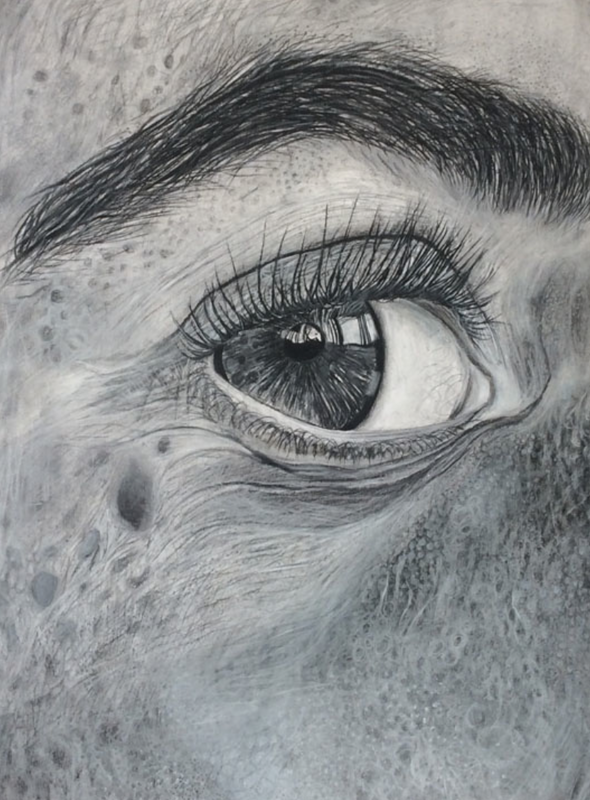 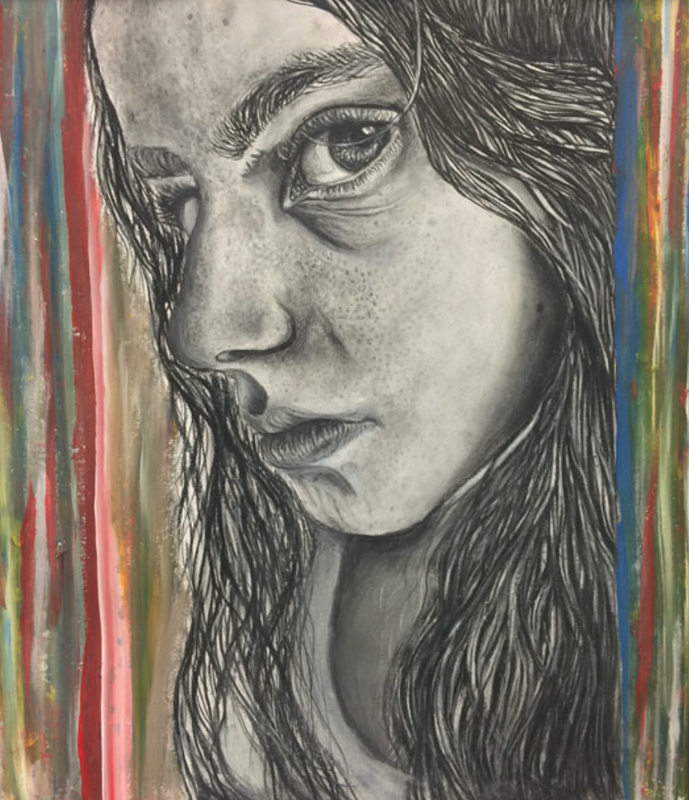 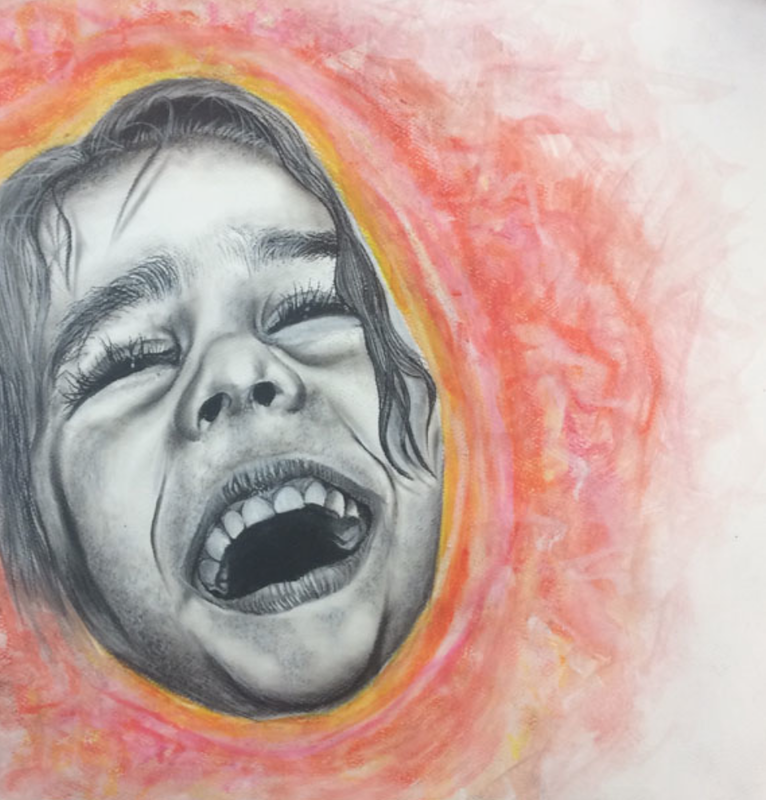 Paul Anagnostopoulos
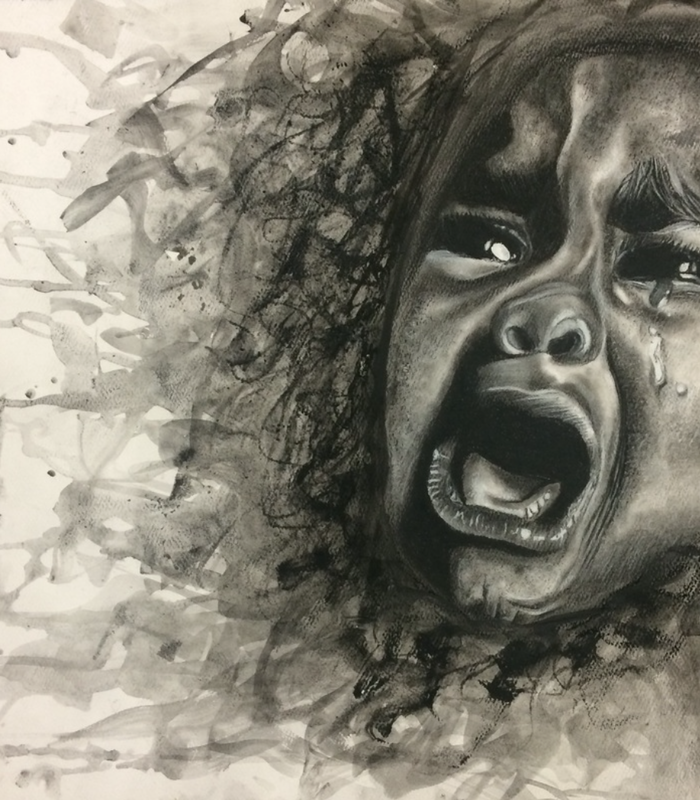 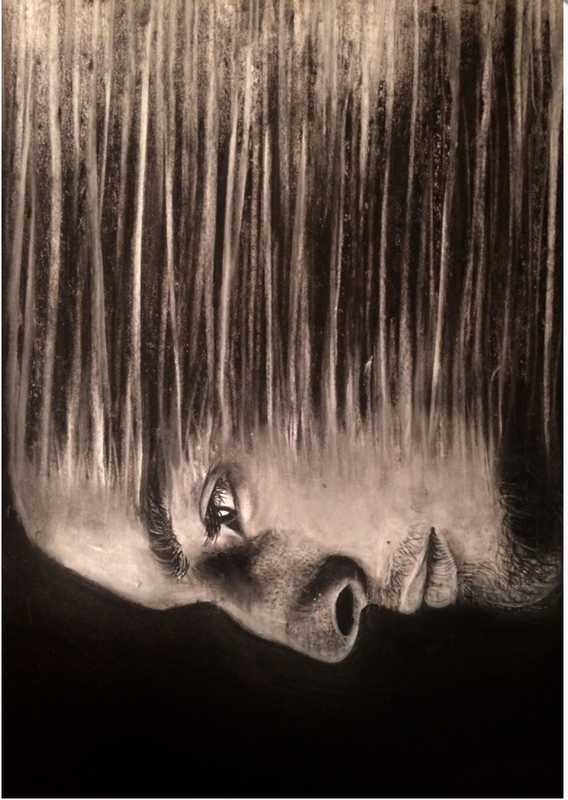 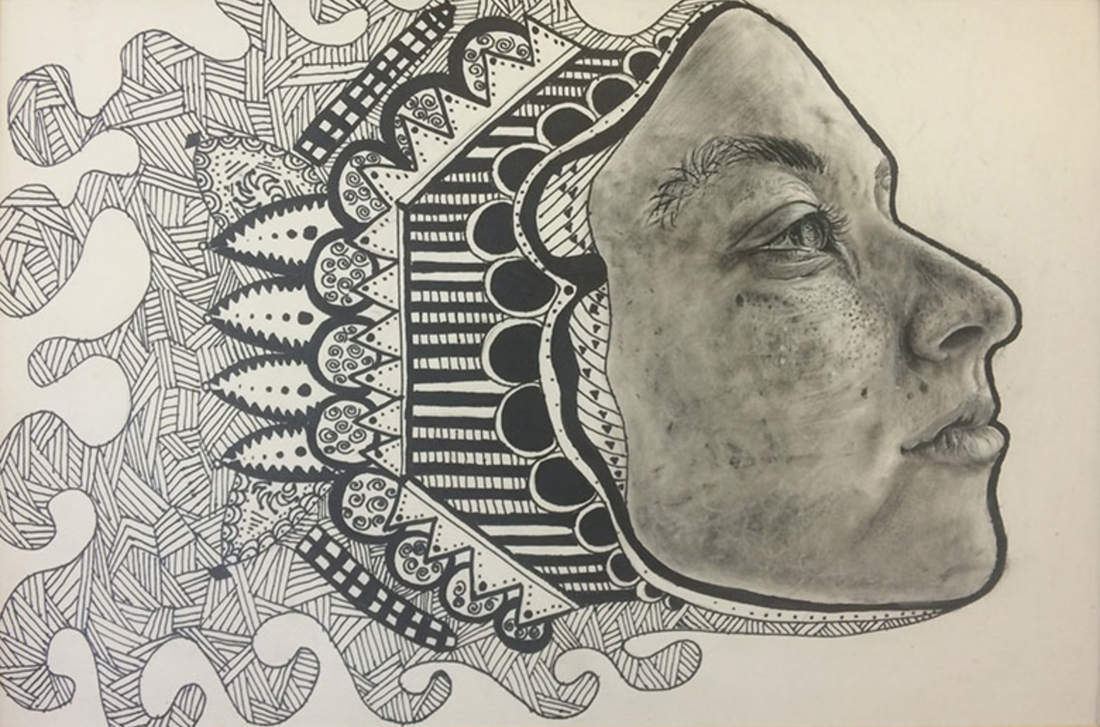 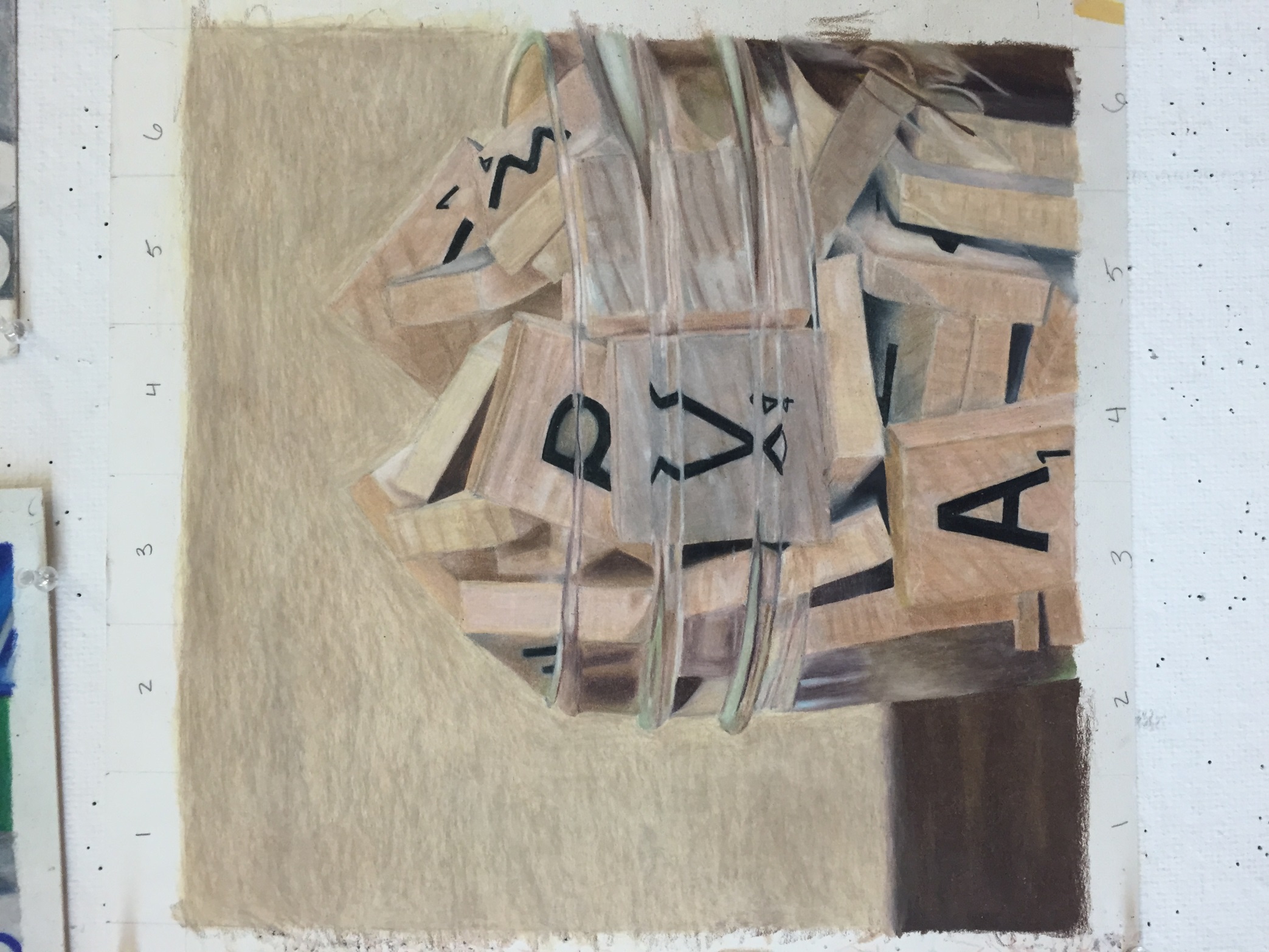 Objects behind Glass by Jessica Rosen
(colored pencil)
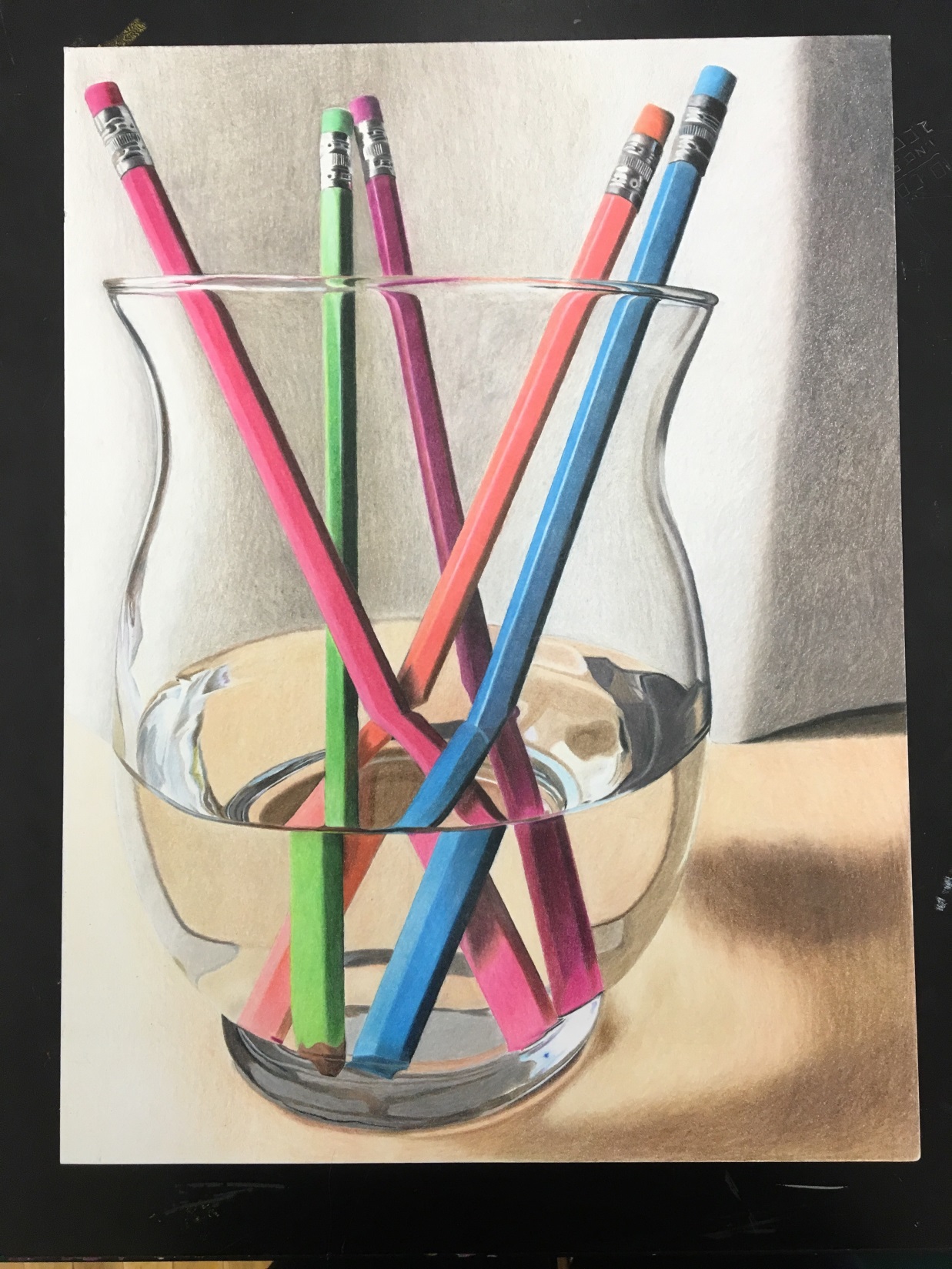 Objects behind Glass by Brianna Totino (colored pencil)
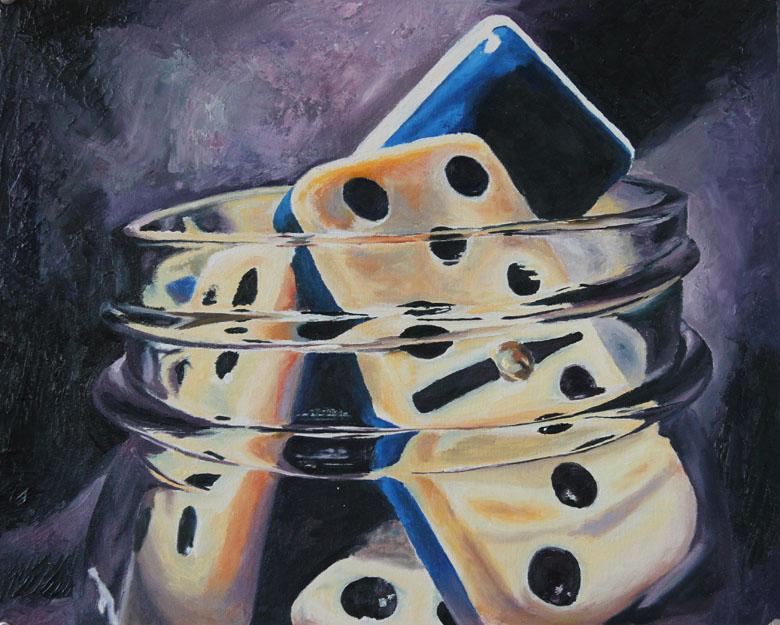 Objects behind Glass by Elizabeth Greene 
(oil paint)
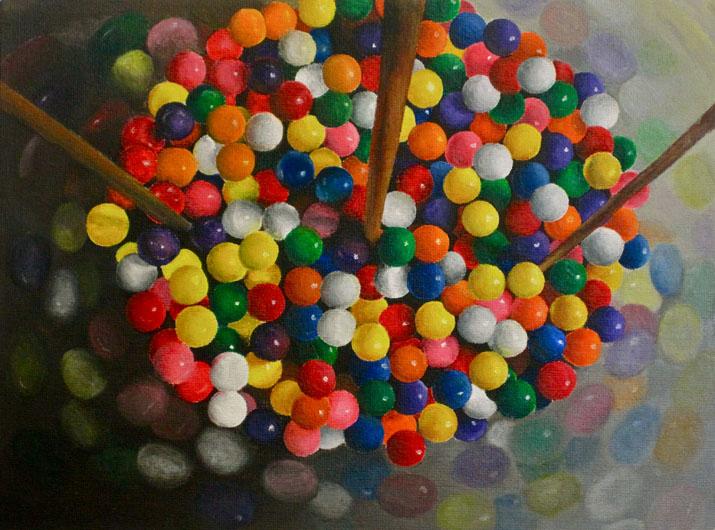 Objects behind Glass in acrylic paint
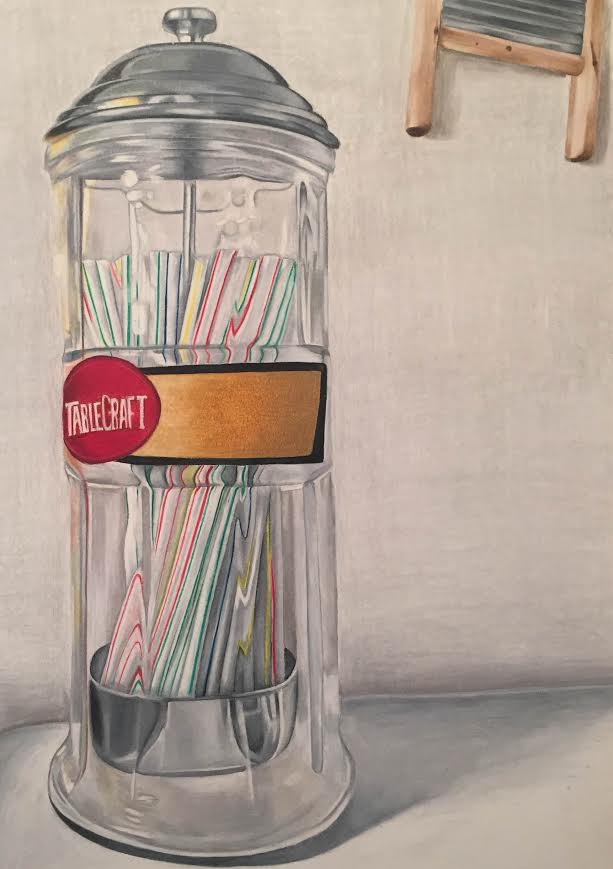 Objects behind Glass by Maggie Freed
(colored pencil)
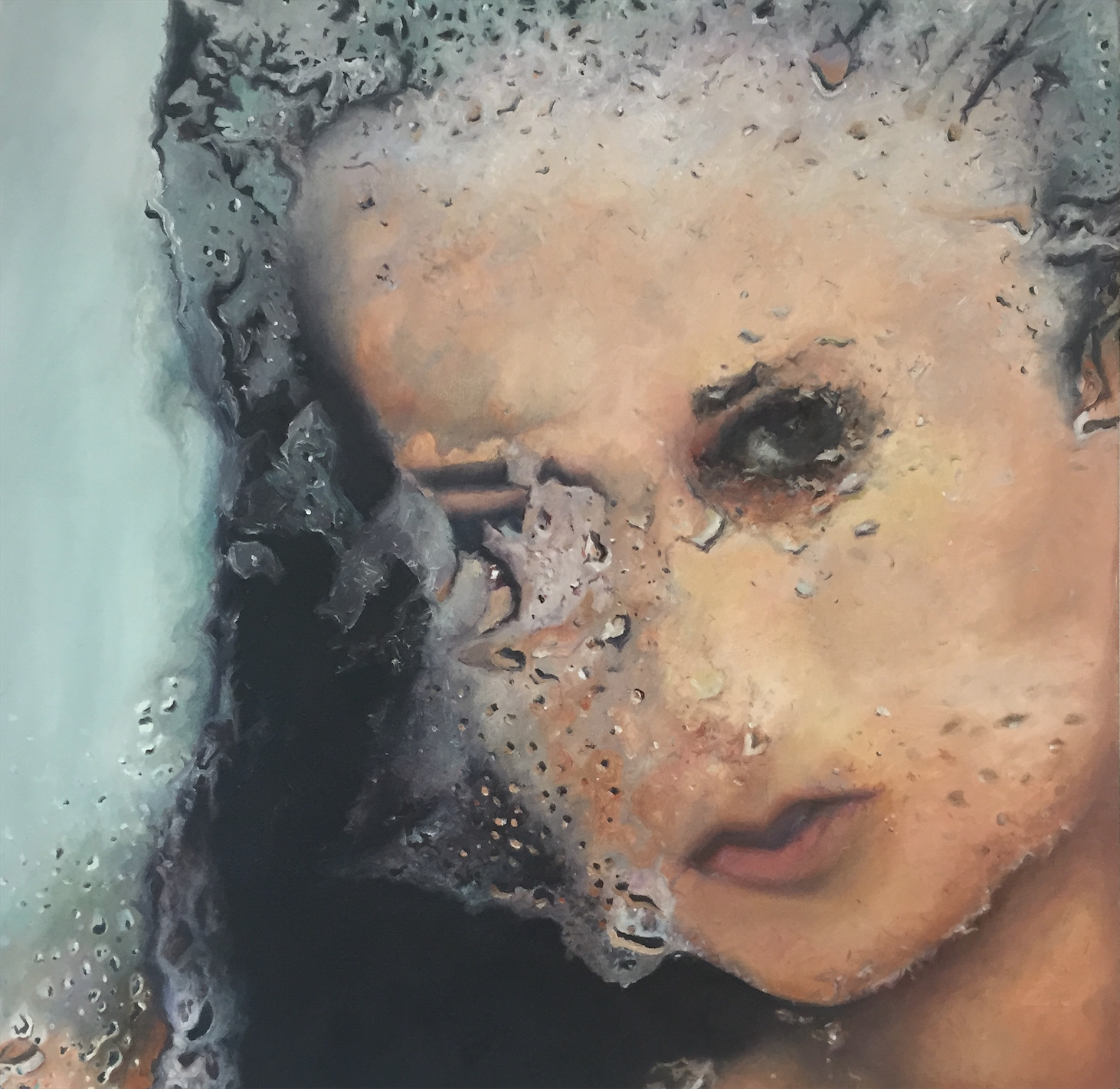 Person behind Glass by Haruka Kido
(oil paint)
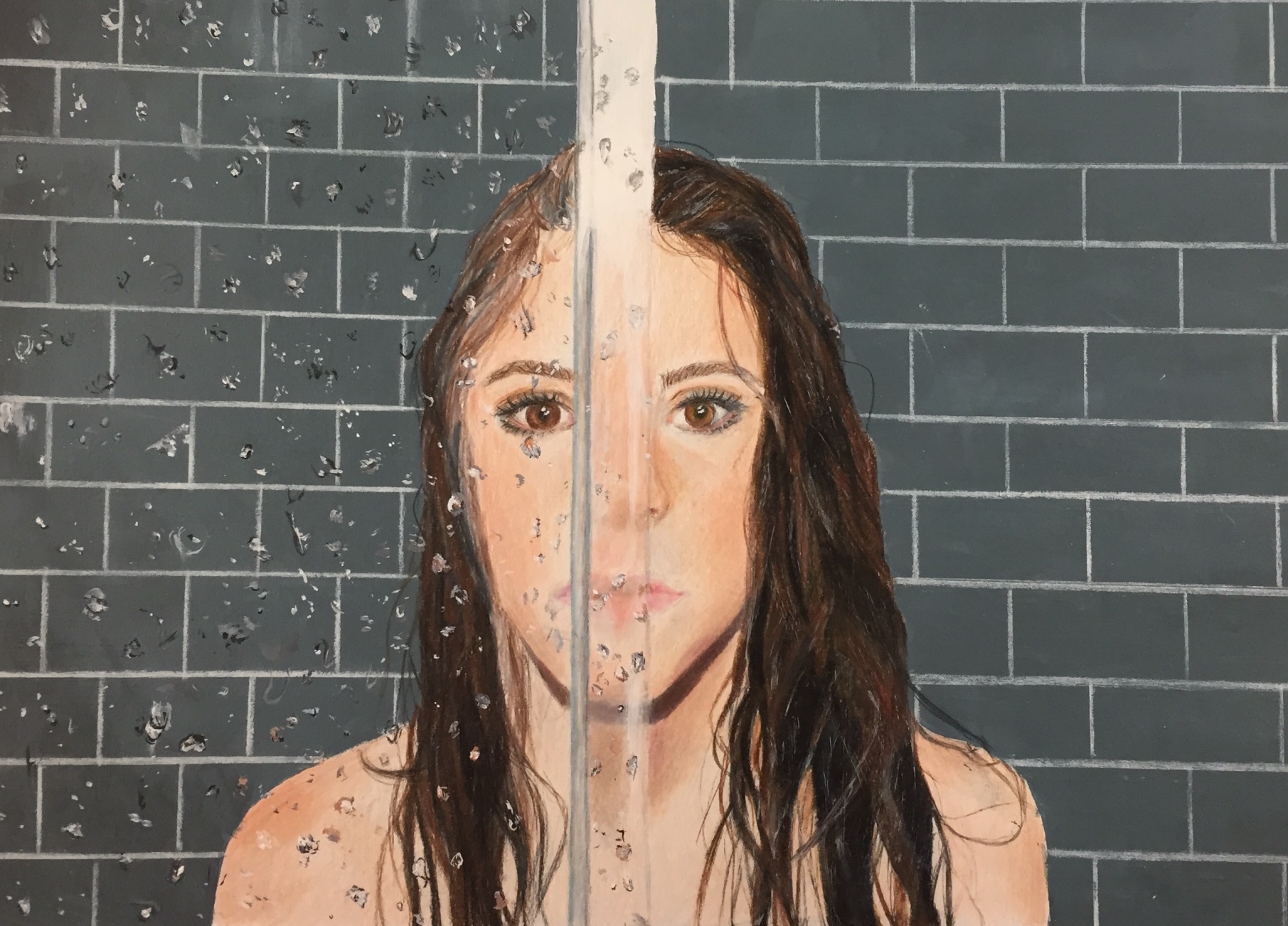 Person behind Glass by Cassandra Riordan
(colored pencil)
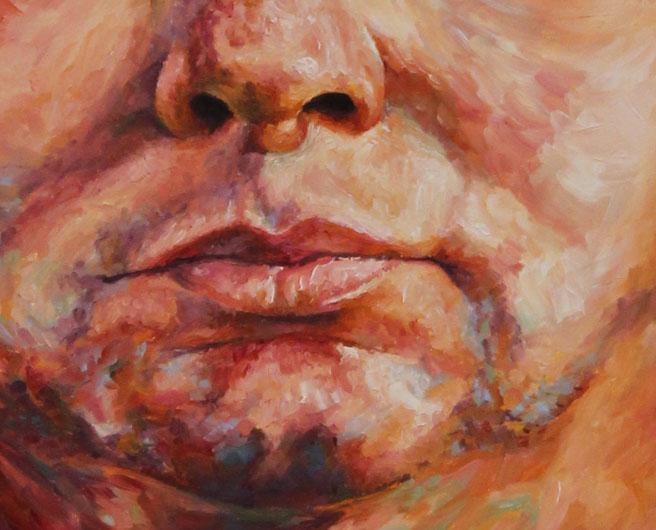 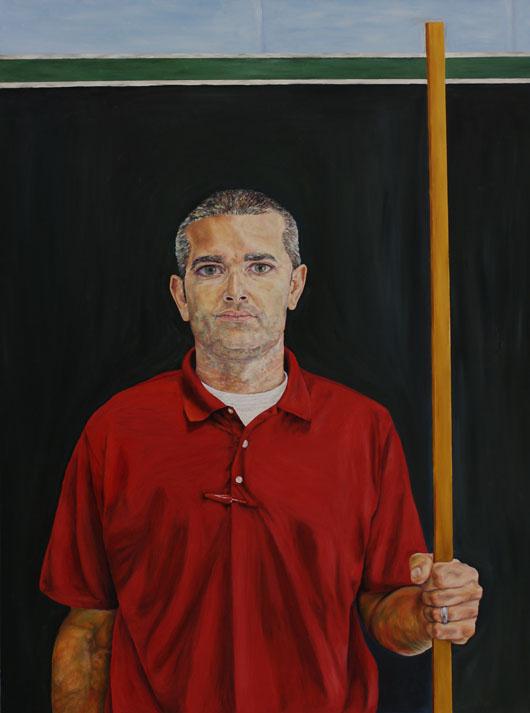 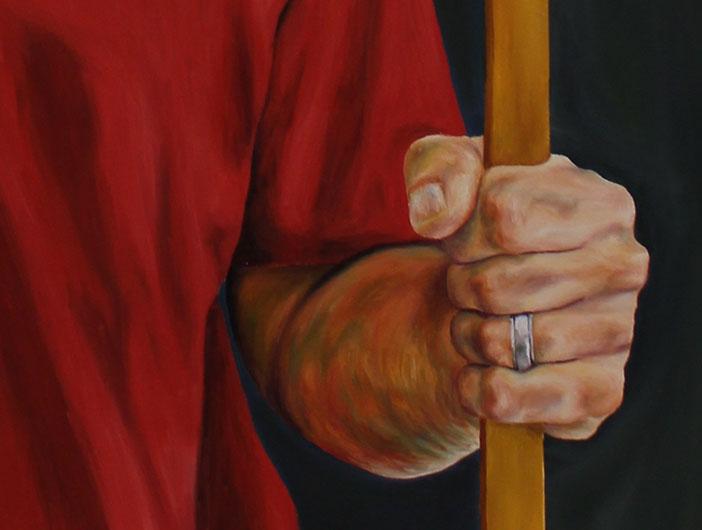 “Mr. Lella” inspired by Max Ferguson by Elizabeth Greene
(Oil Paint)
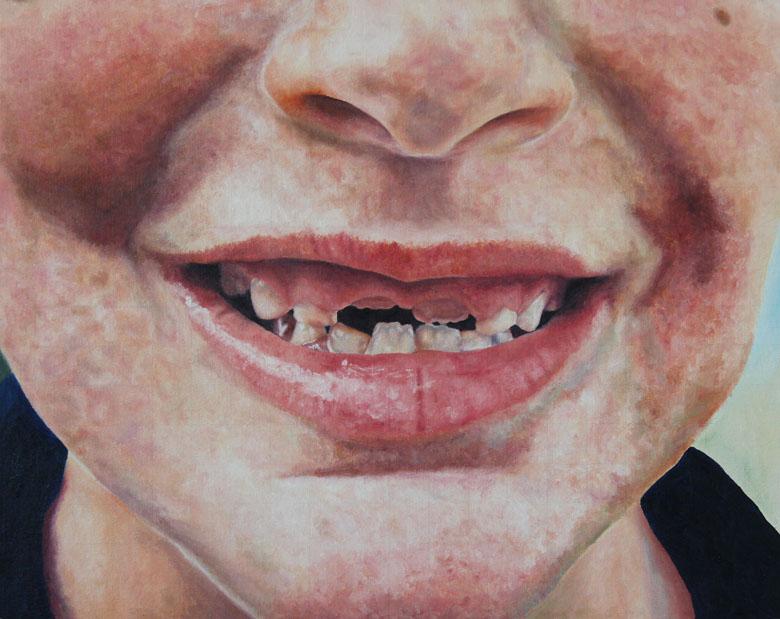 Family Portrait inspired by Chuck Close by Elizabeth Greene
(Oil Paint)
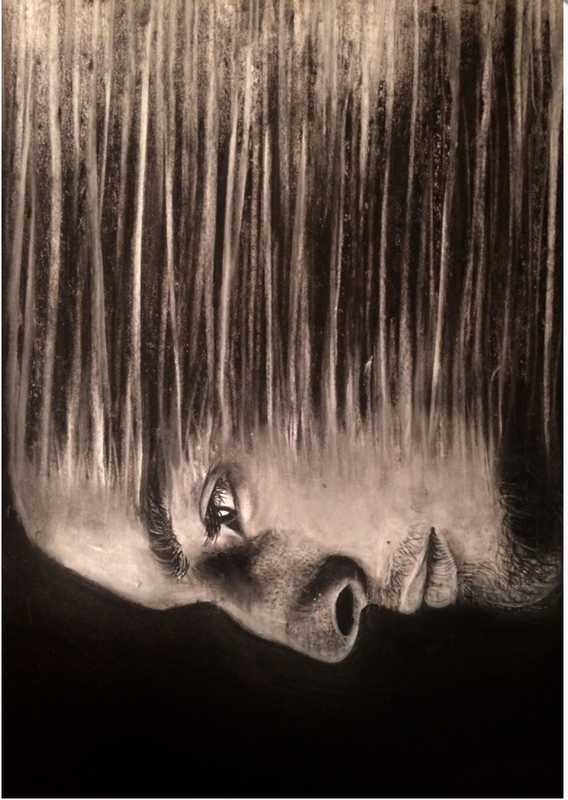 Family Portrait (inspired by Kehinde Wiley) by Alma Syla
(Charcoal)
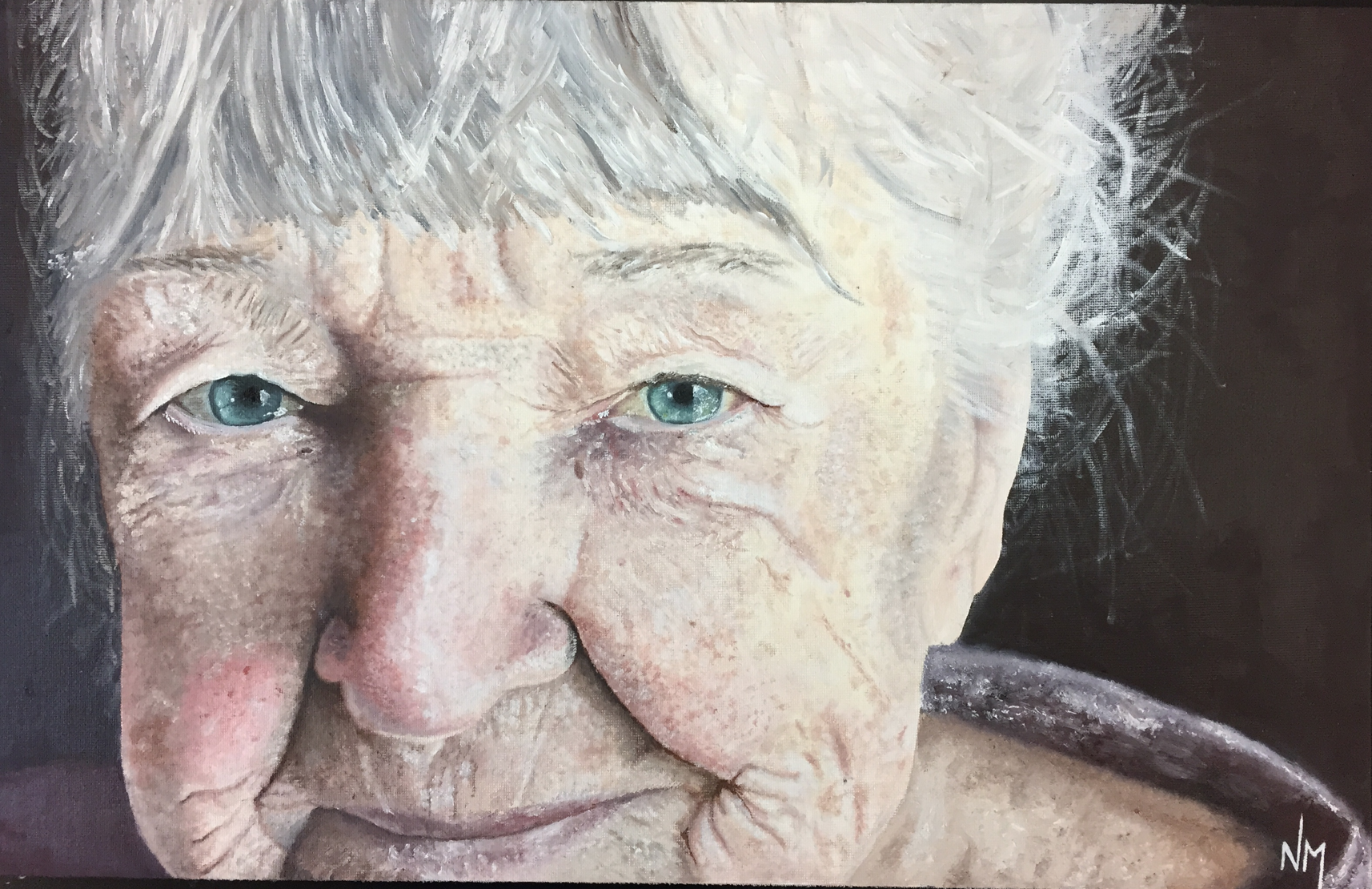 Family Portrait by Nicolette Macolino
(Oil Paint)
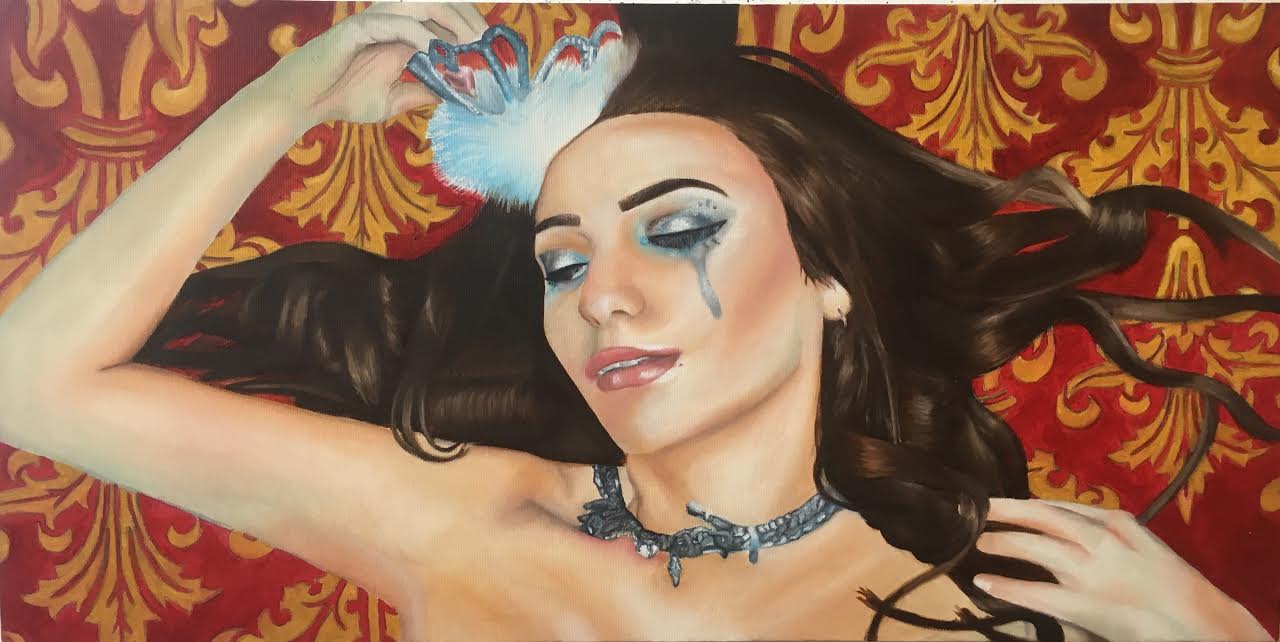 Self-Portrait by Victoria Sallows
(Oil Paint)
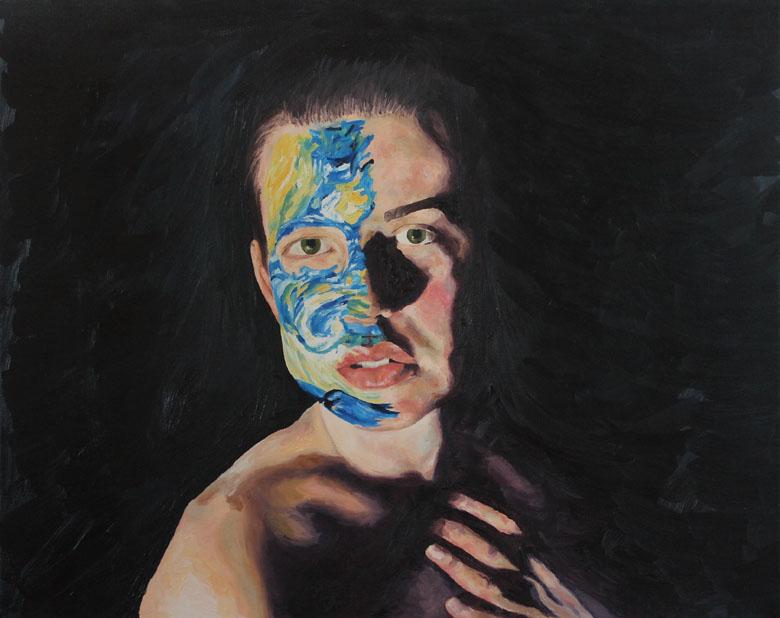 Self-Portrait by Elizabeth Greene
(Oil Paint)
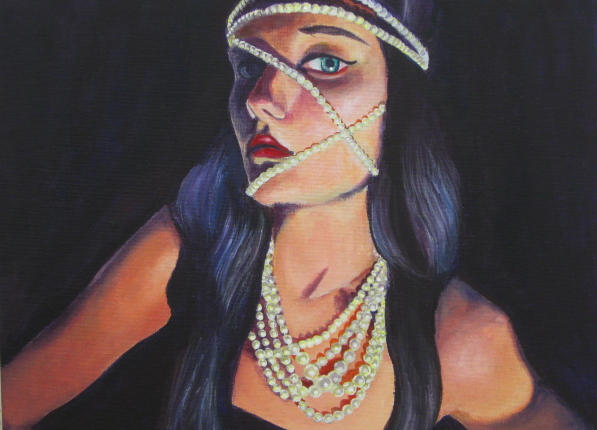 Self-Portrait by Hannah Palant
(Oil Paint)
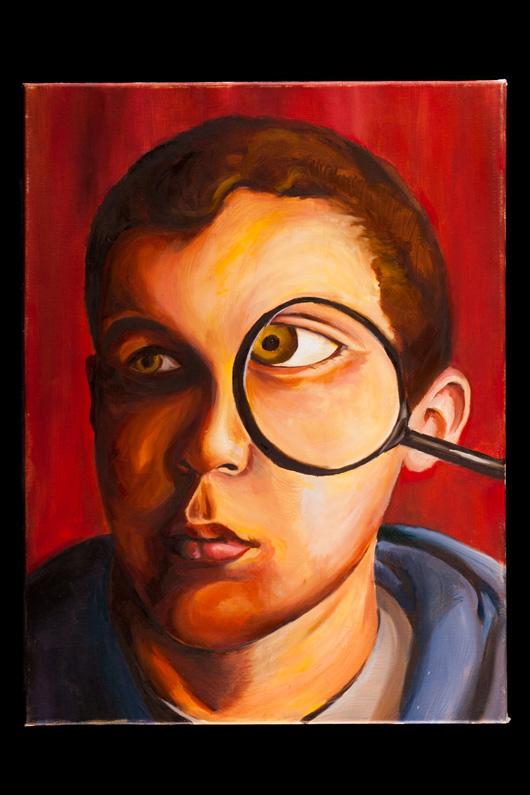 Self-Portrait by David Luft
(Oil Paint)
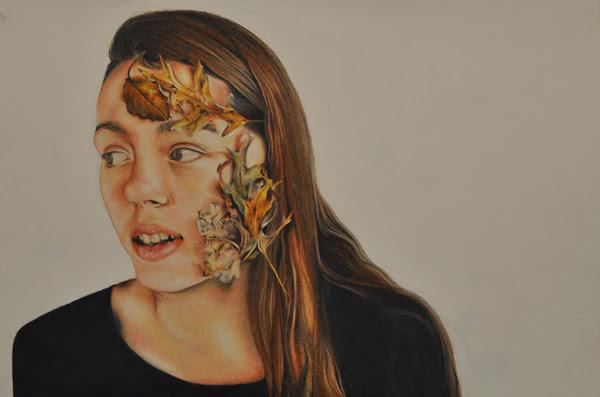 Self-Portrait by Rachel Martino
(colored pencil)
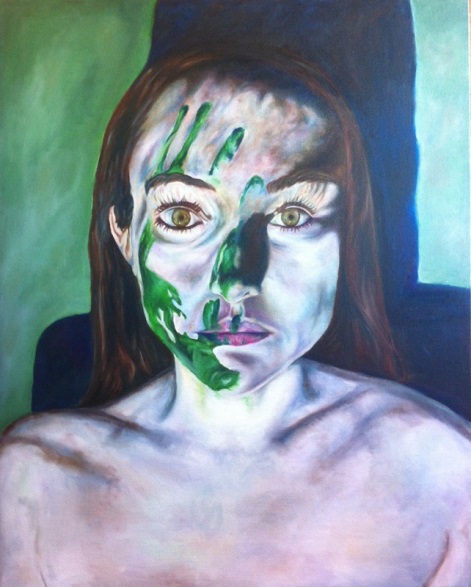 Self-Portrait by Amanda Knee
(oil paint)
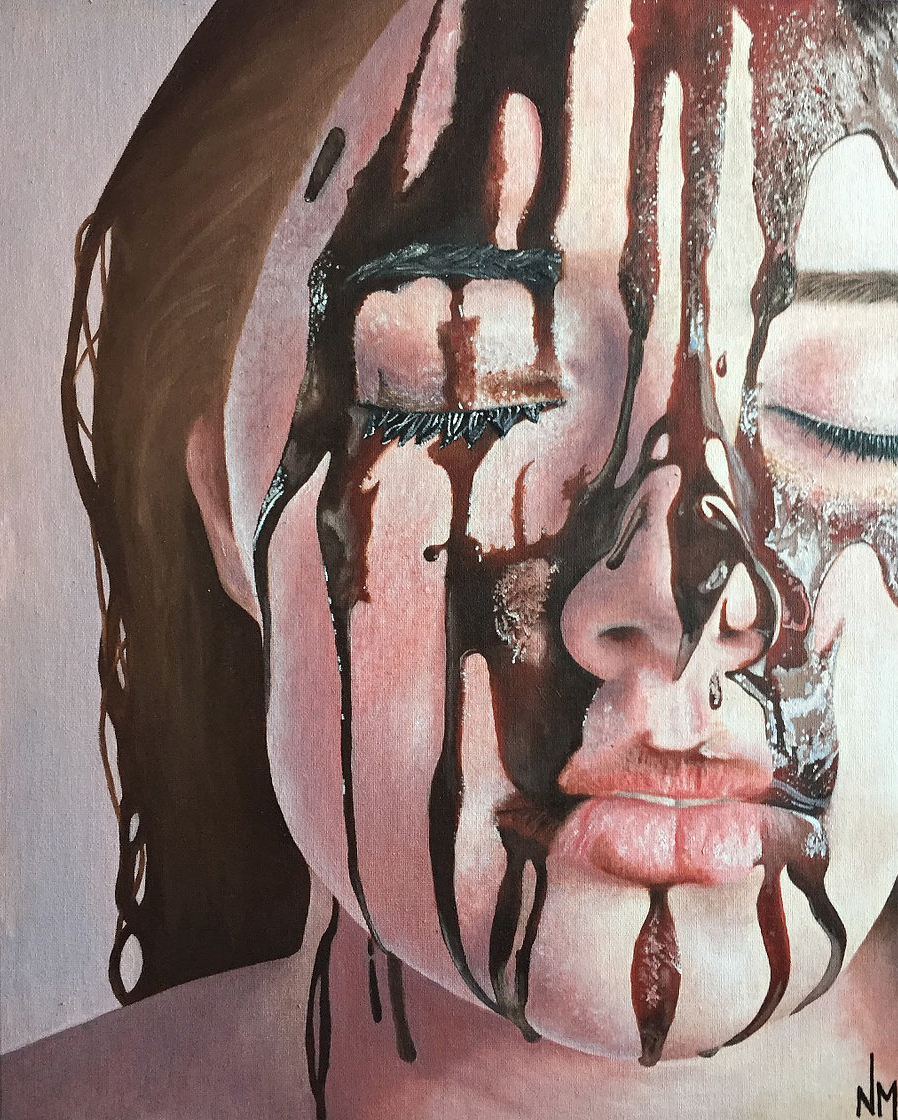 Self-Portrait by Nicolette Macolino
(oil paint)
Photography
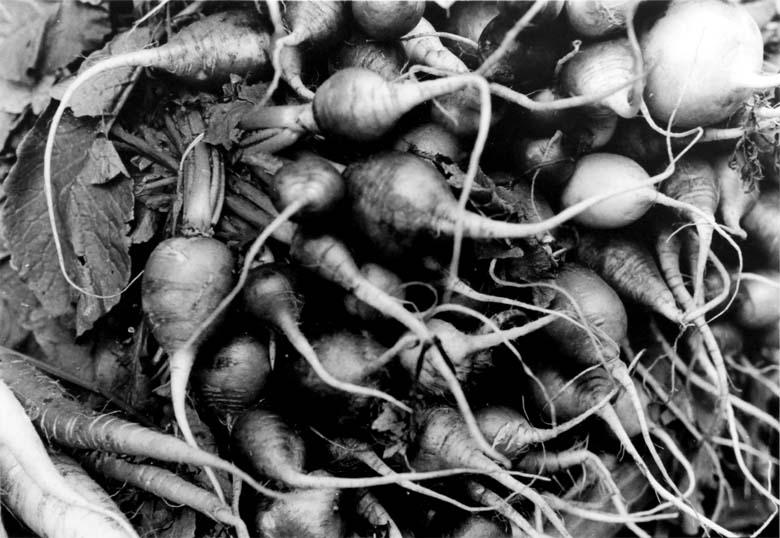 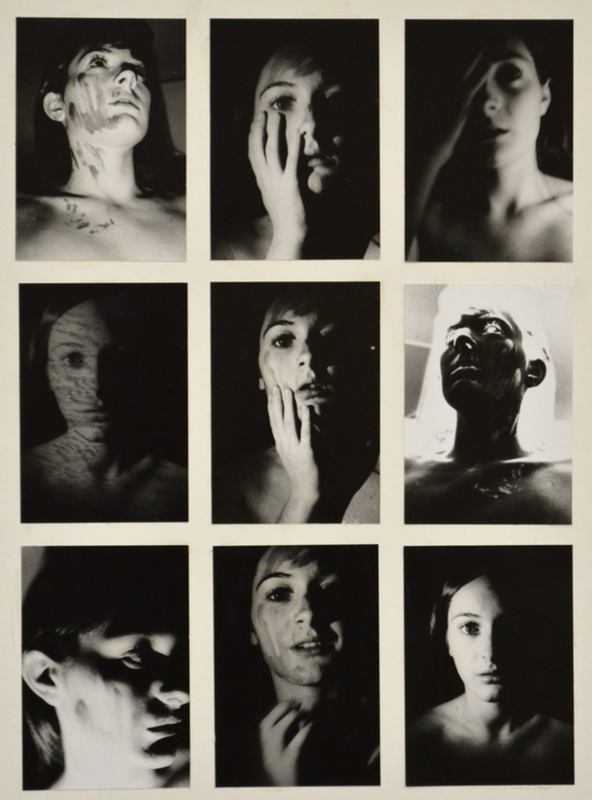 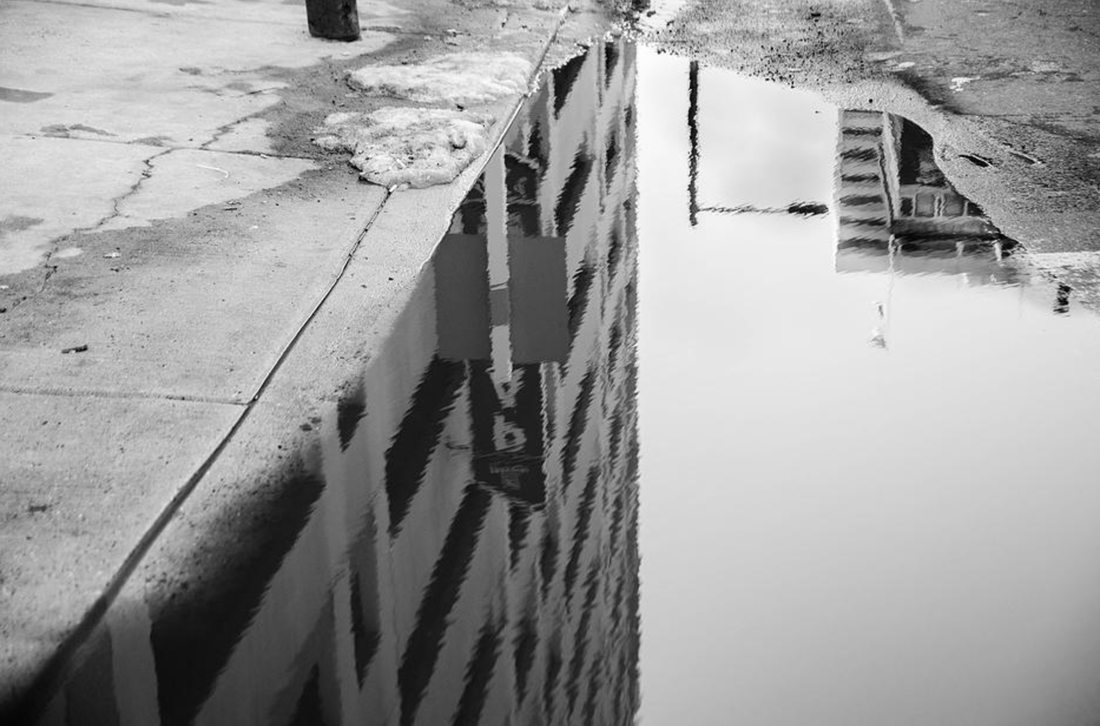 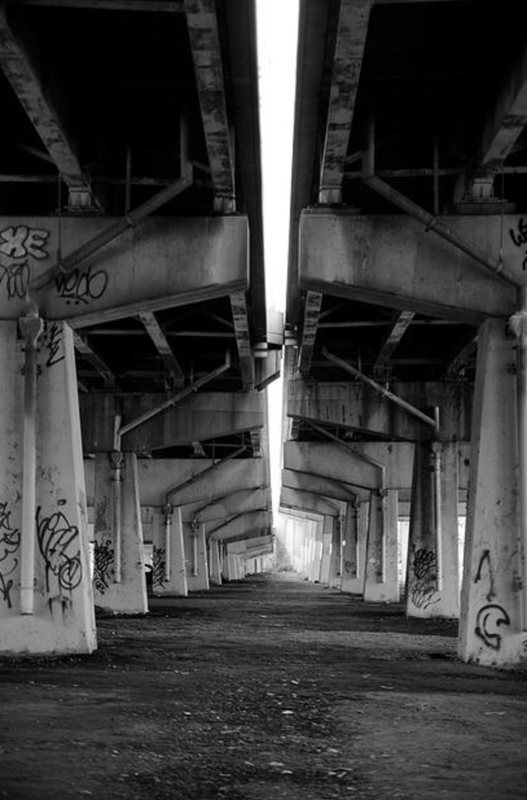 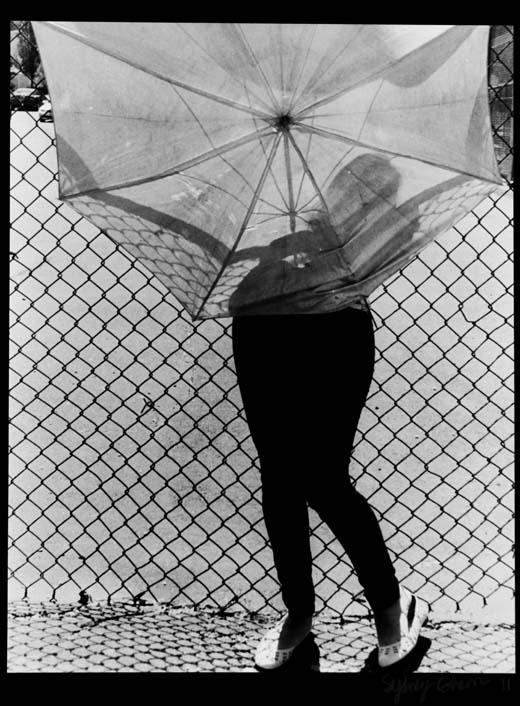 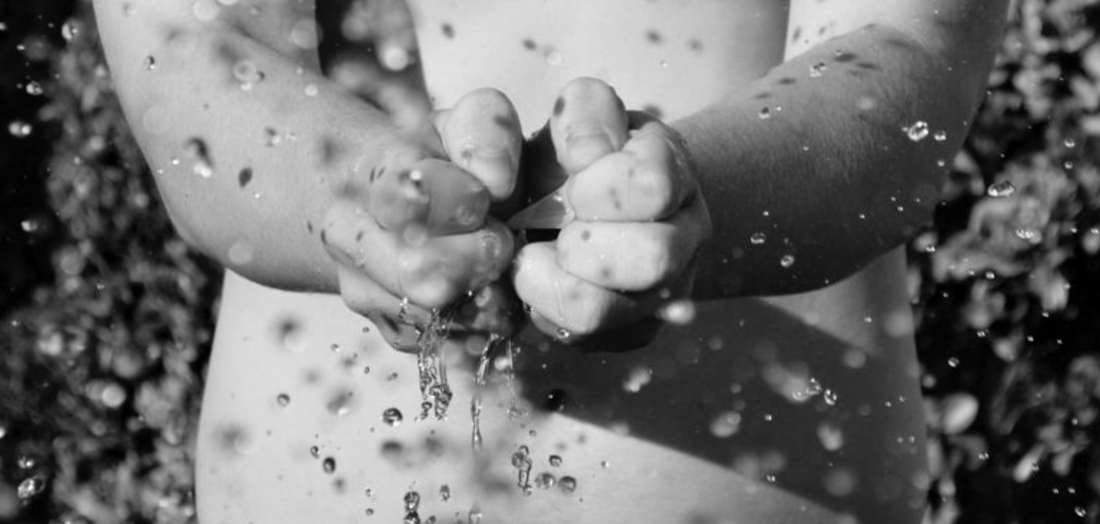 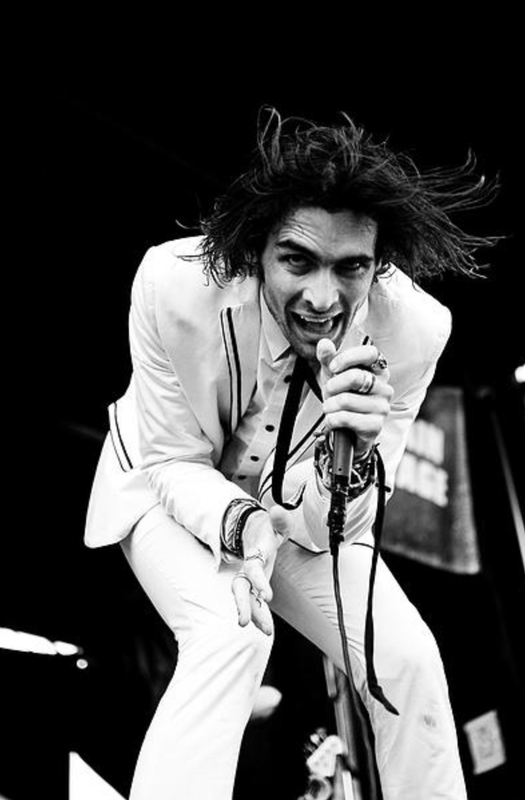 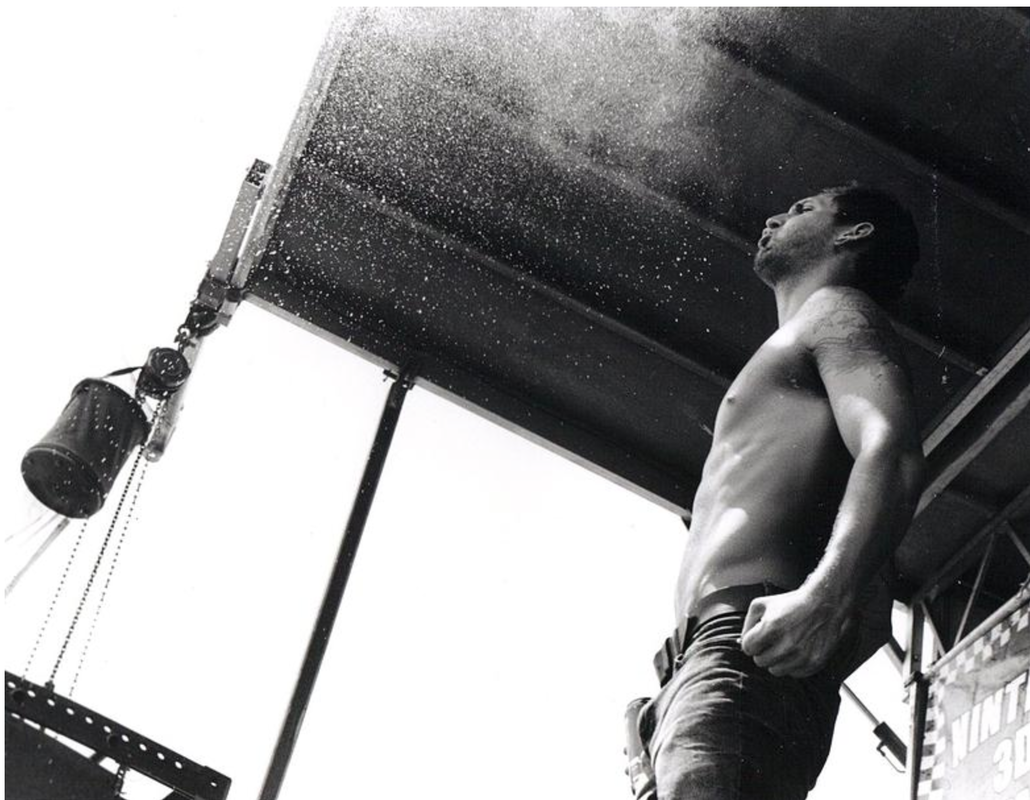 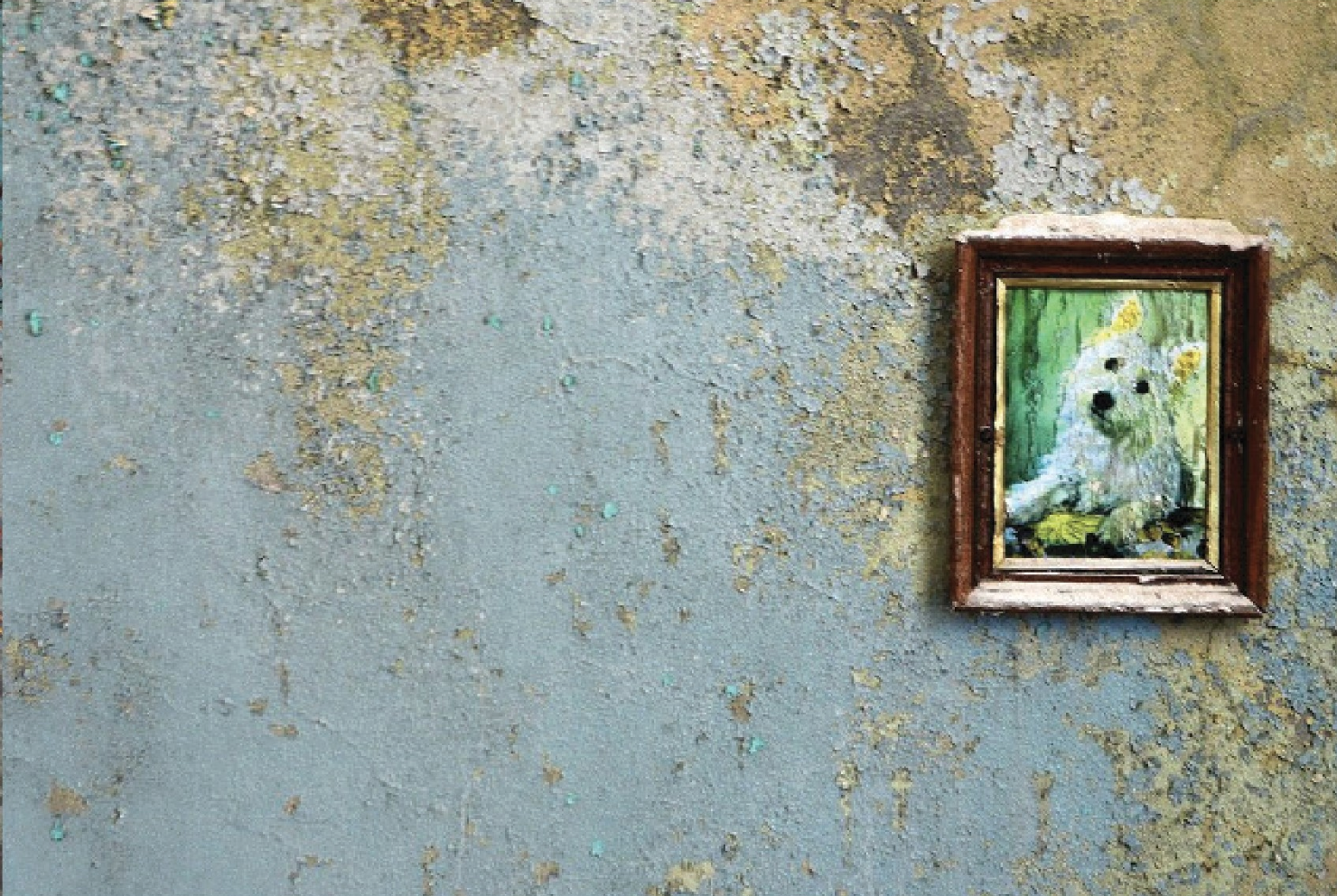 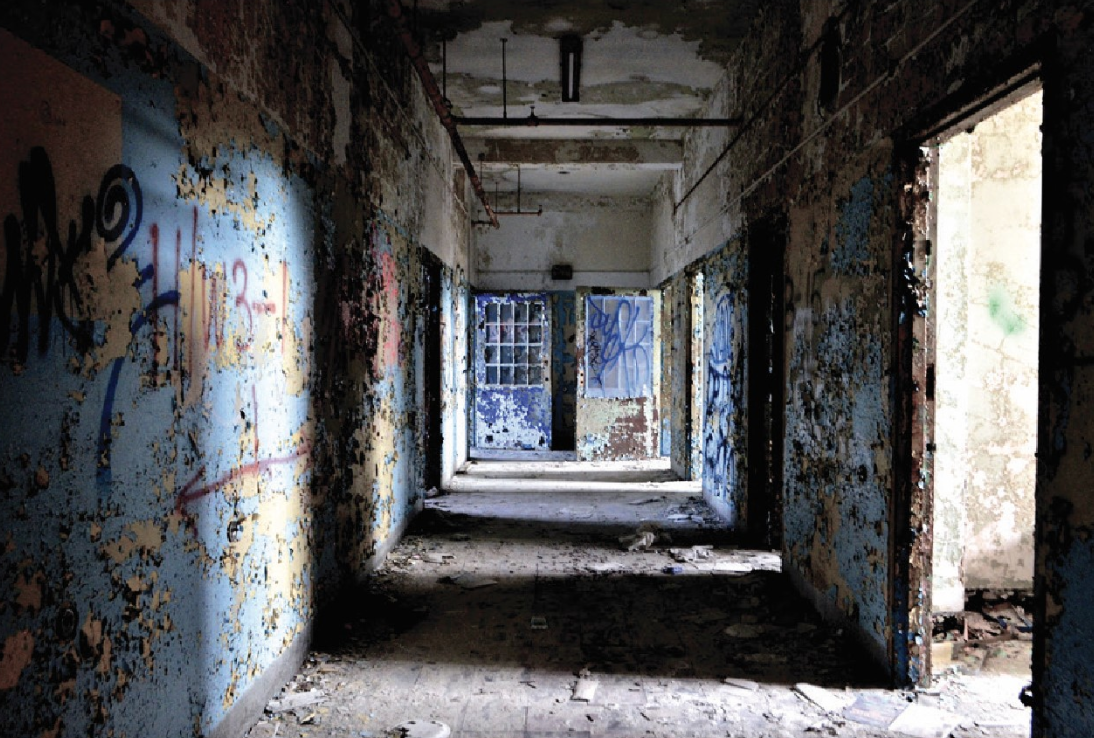 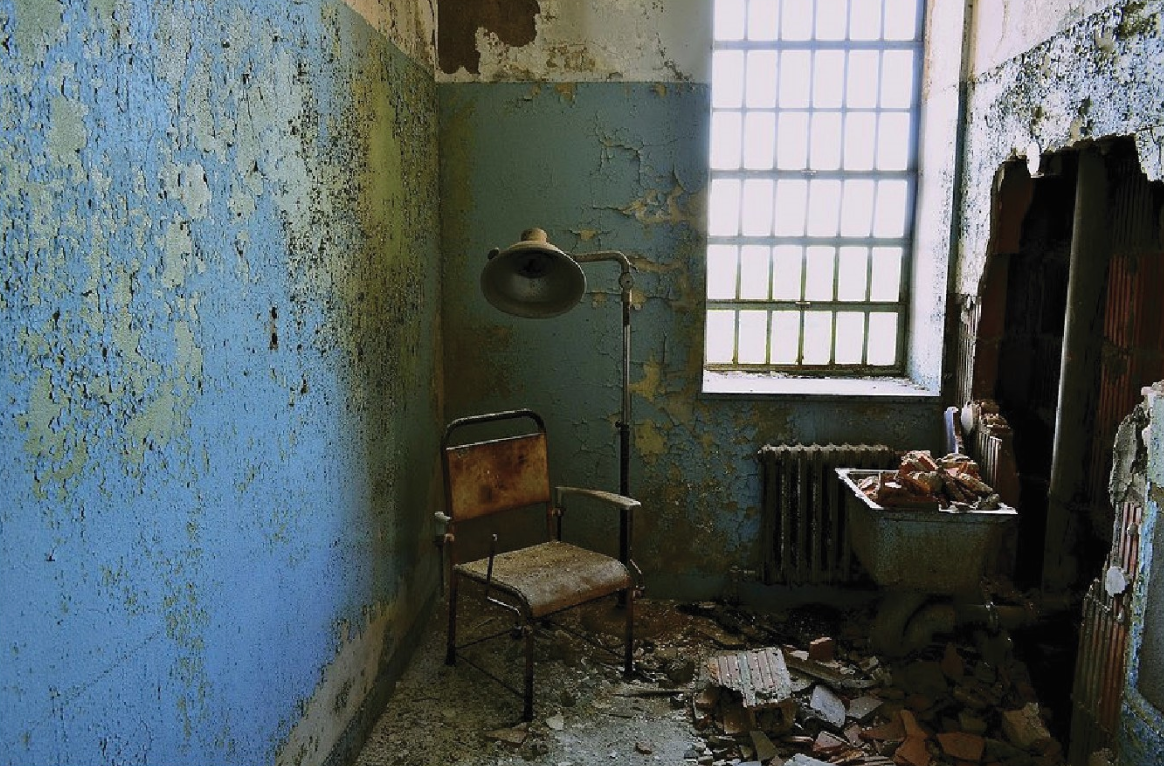 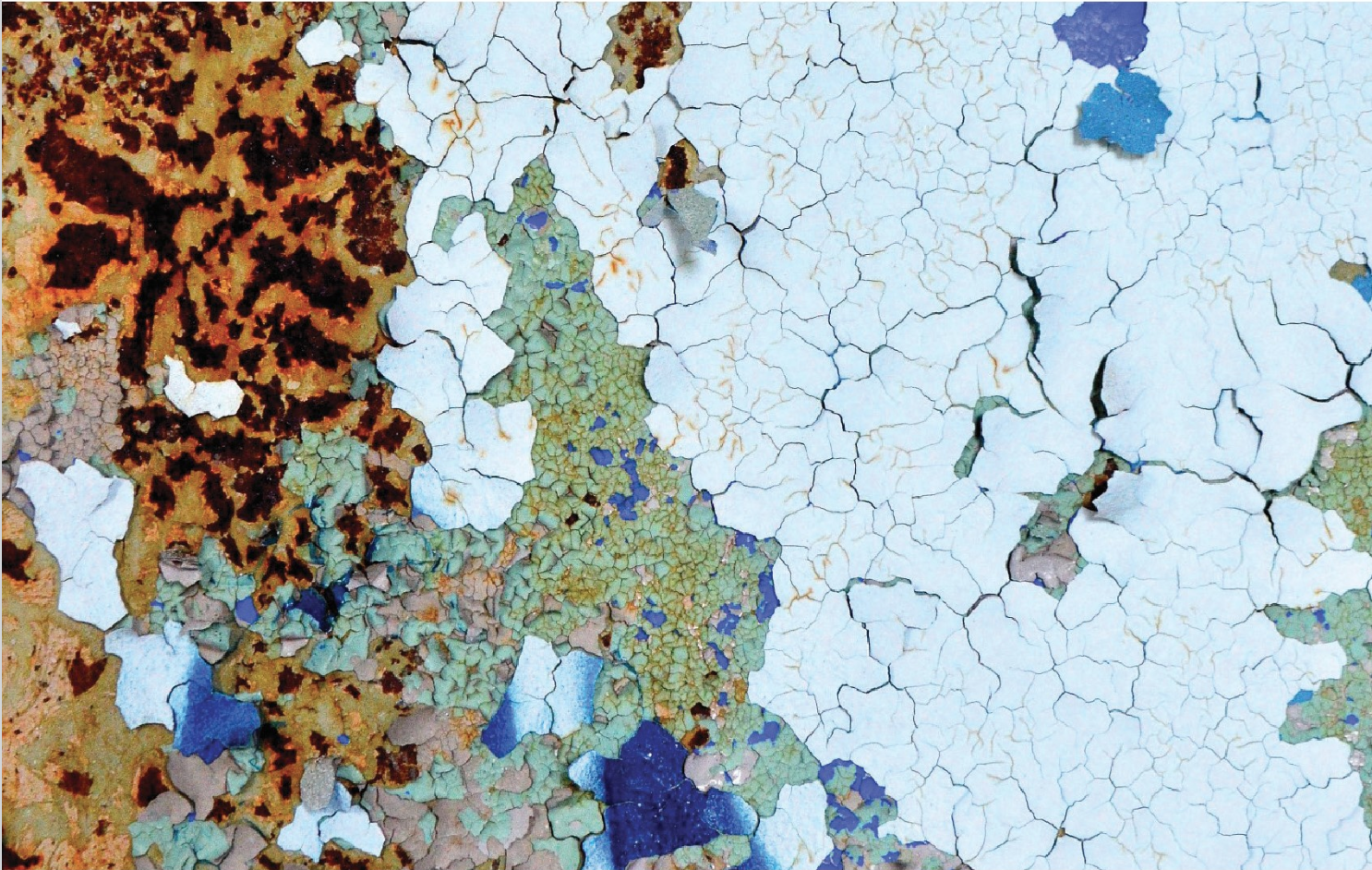 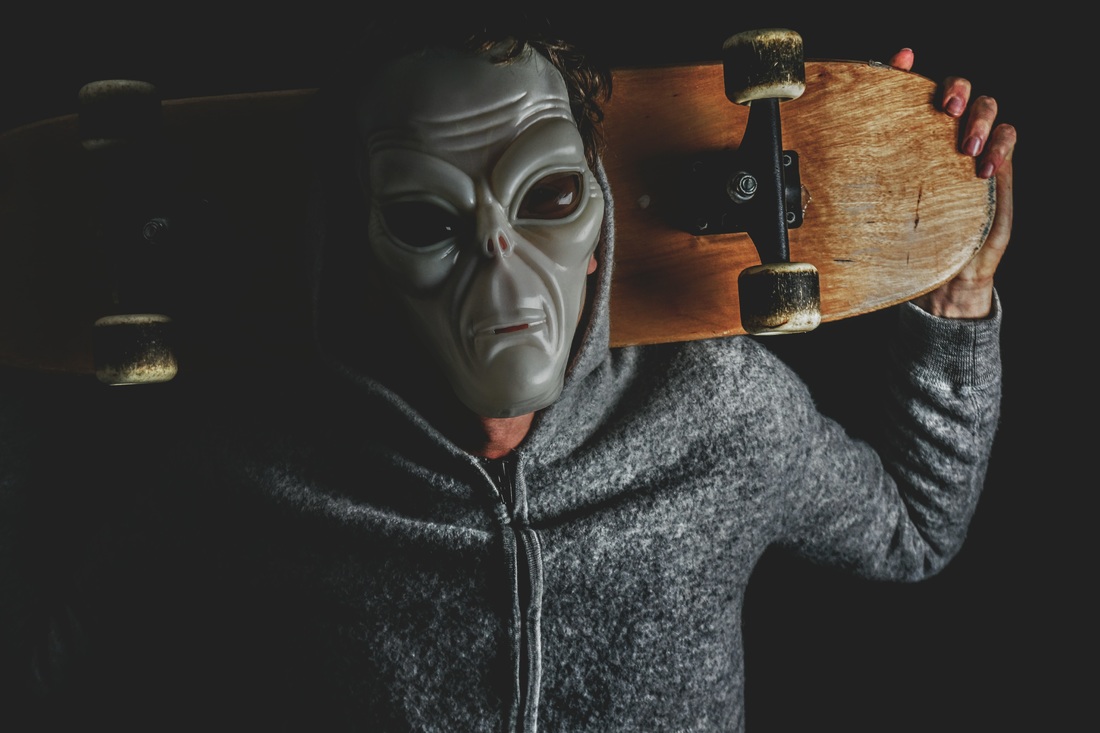 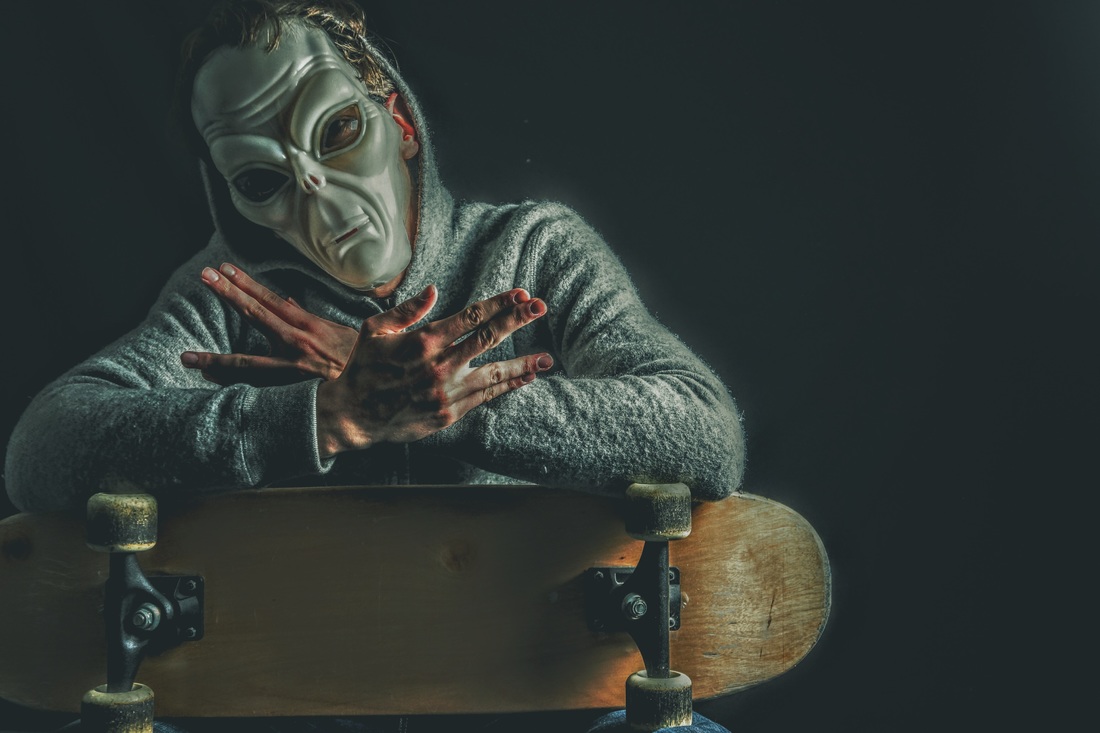 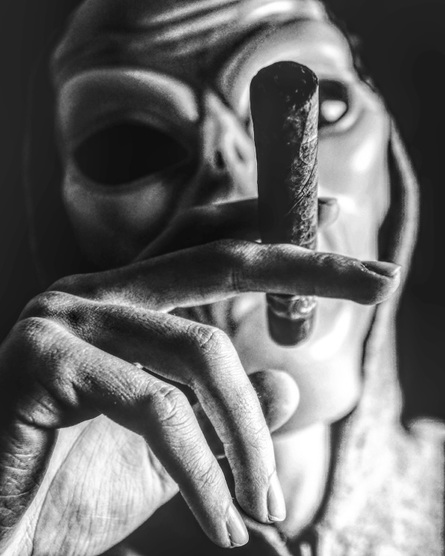 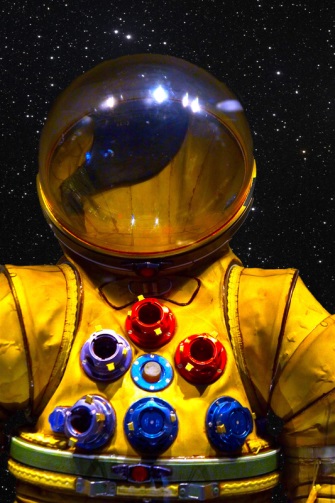 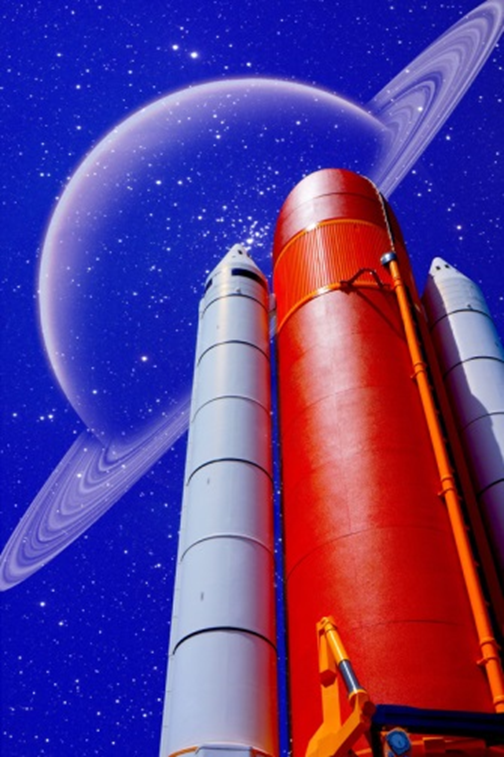 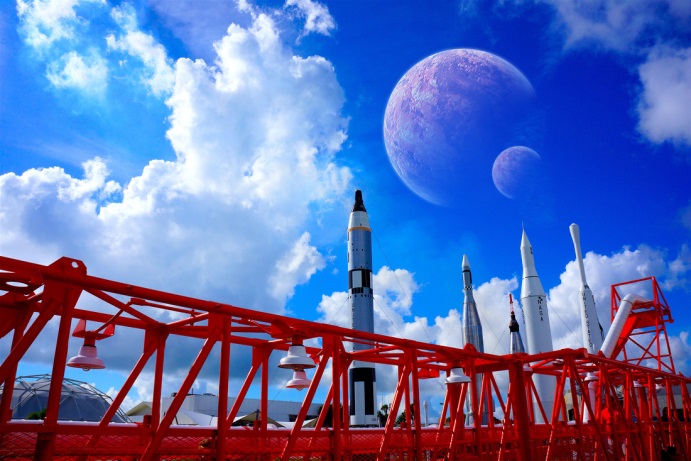 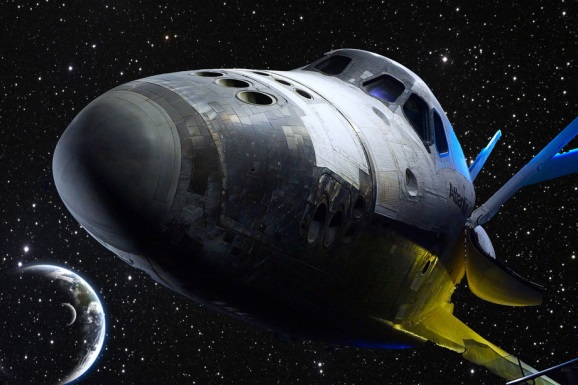 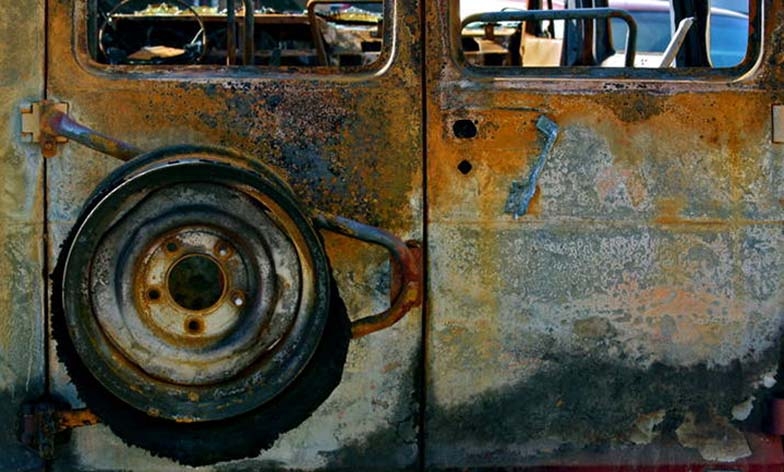 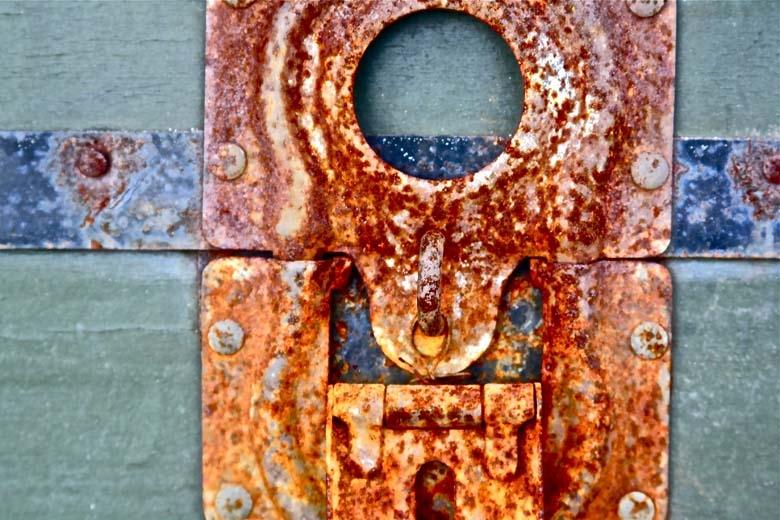 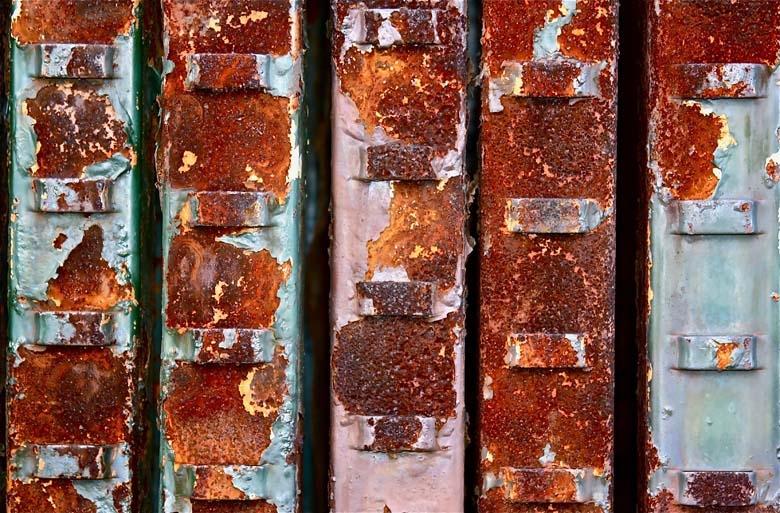 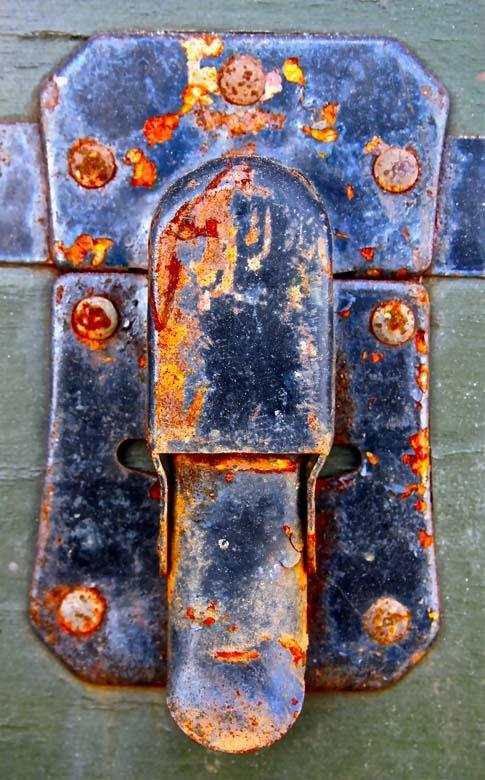 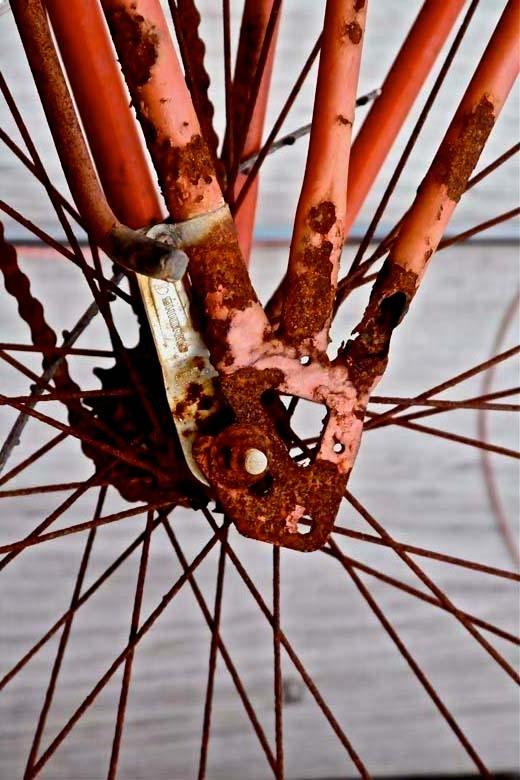 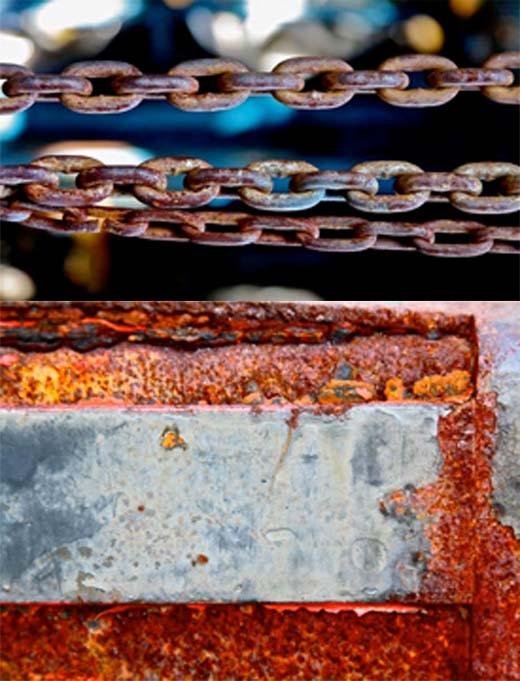 Sculpture
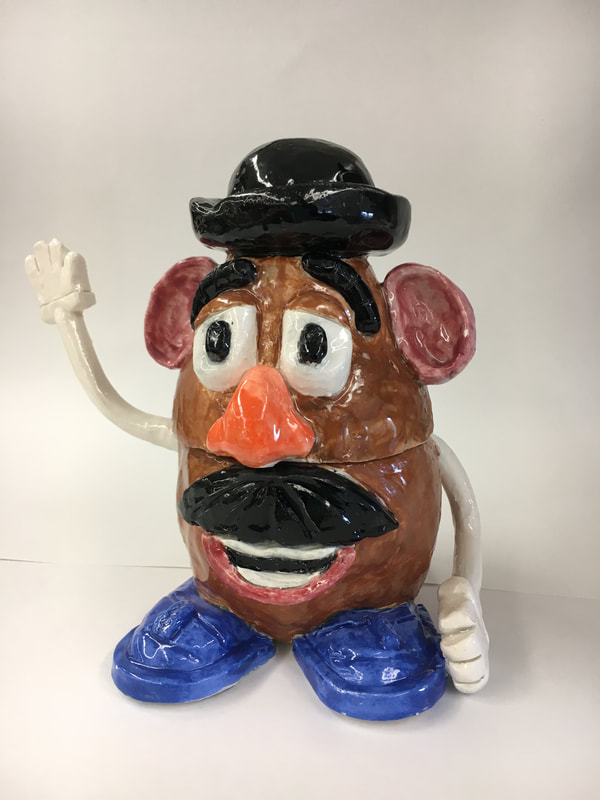 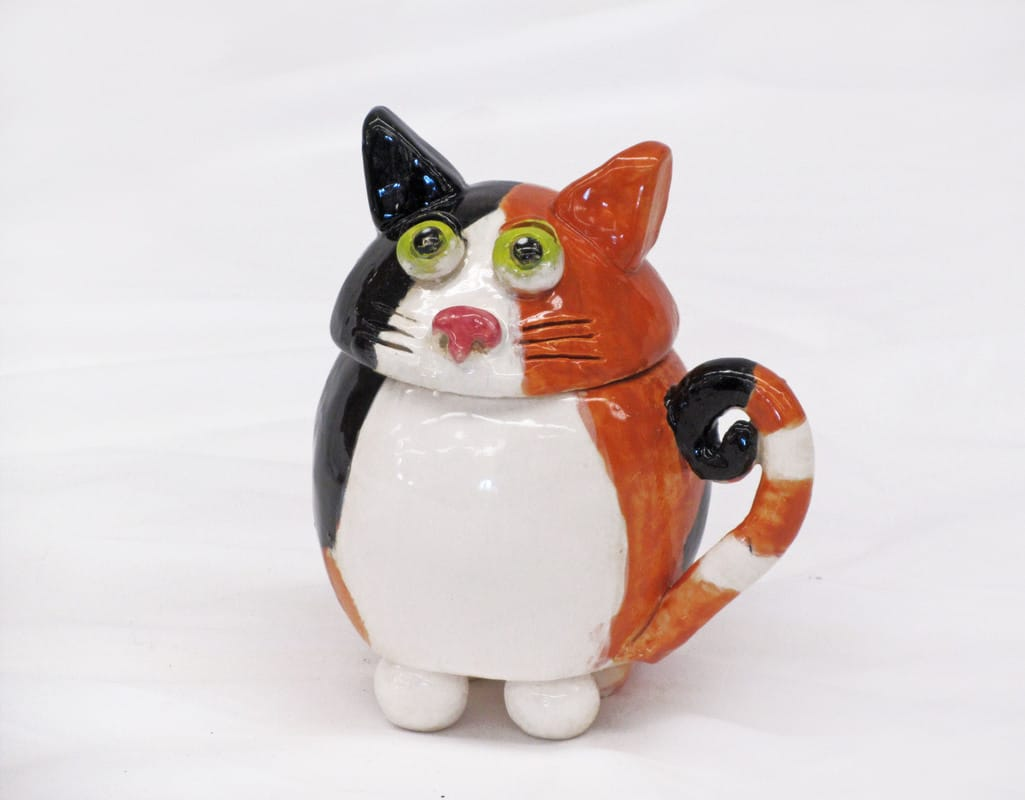 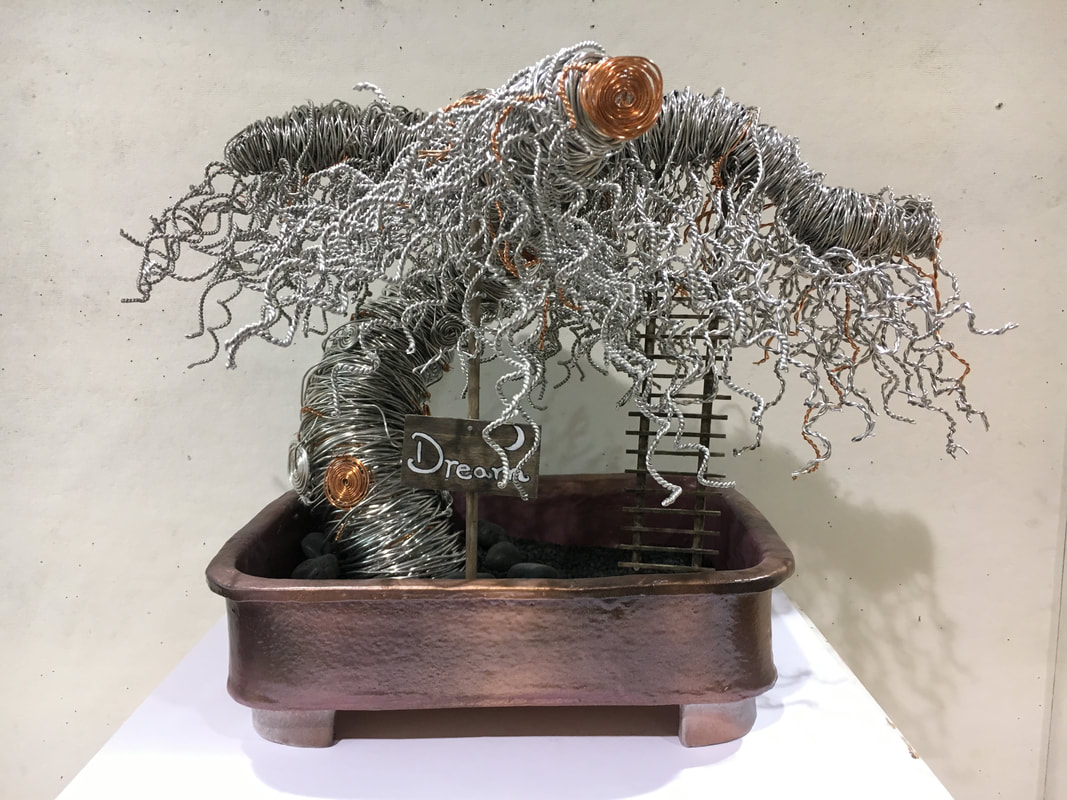 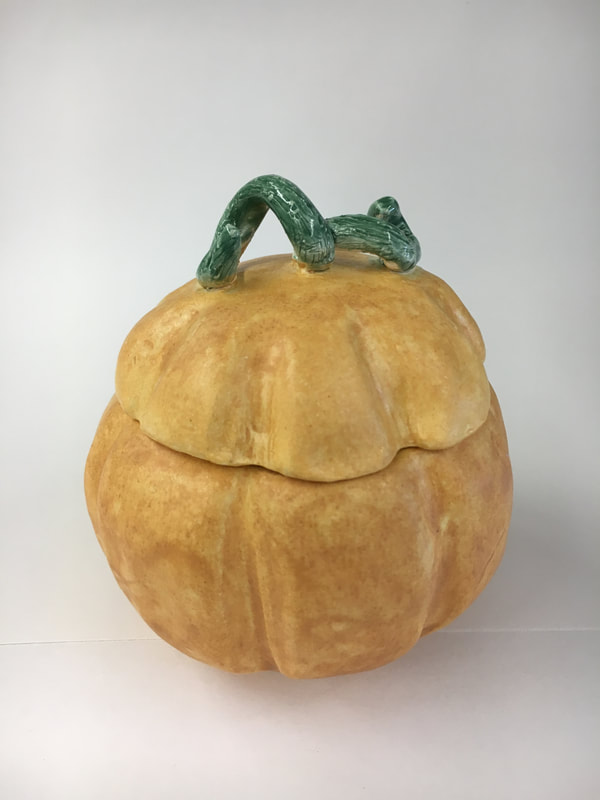 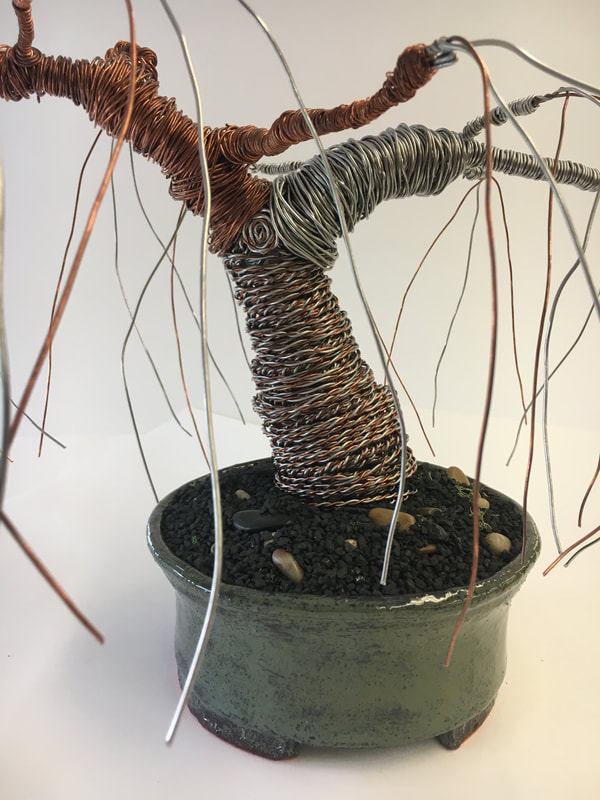 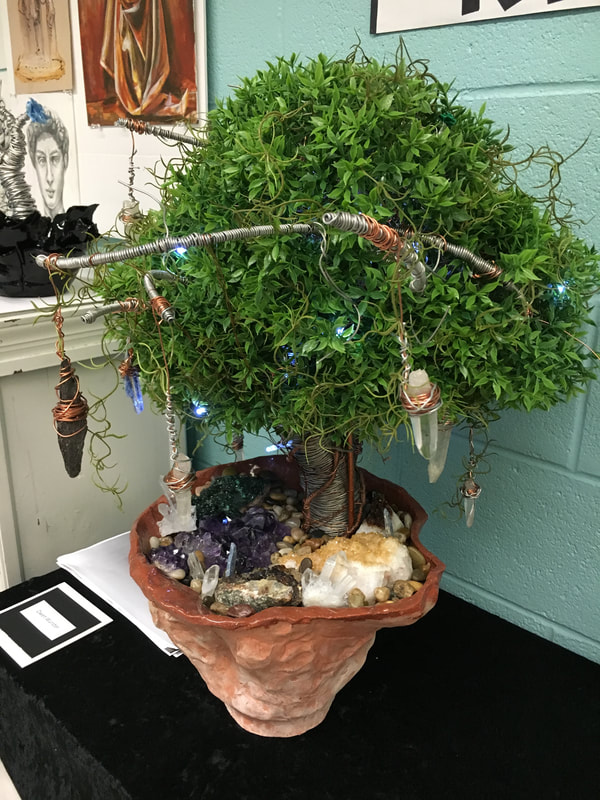 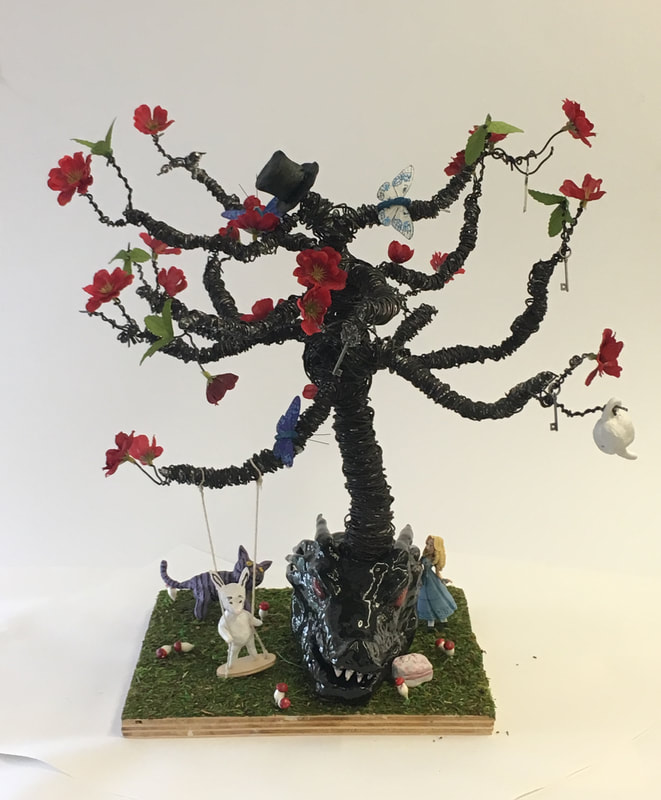 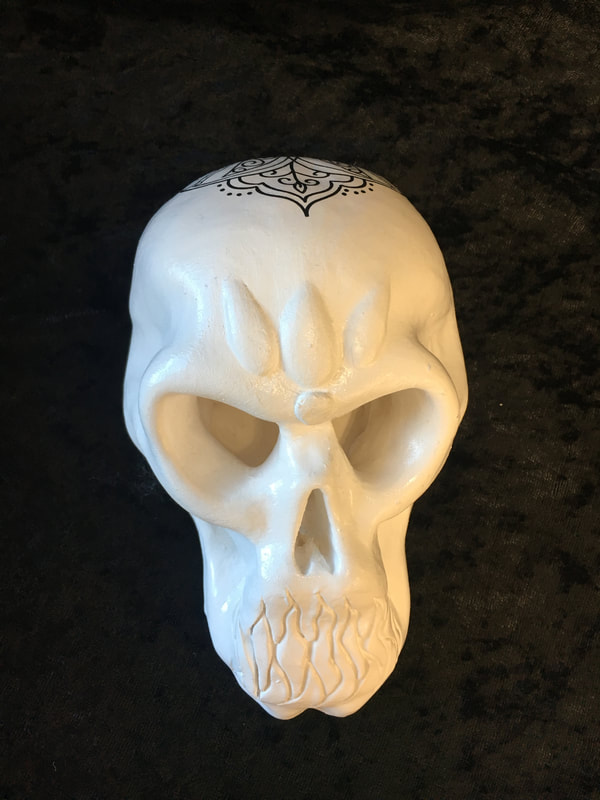 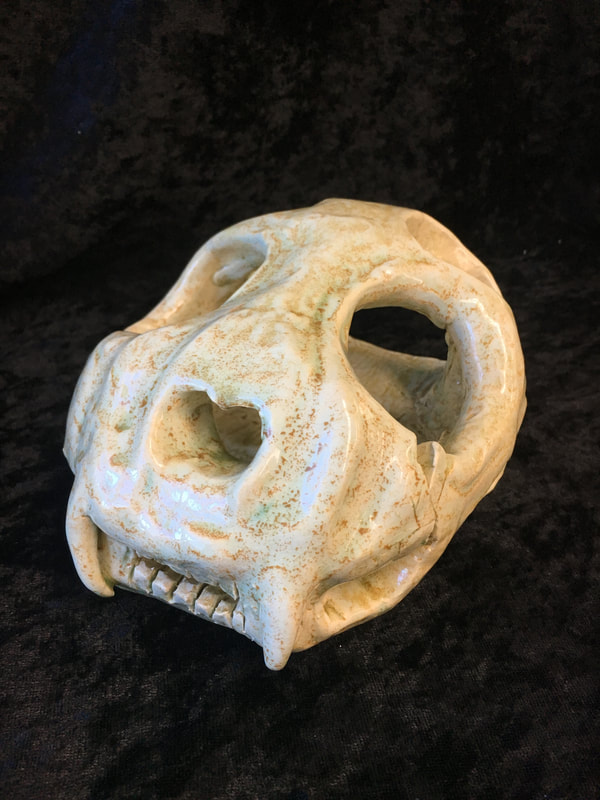 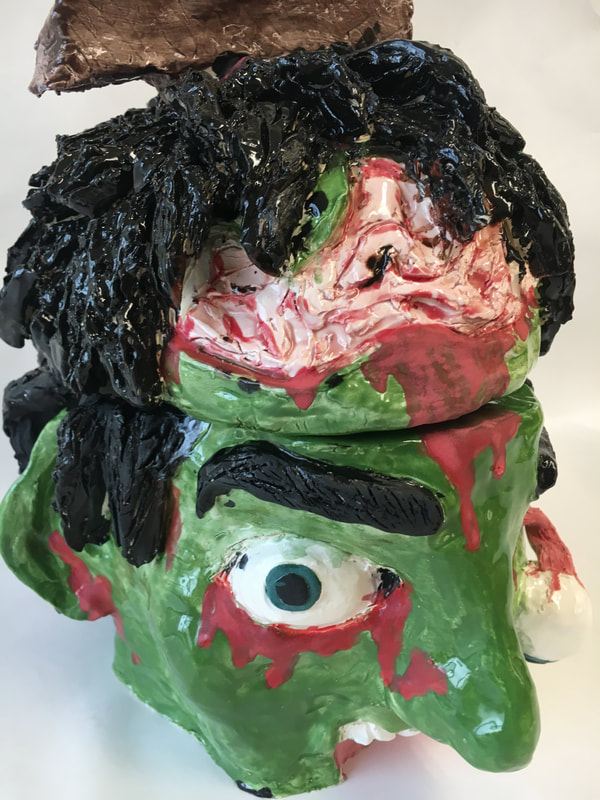 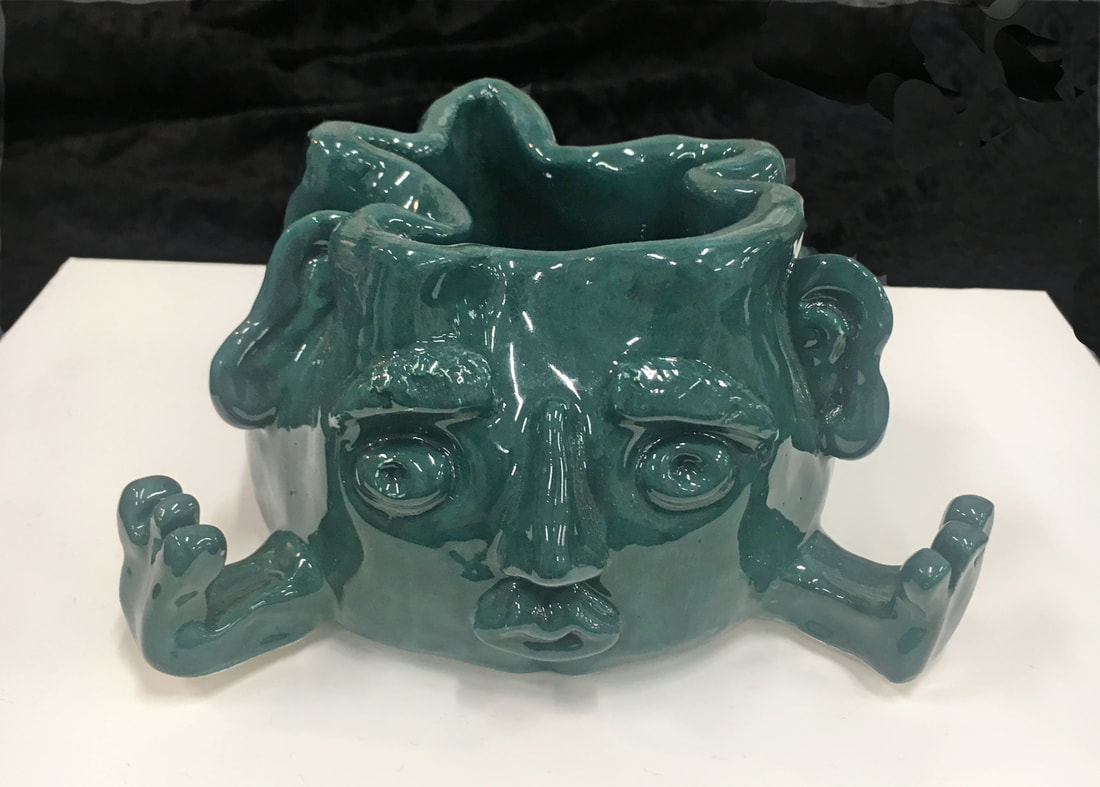 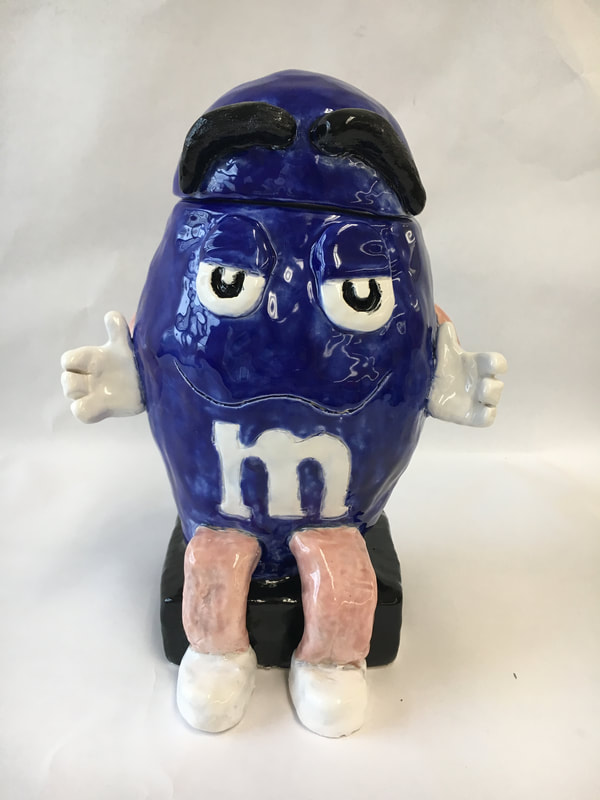 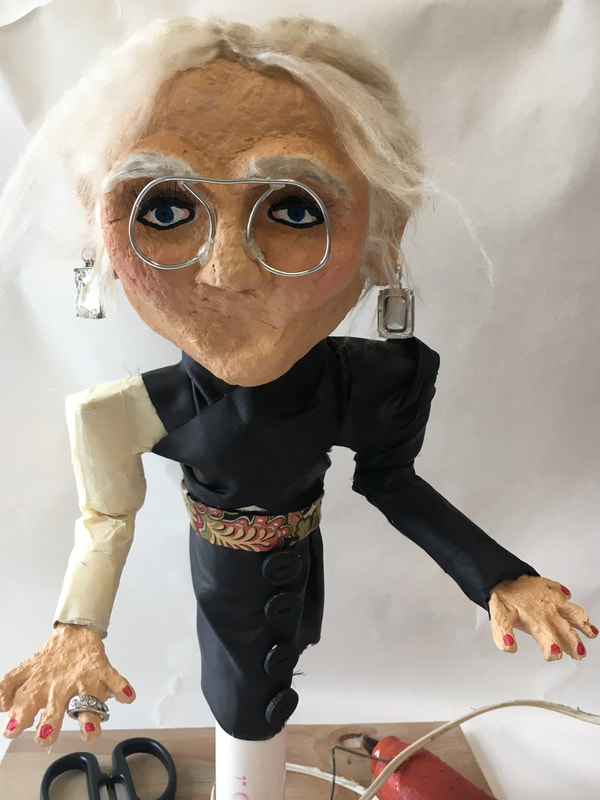 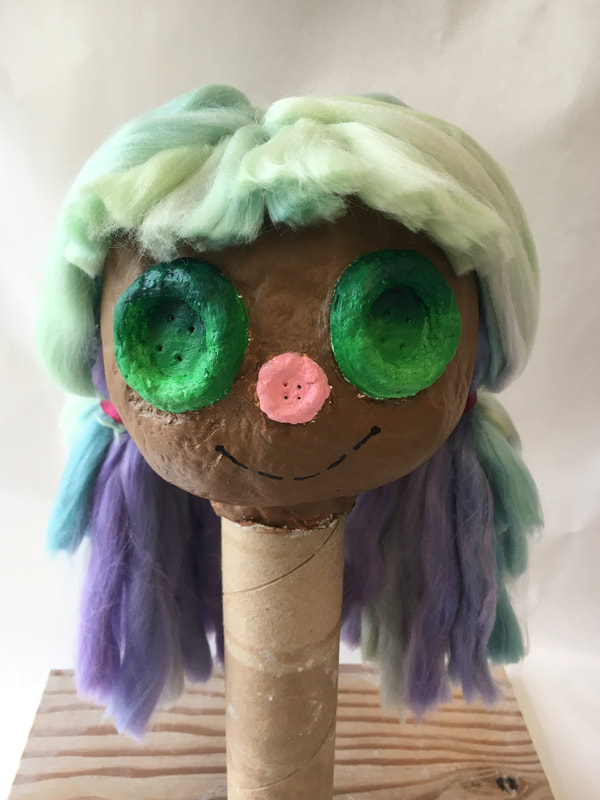 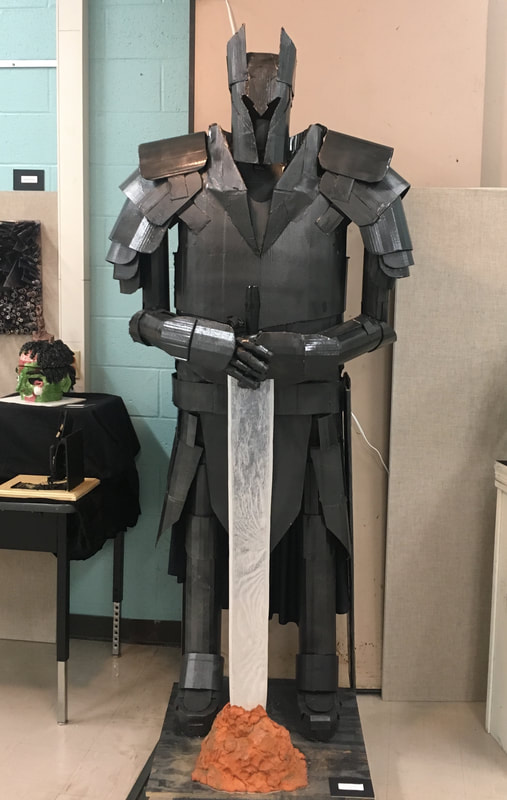 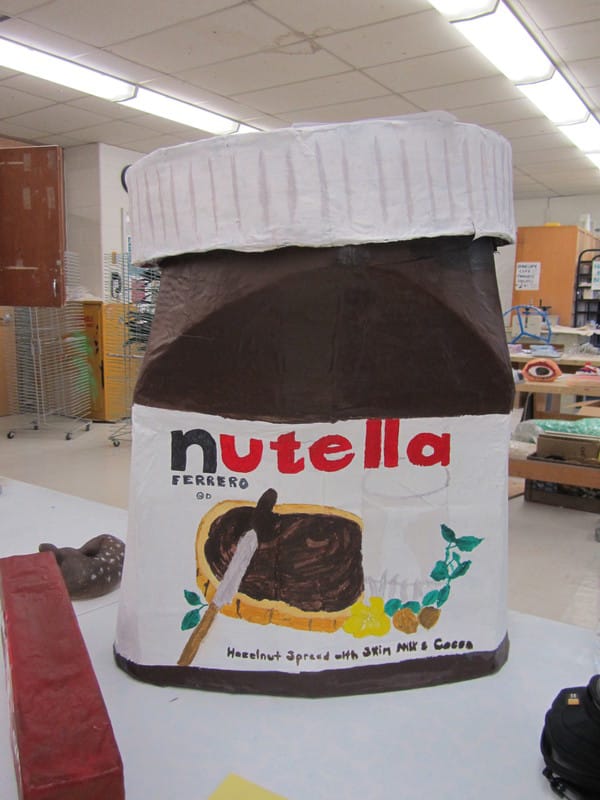 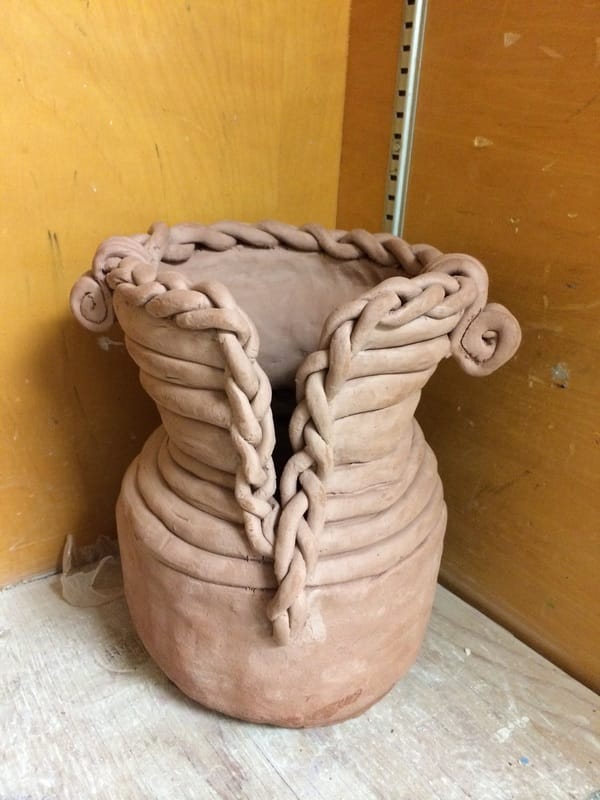 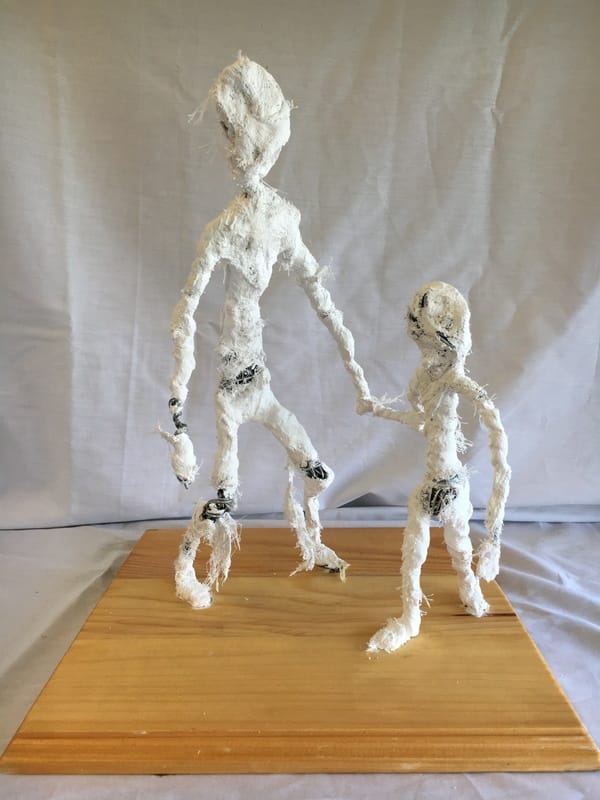 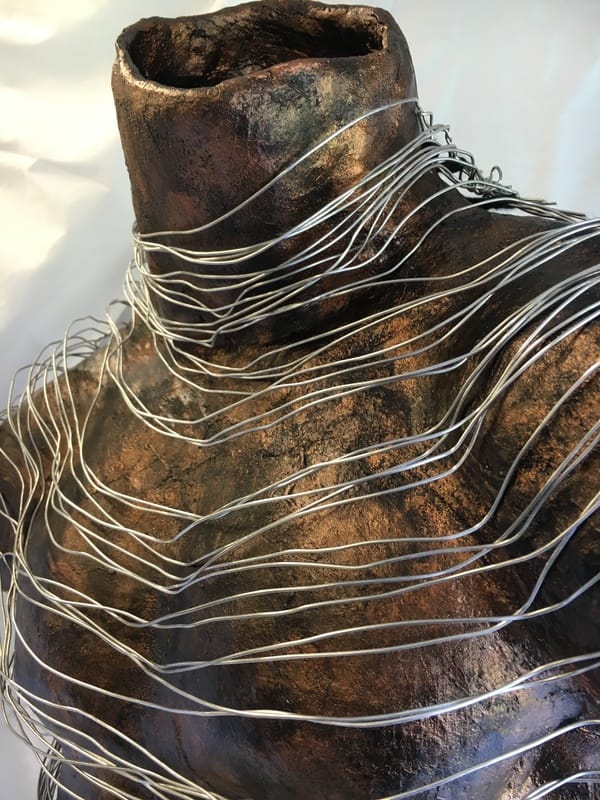 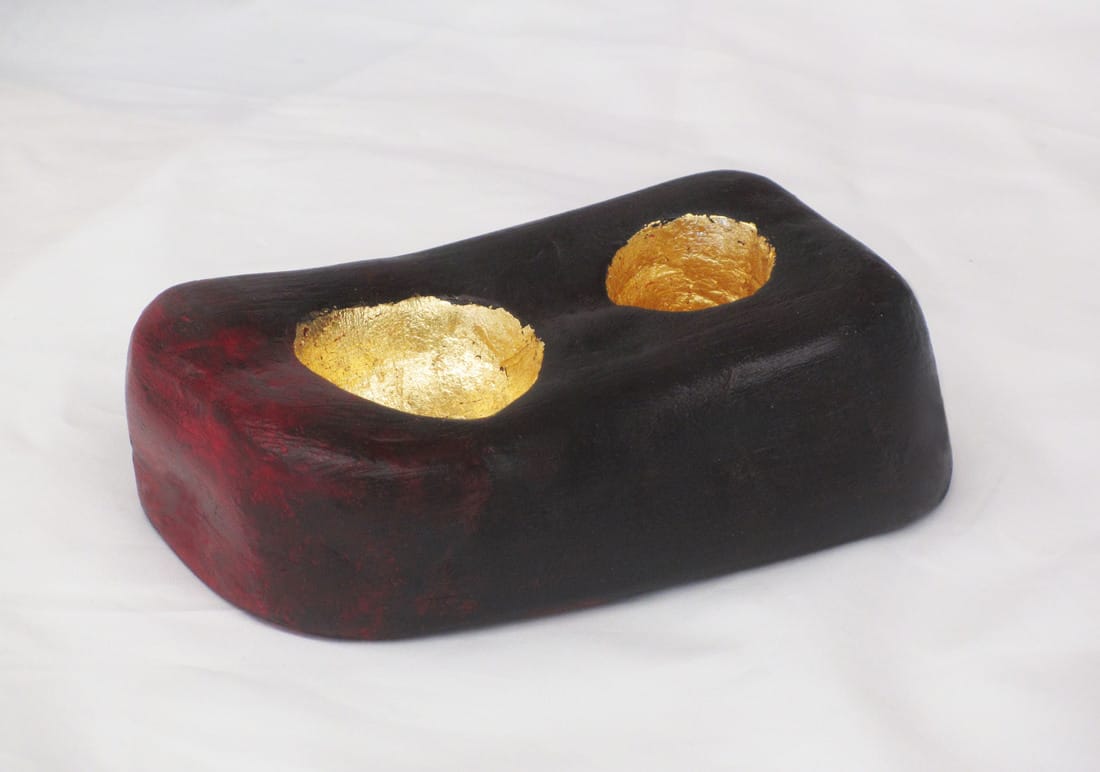 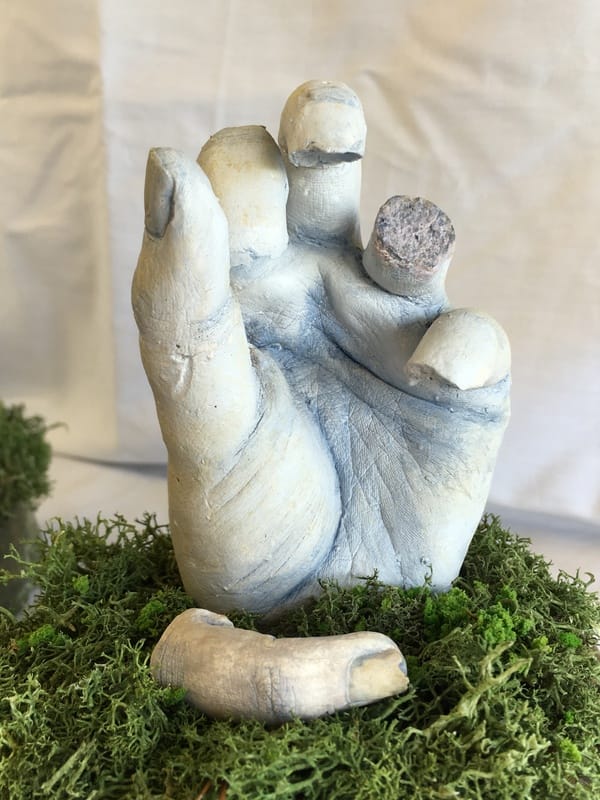 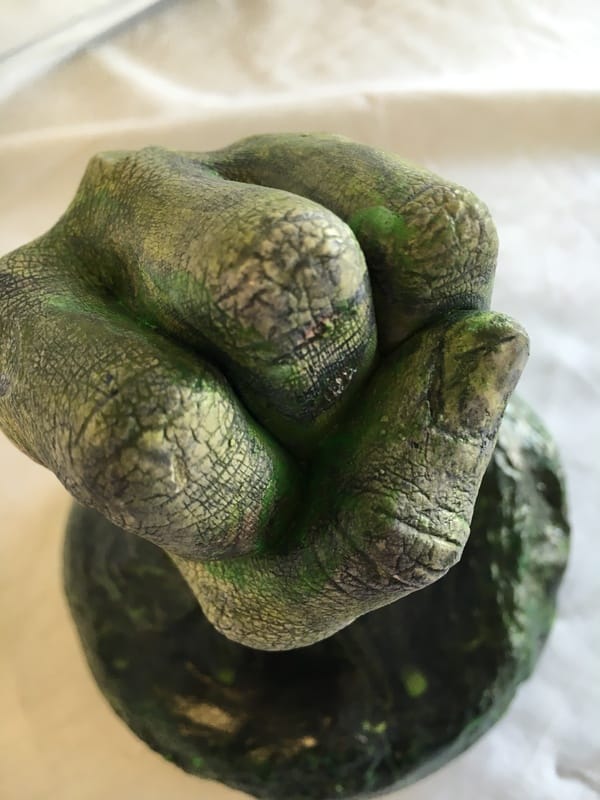 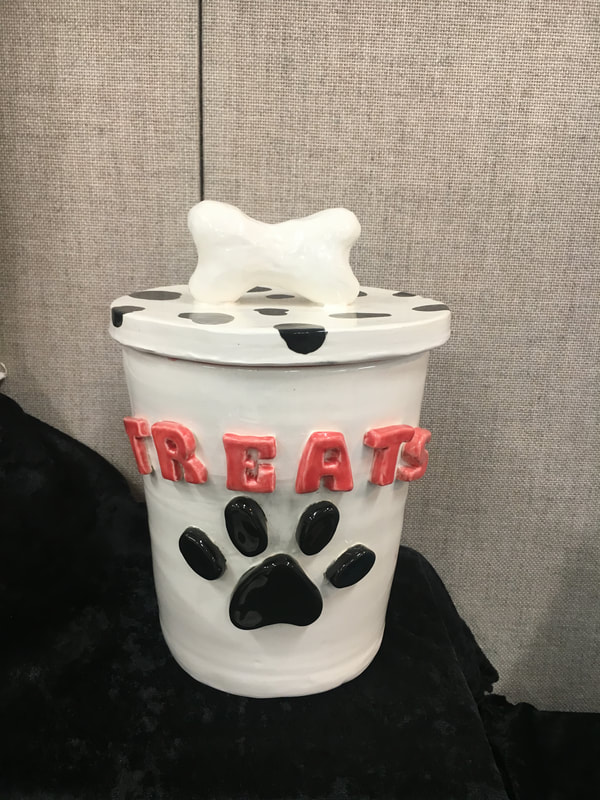 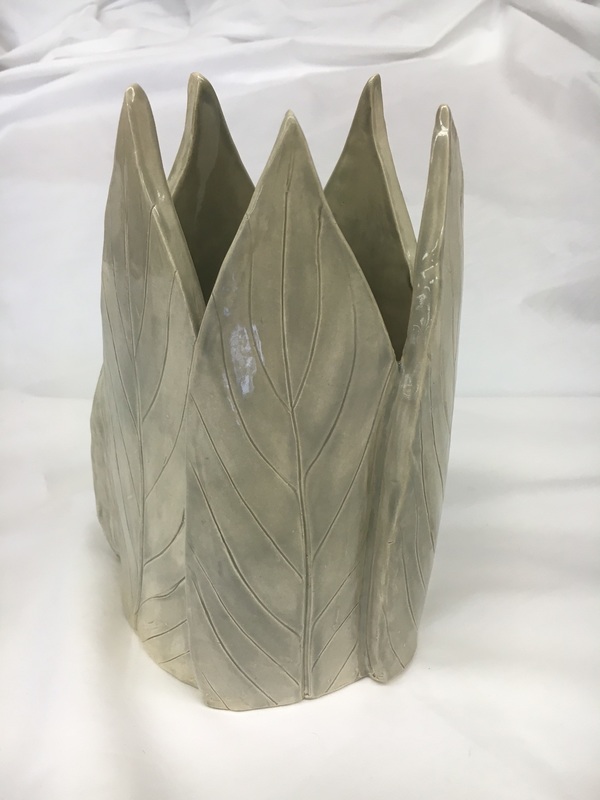 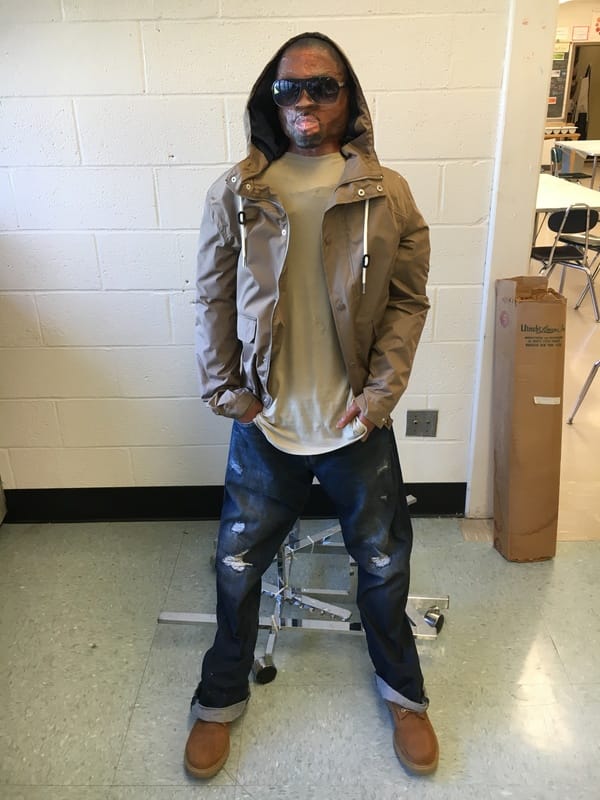 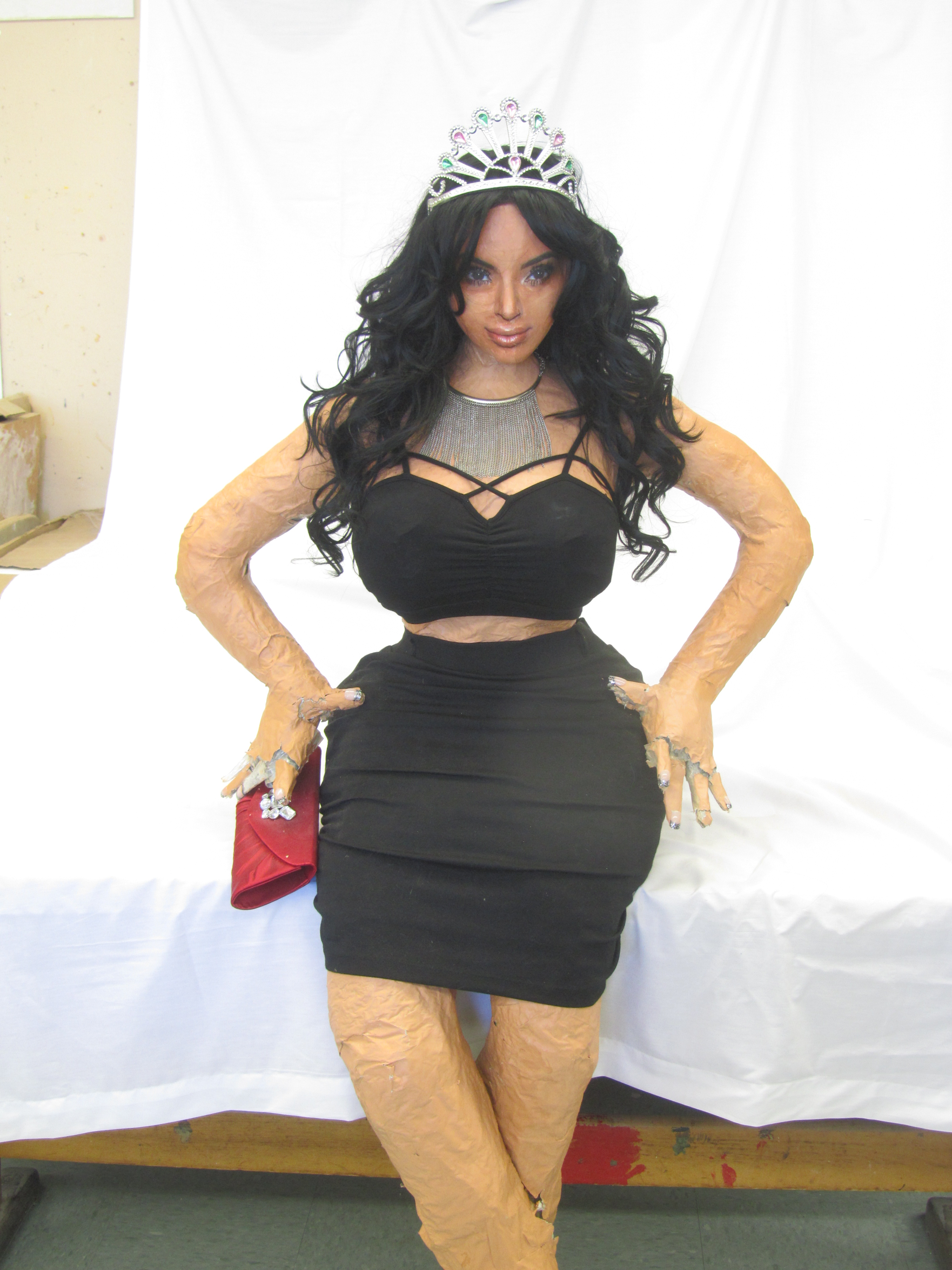 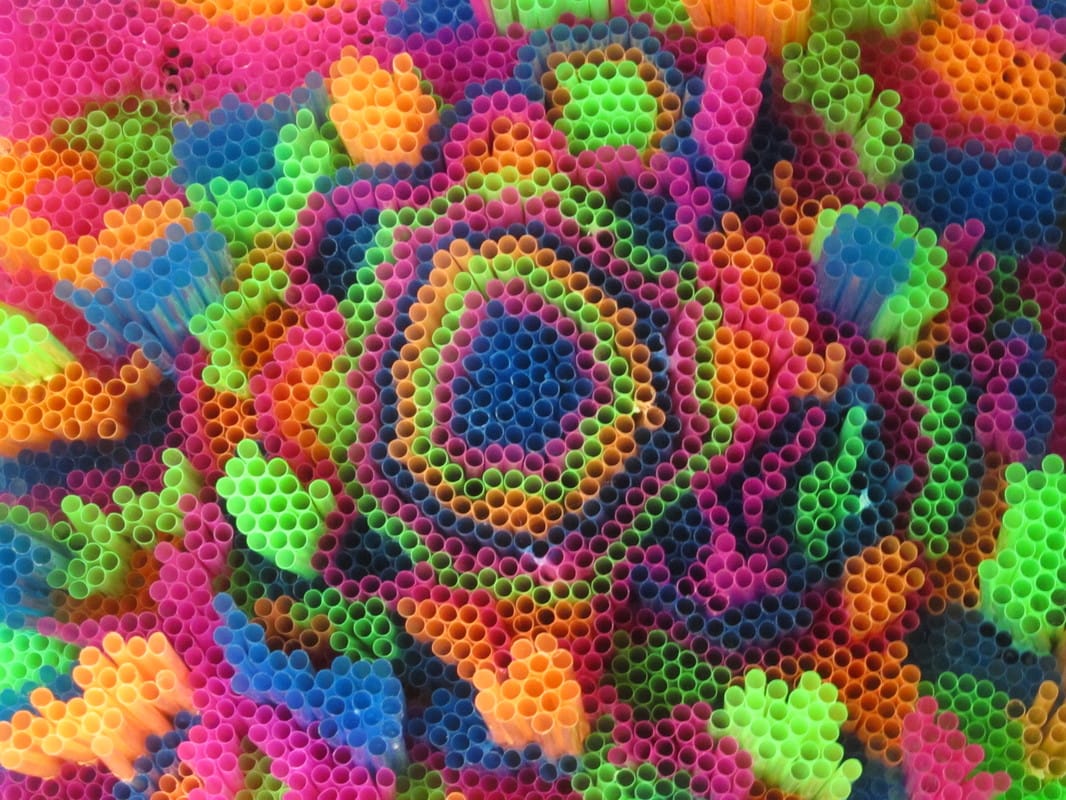 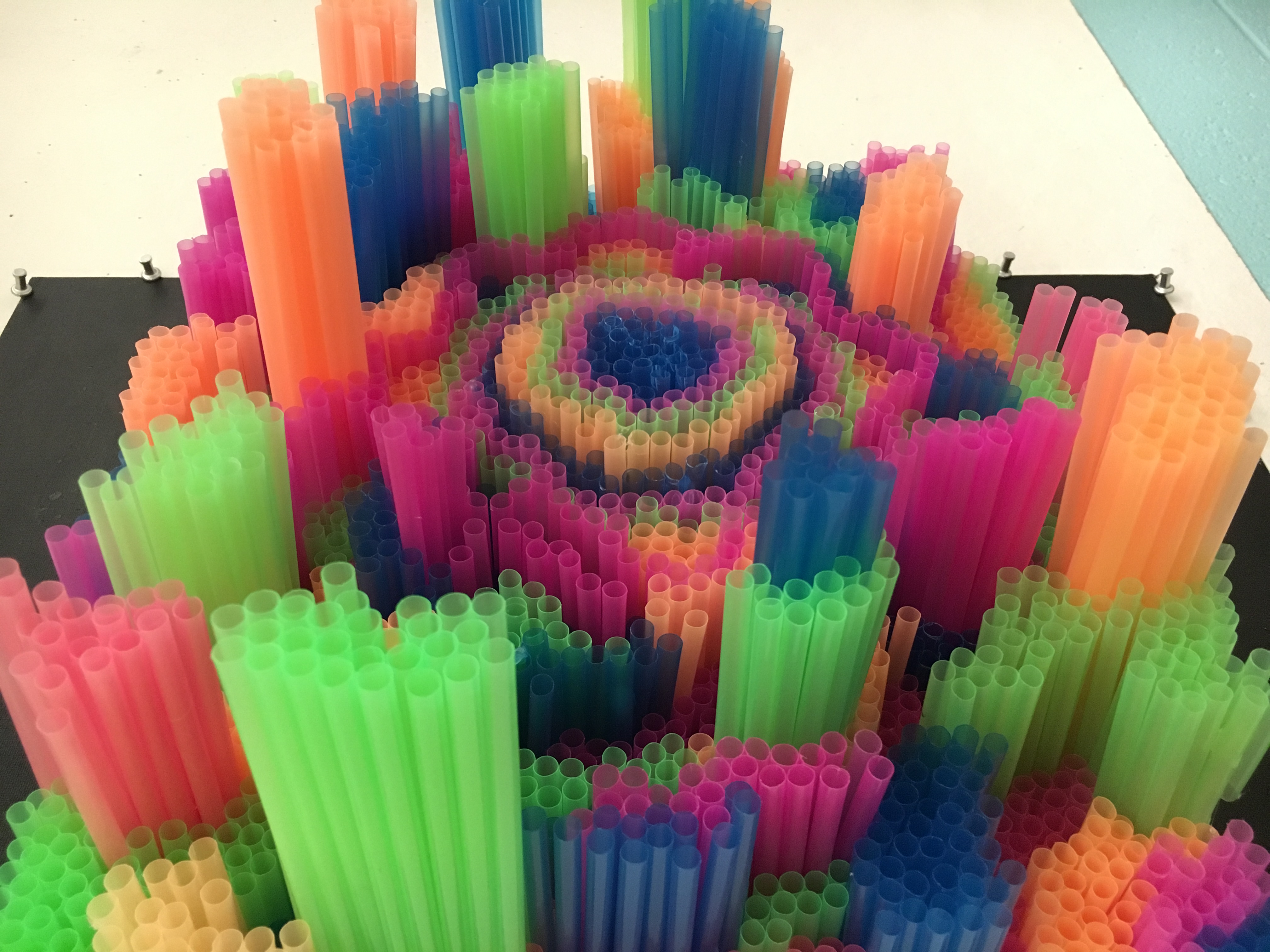 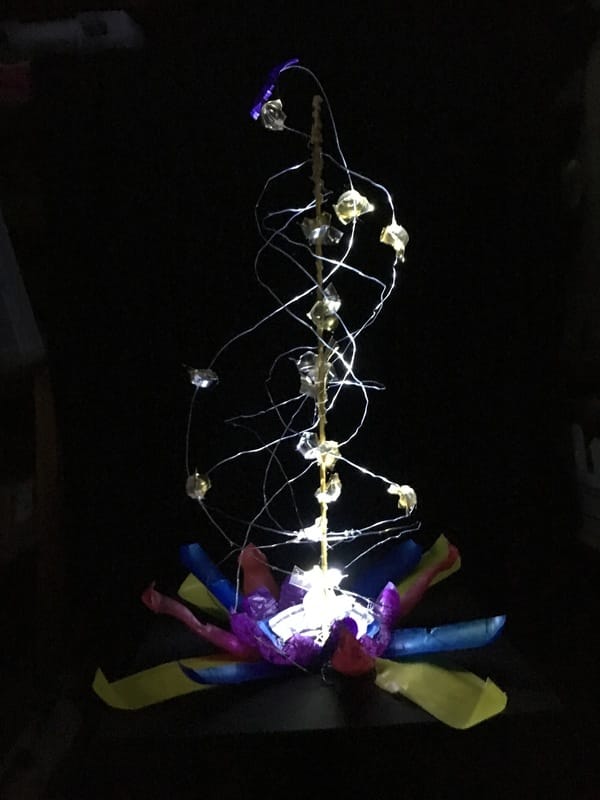 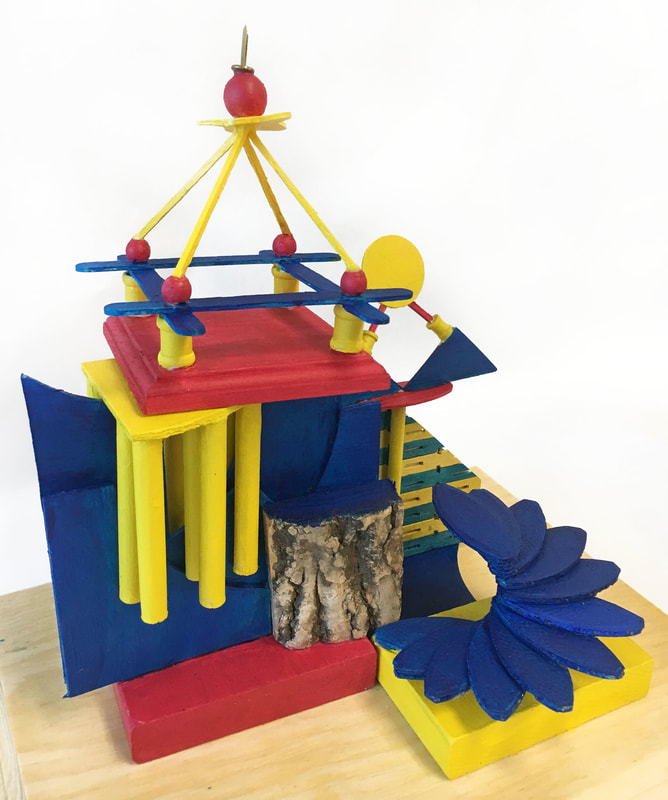 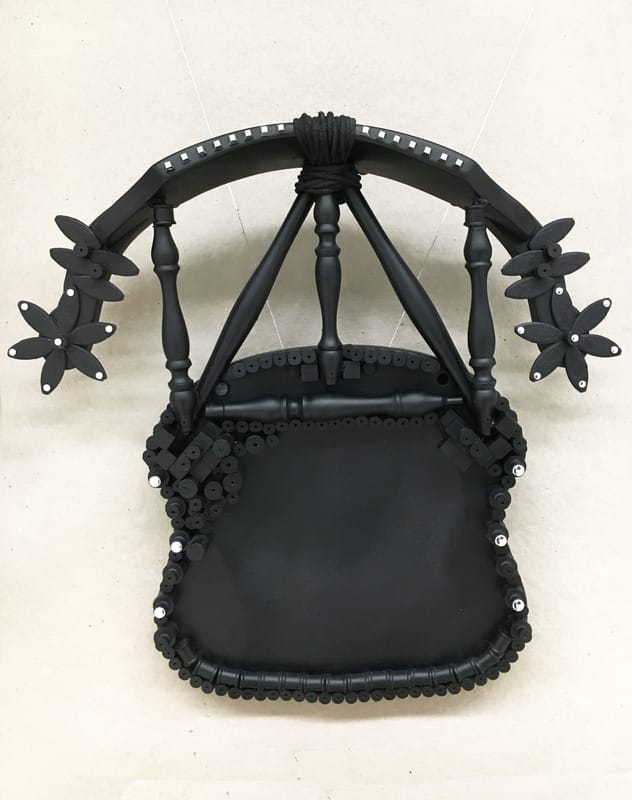 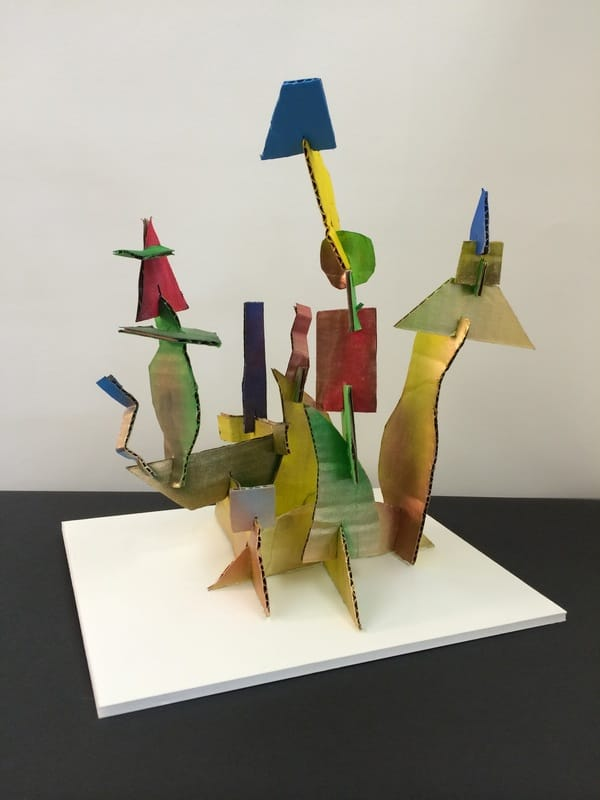 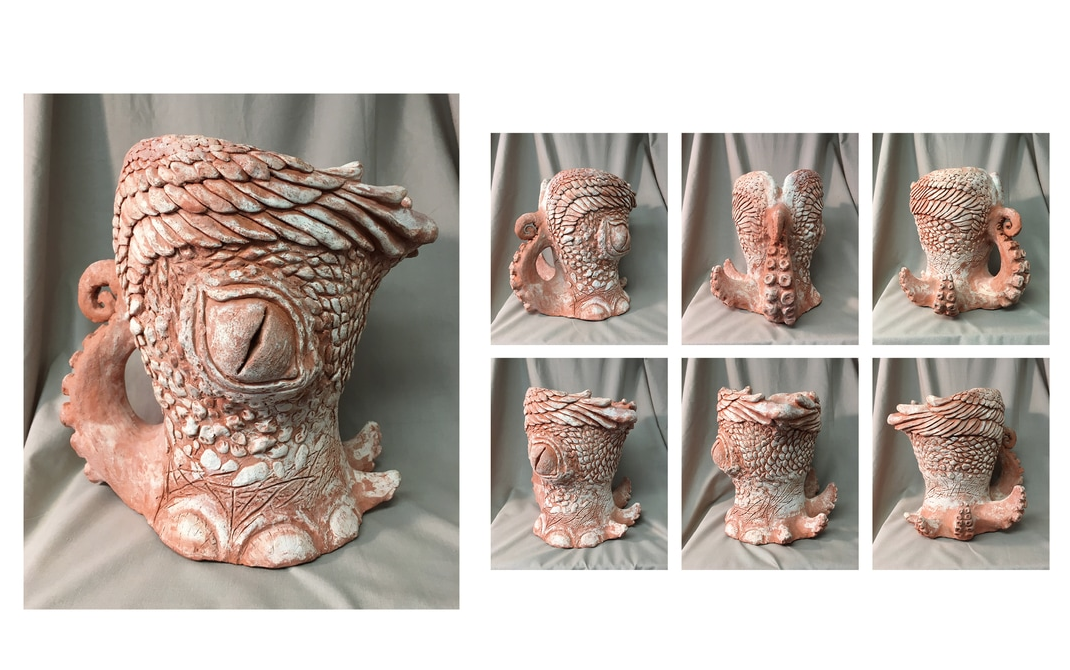 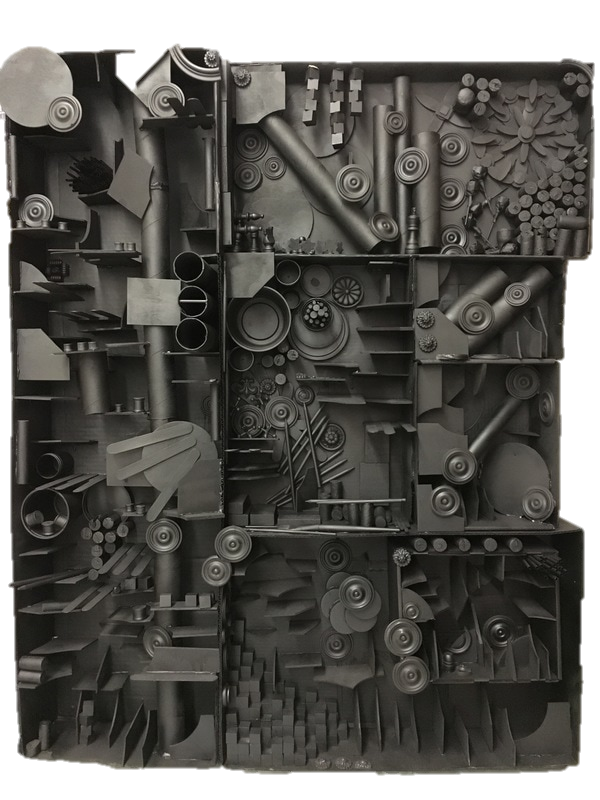 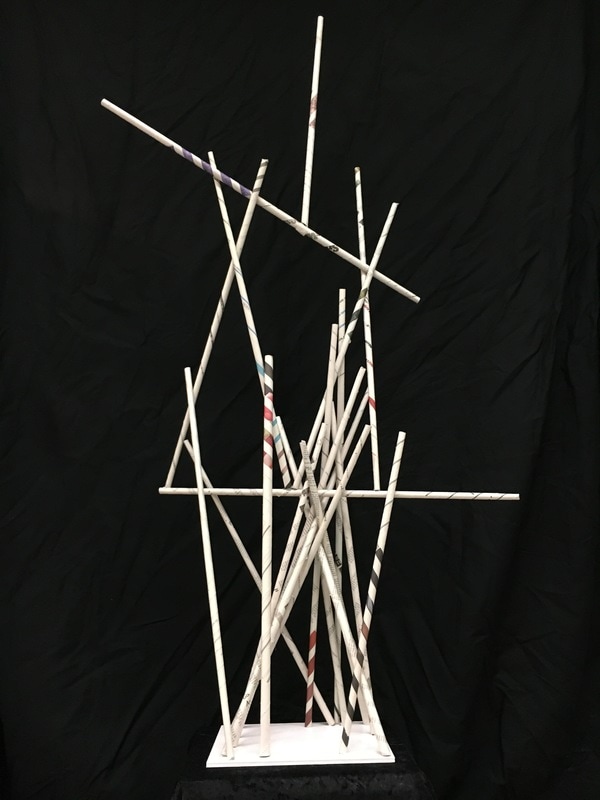 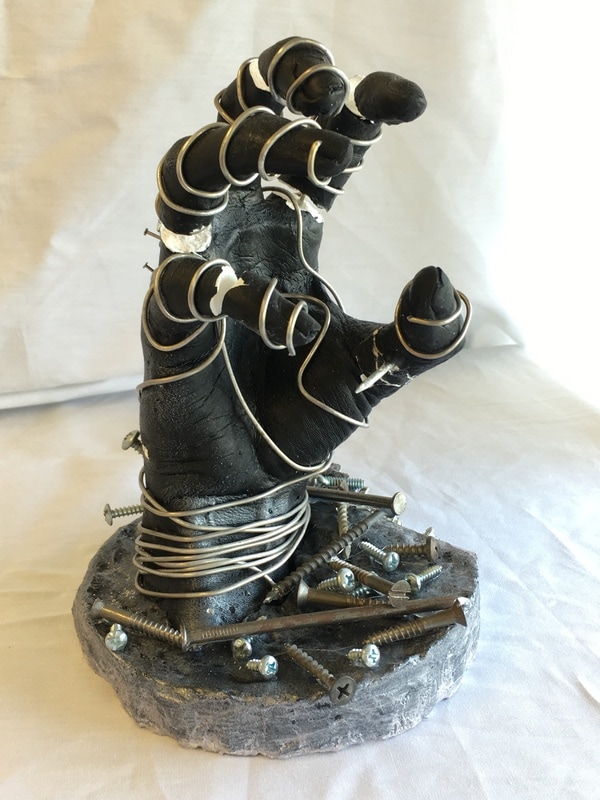 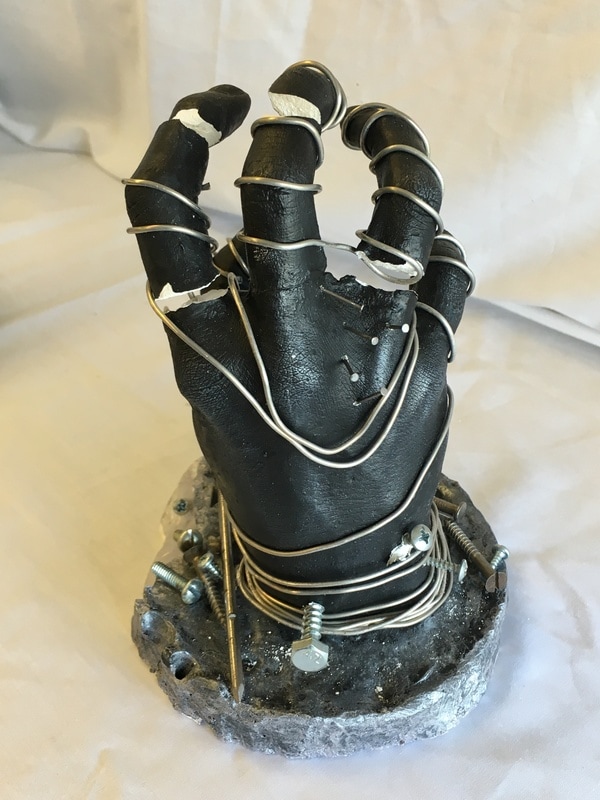 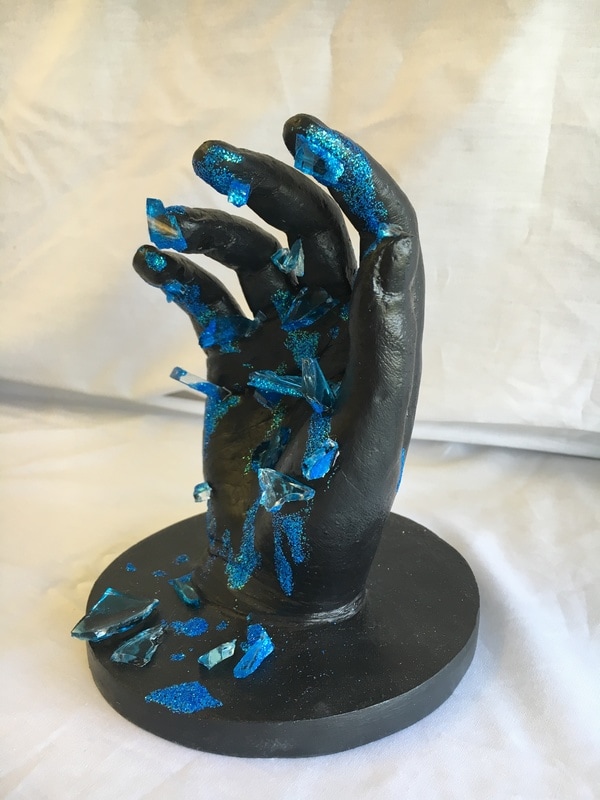 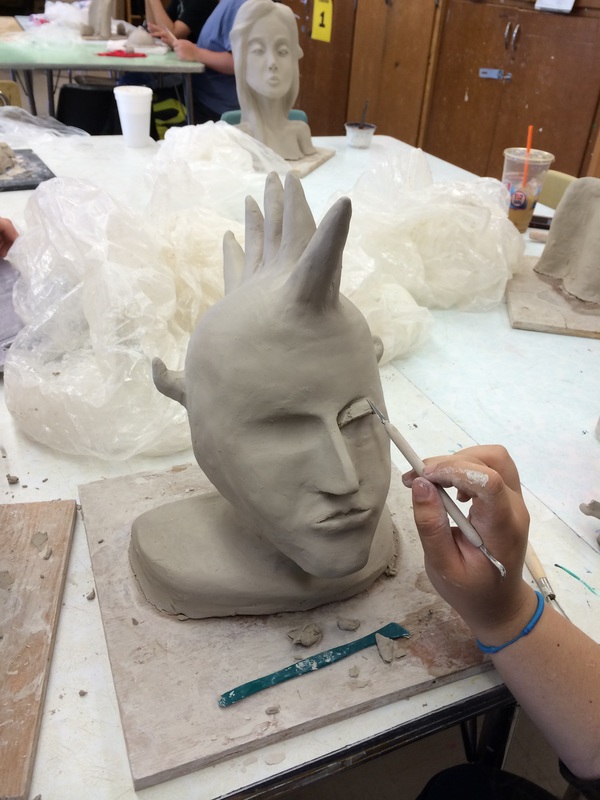 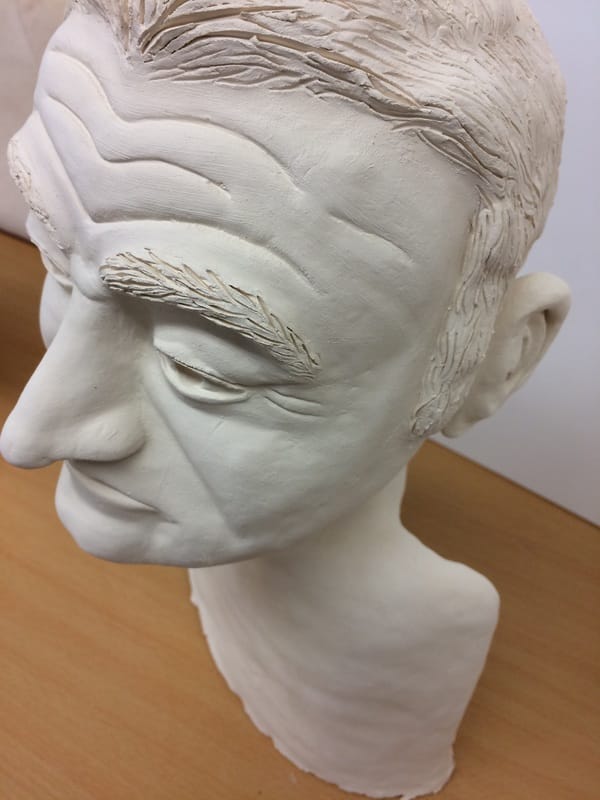 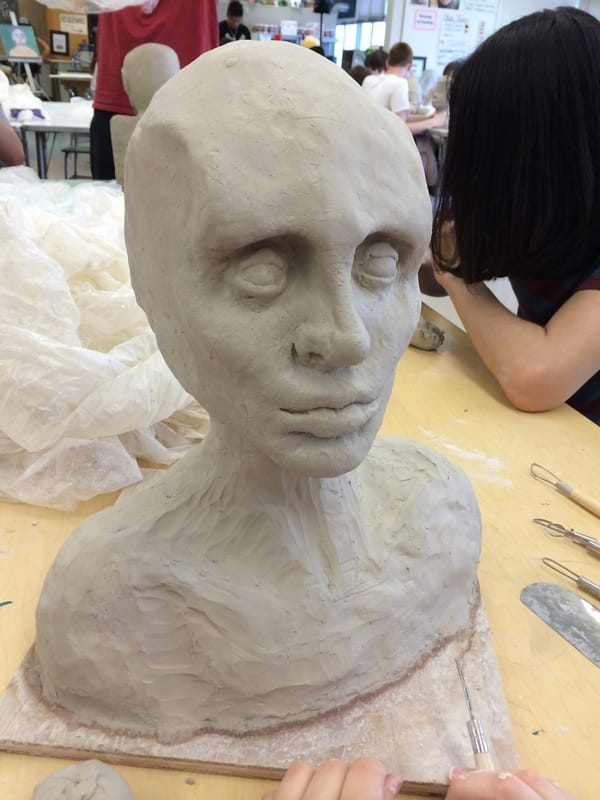 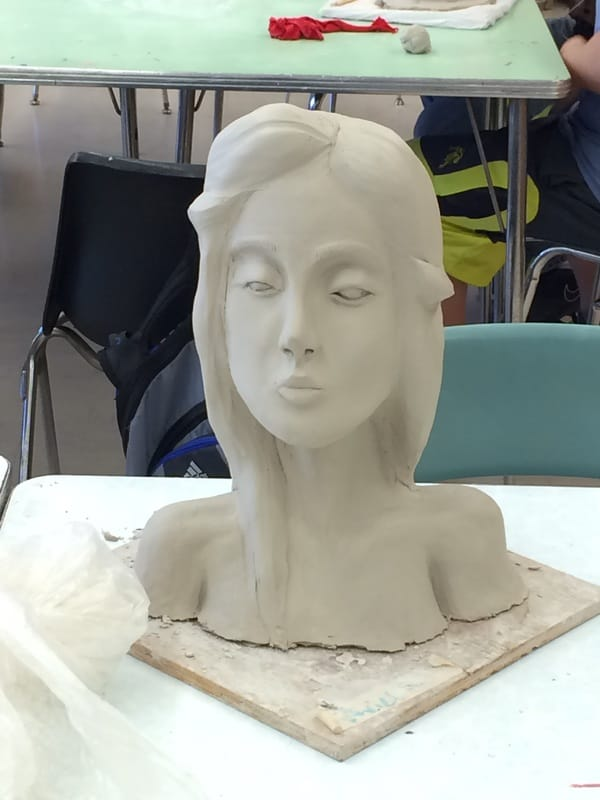 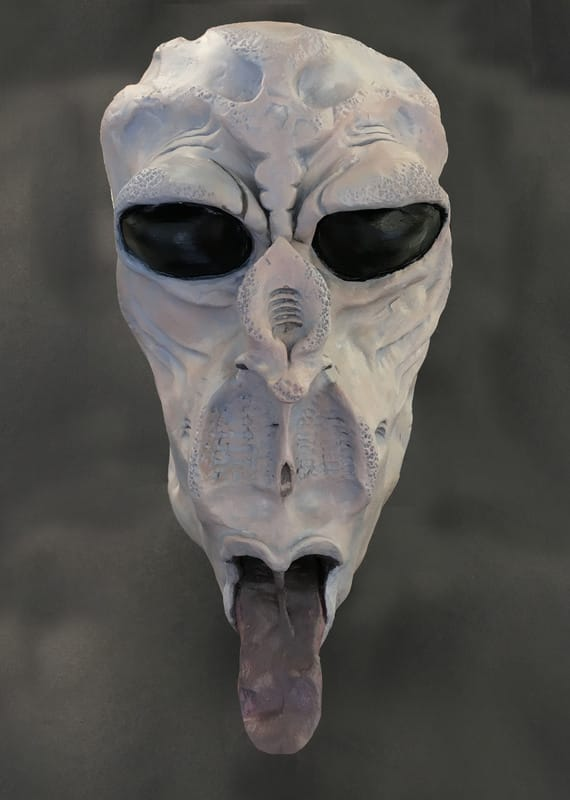 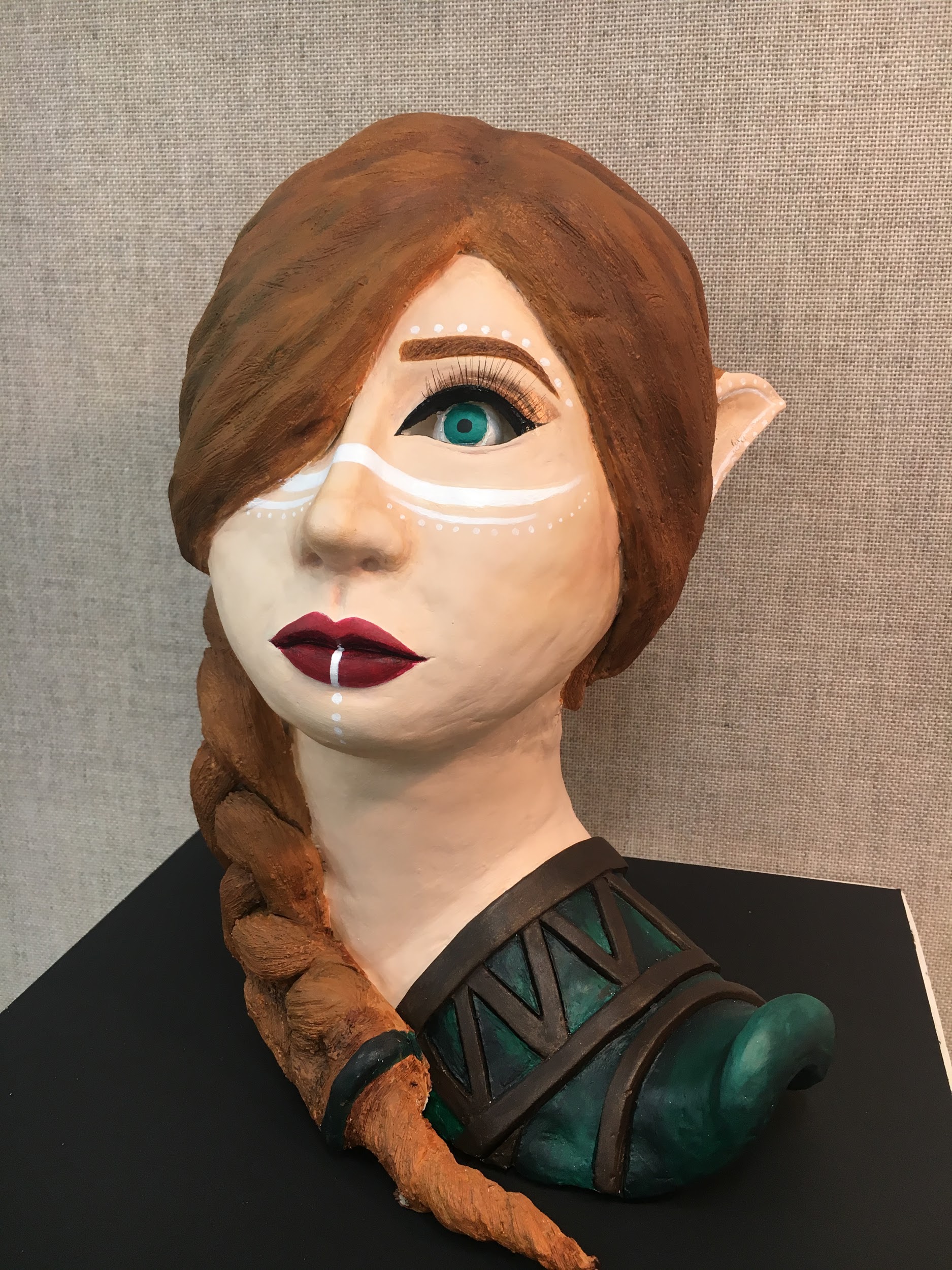 Creative Suite
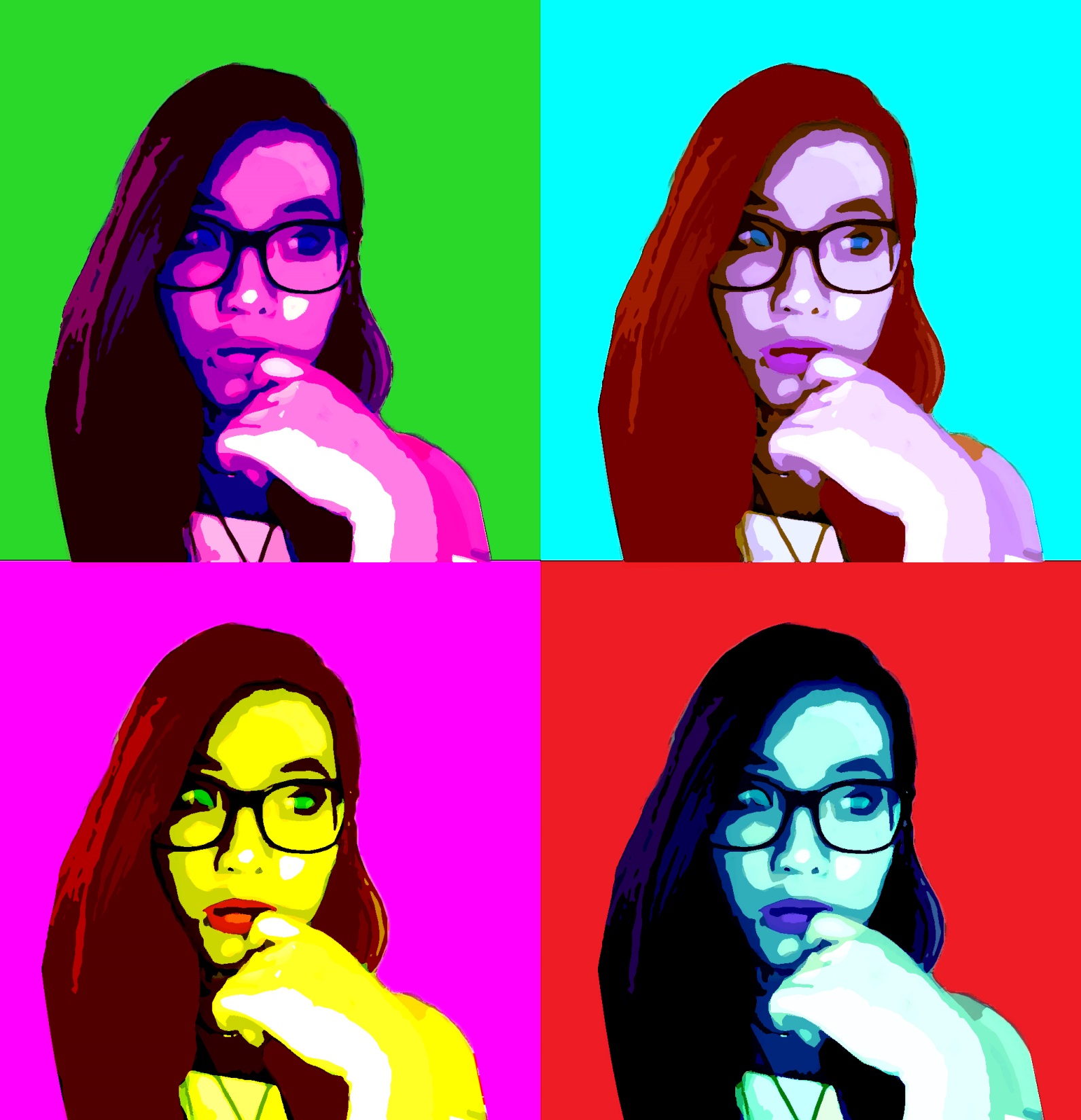 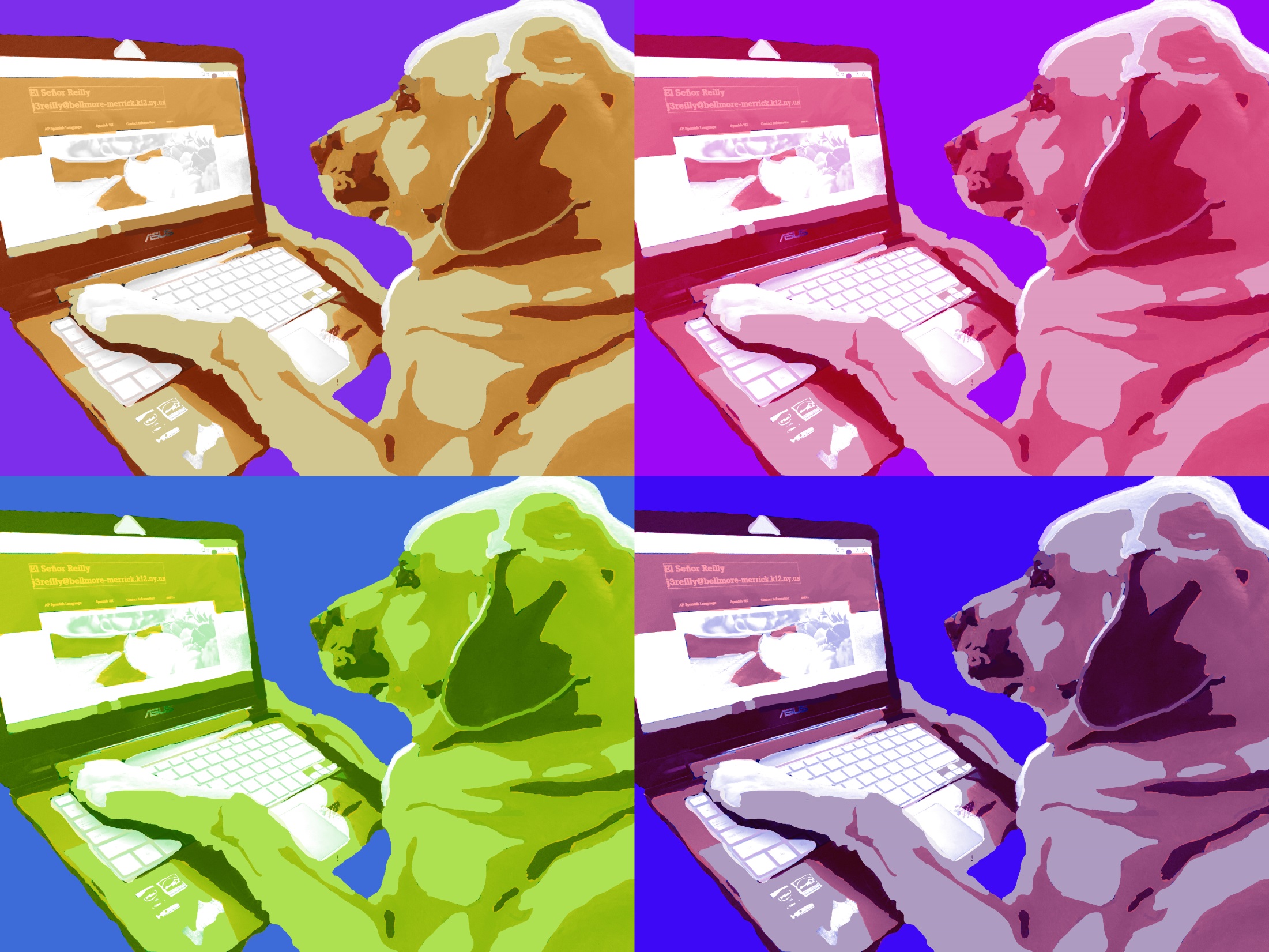 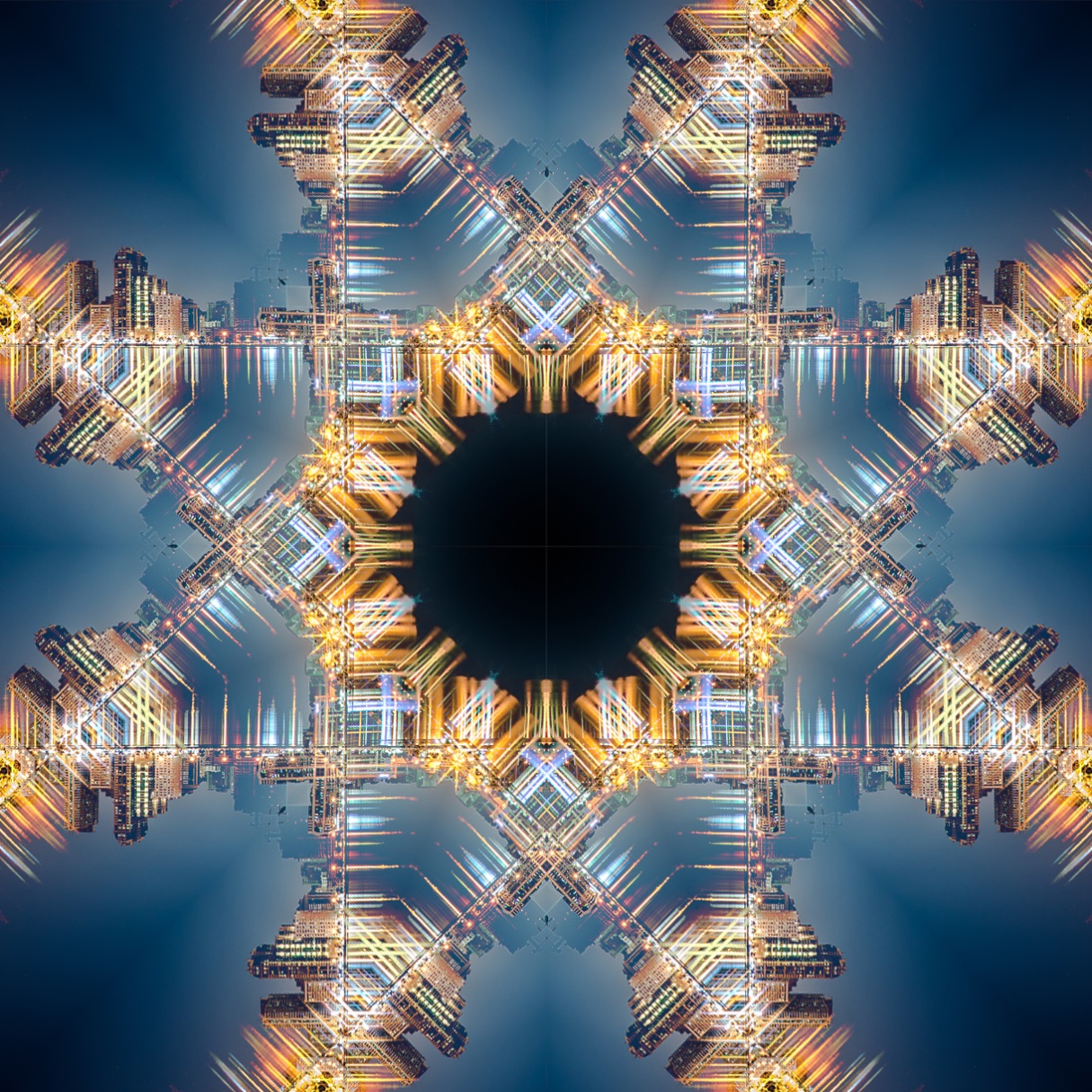 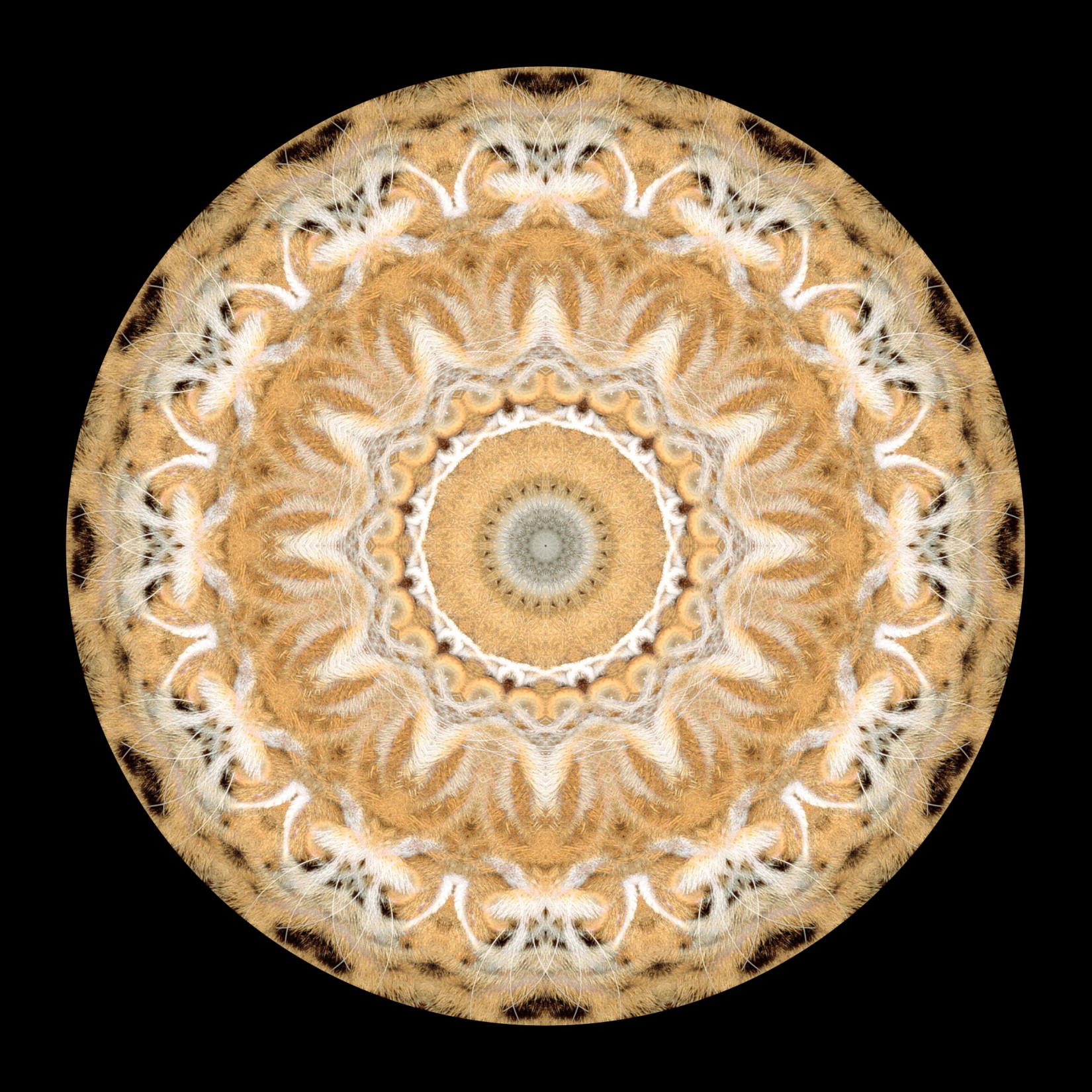 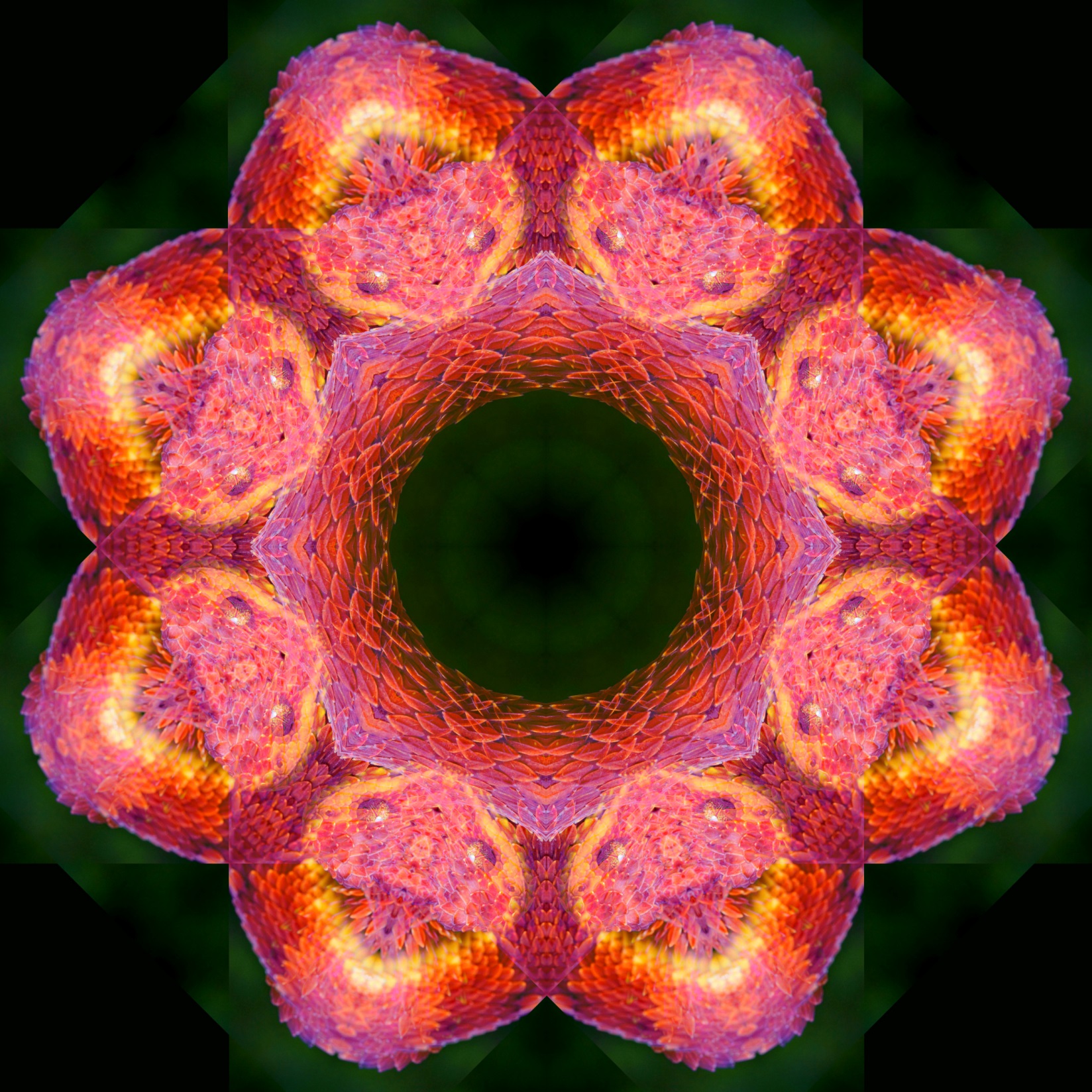 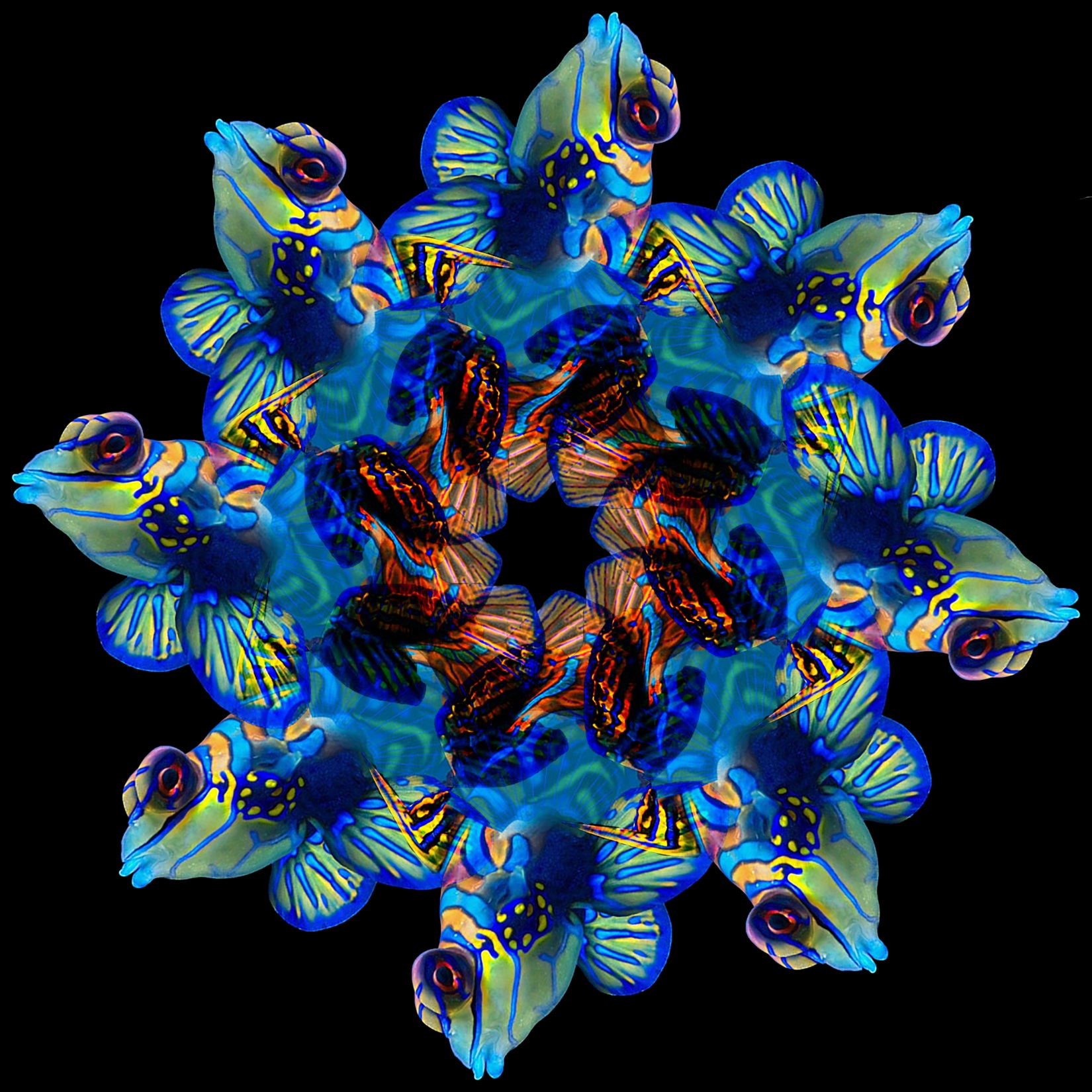 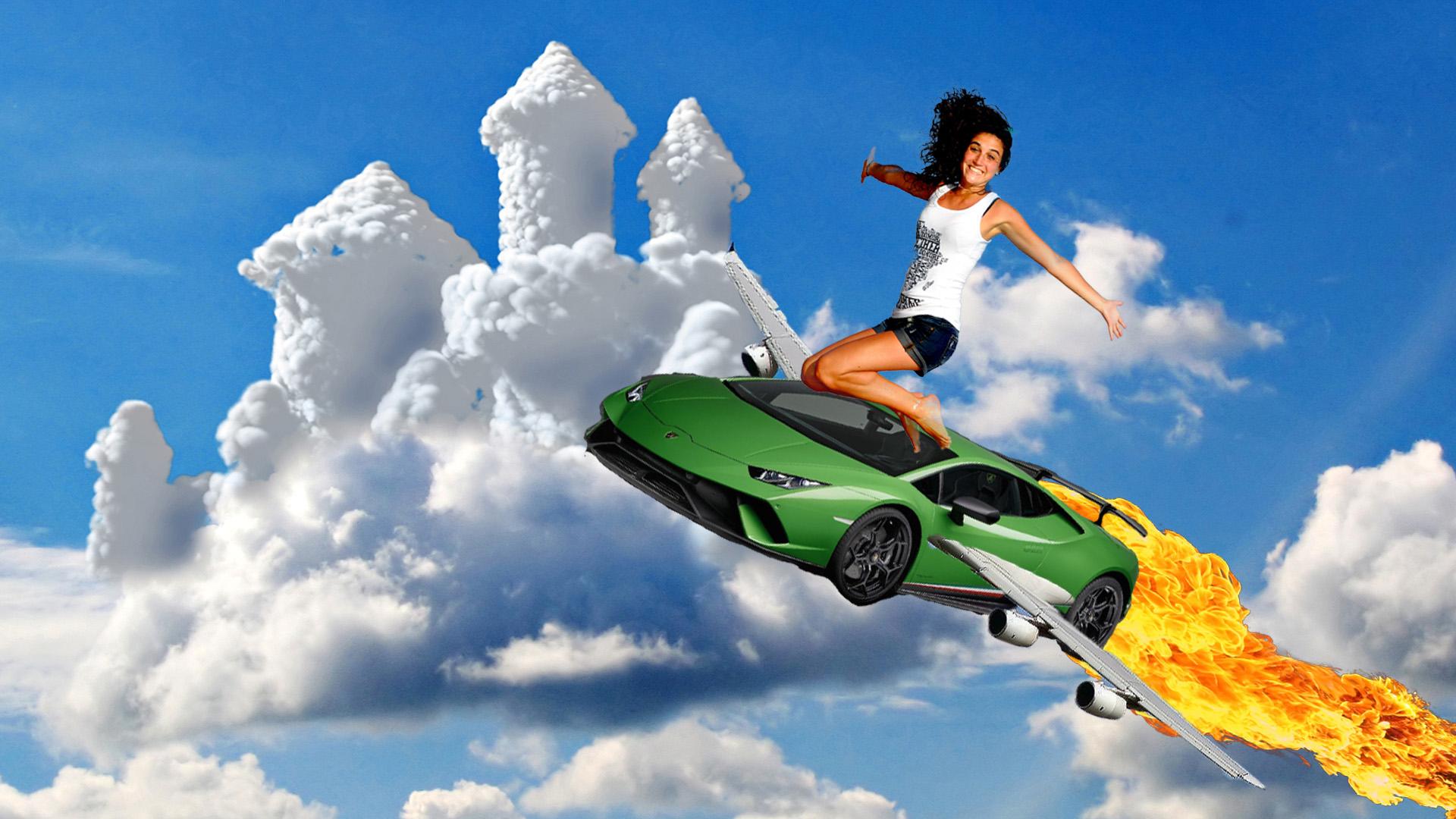 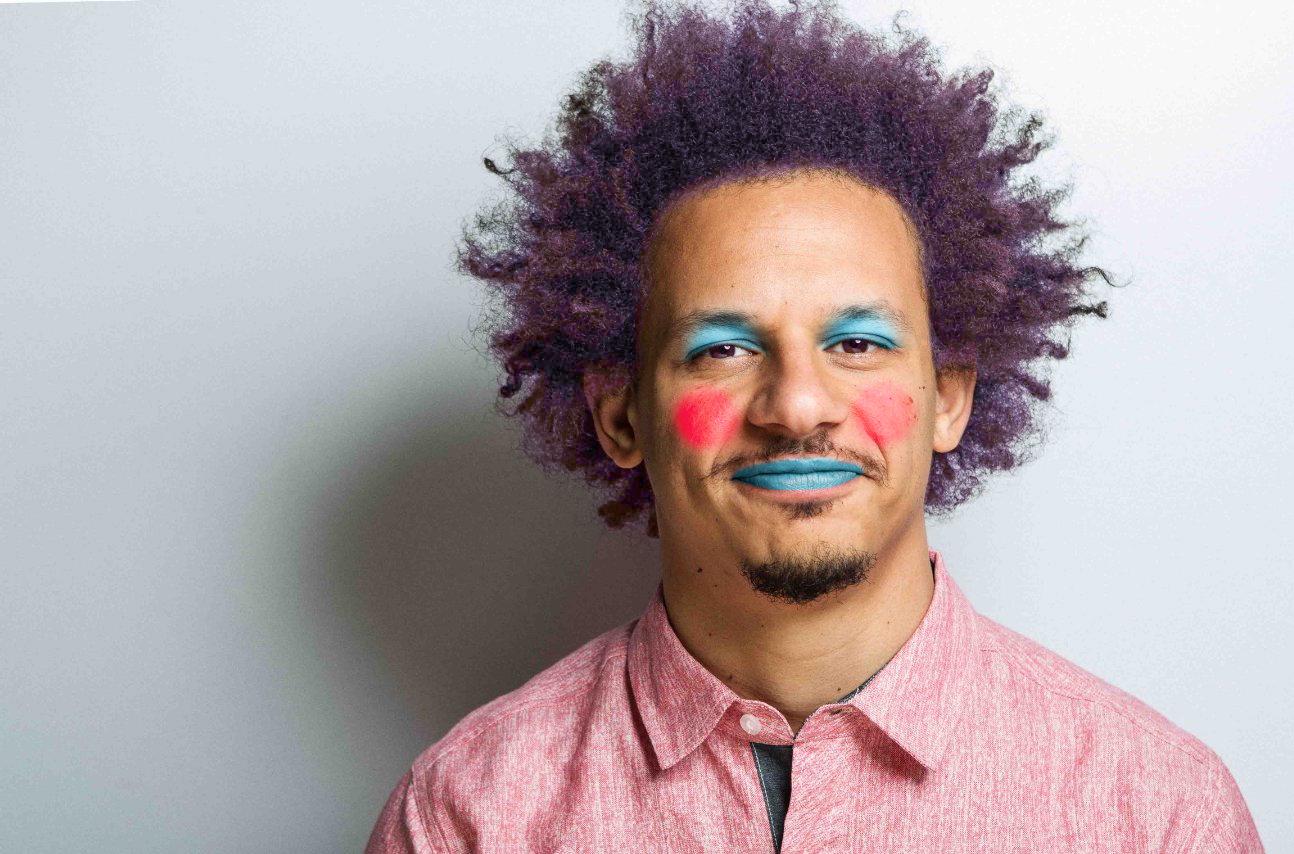 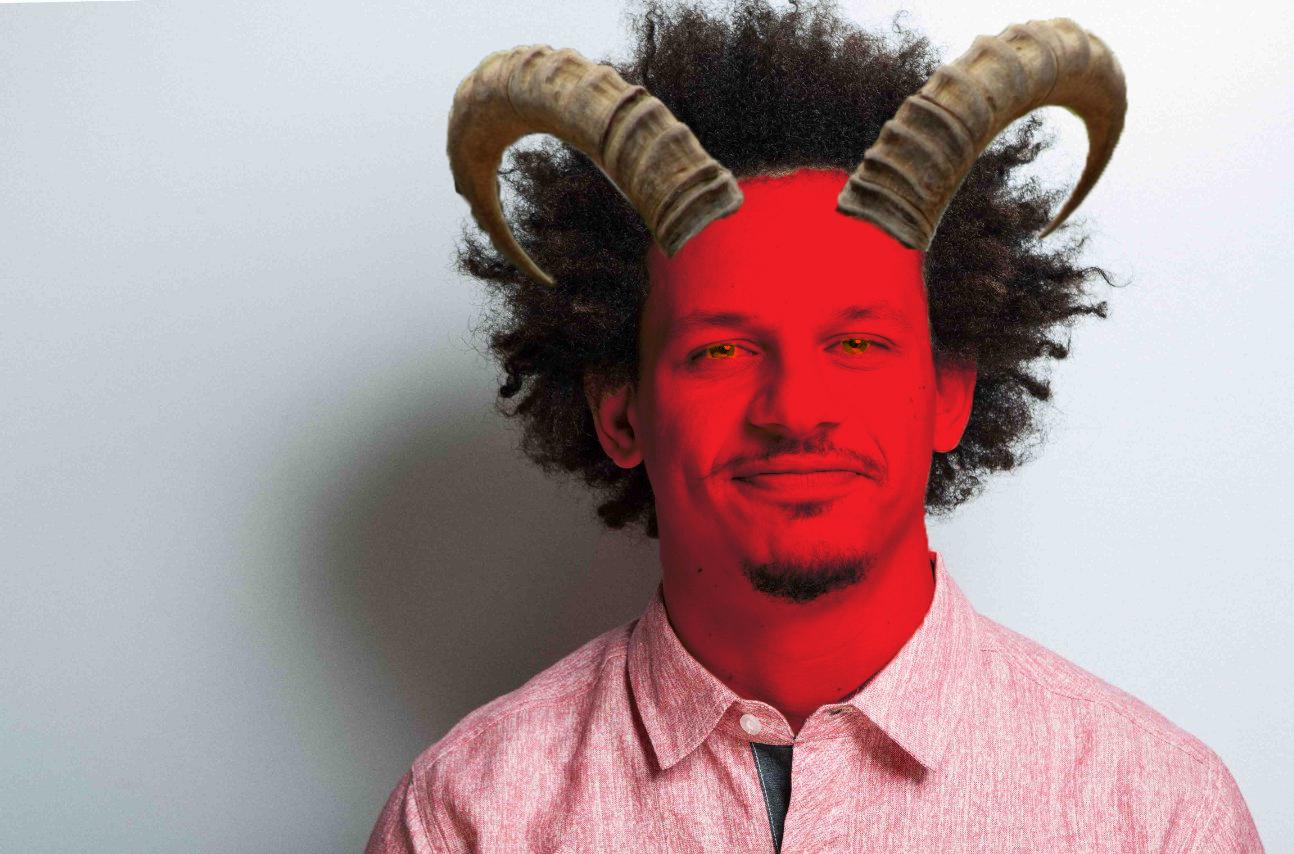 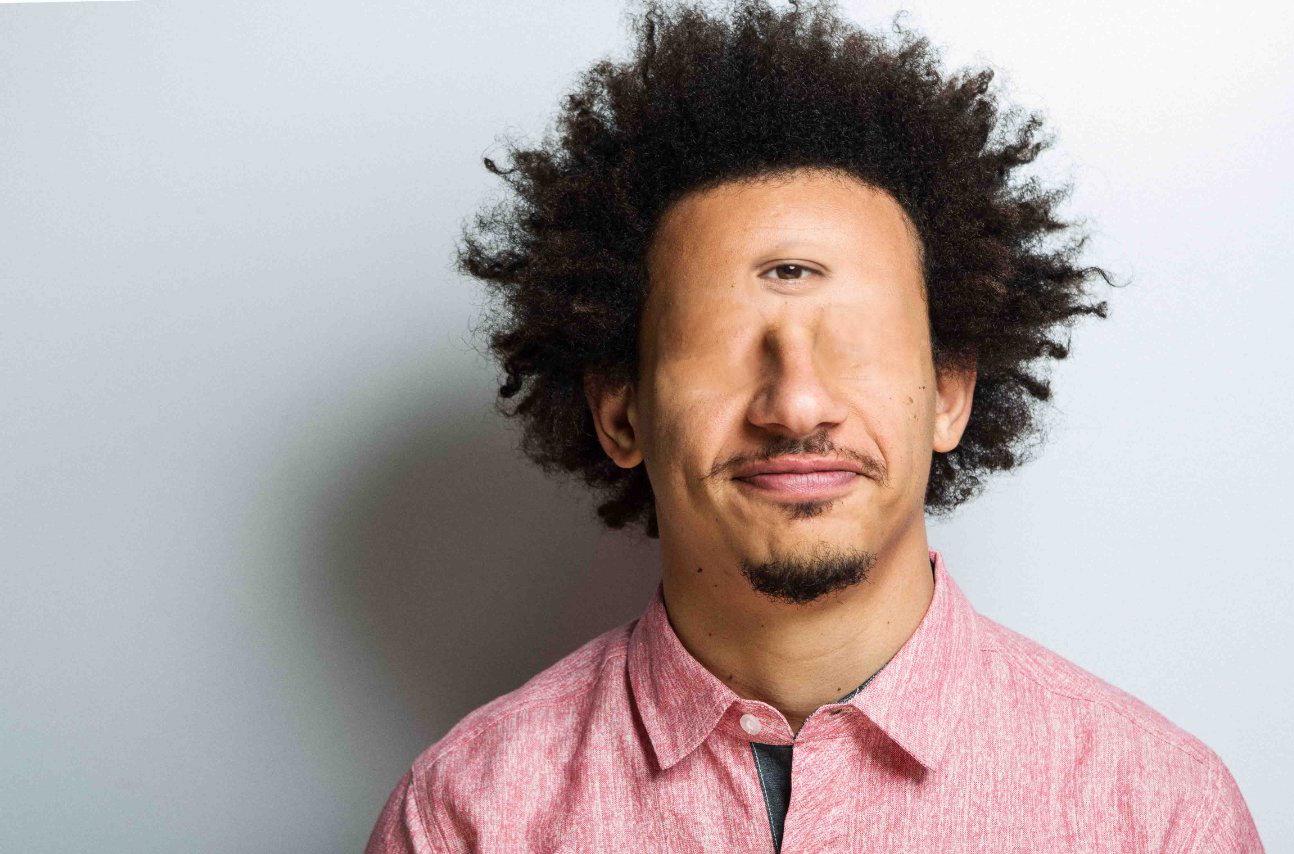 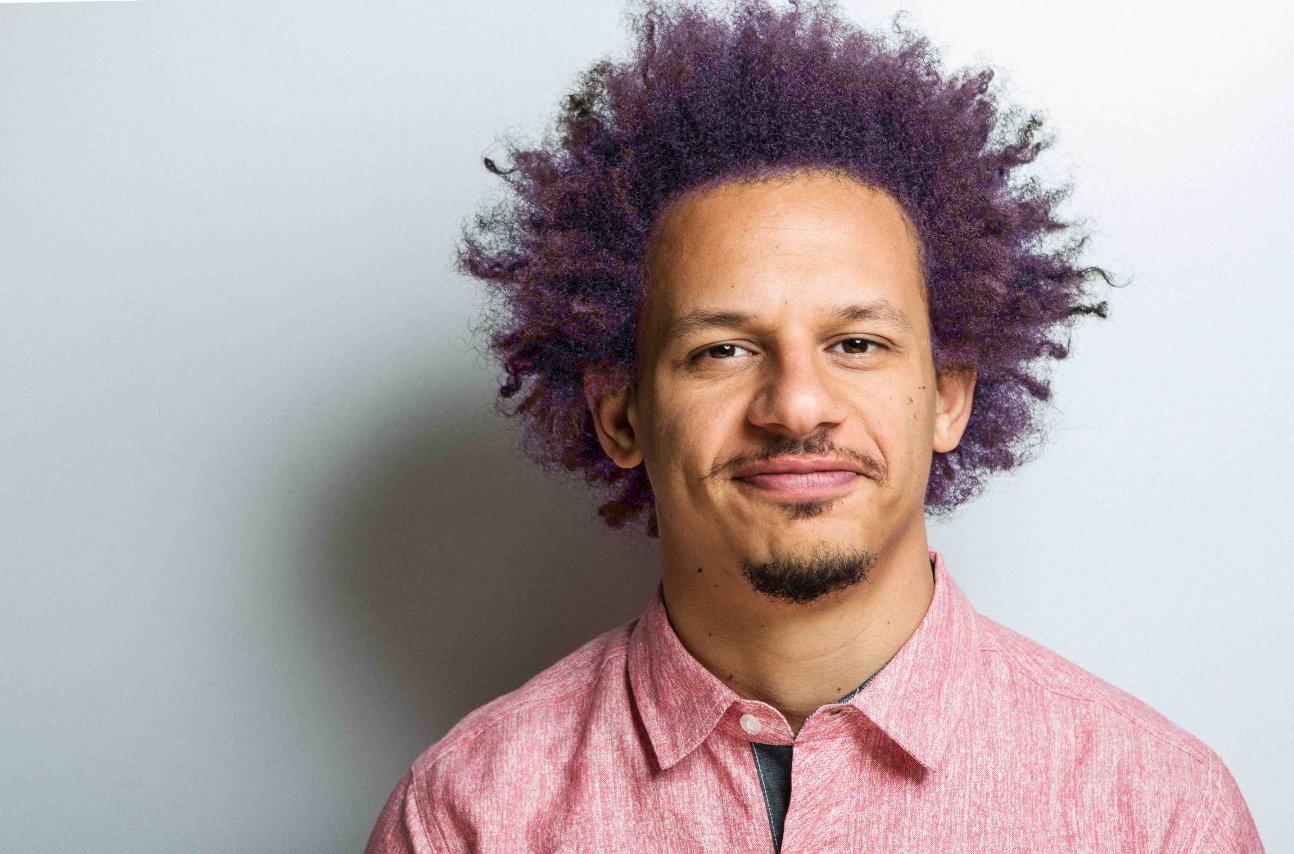 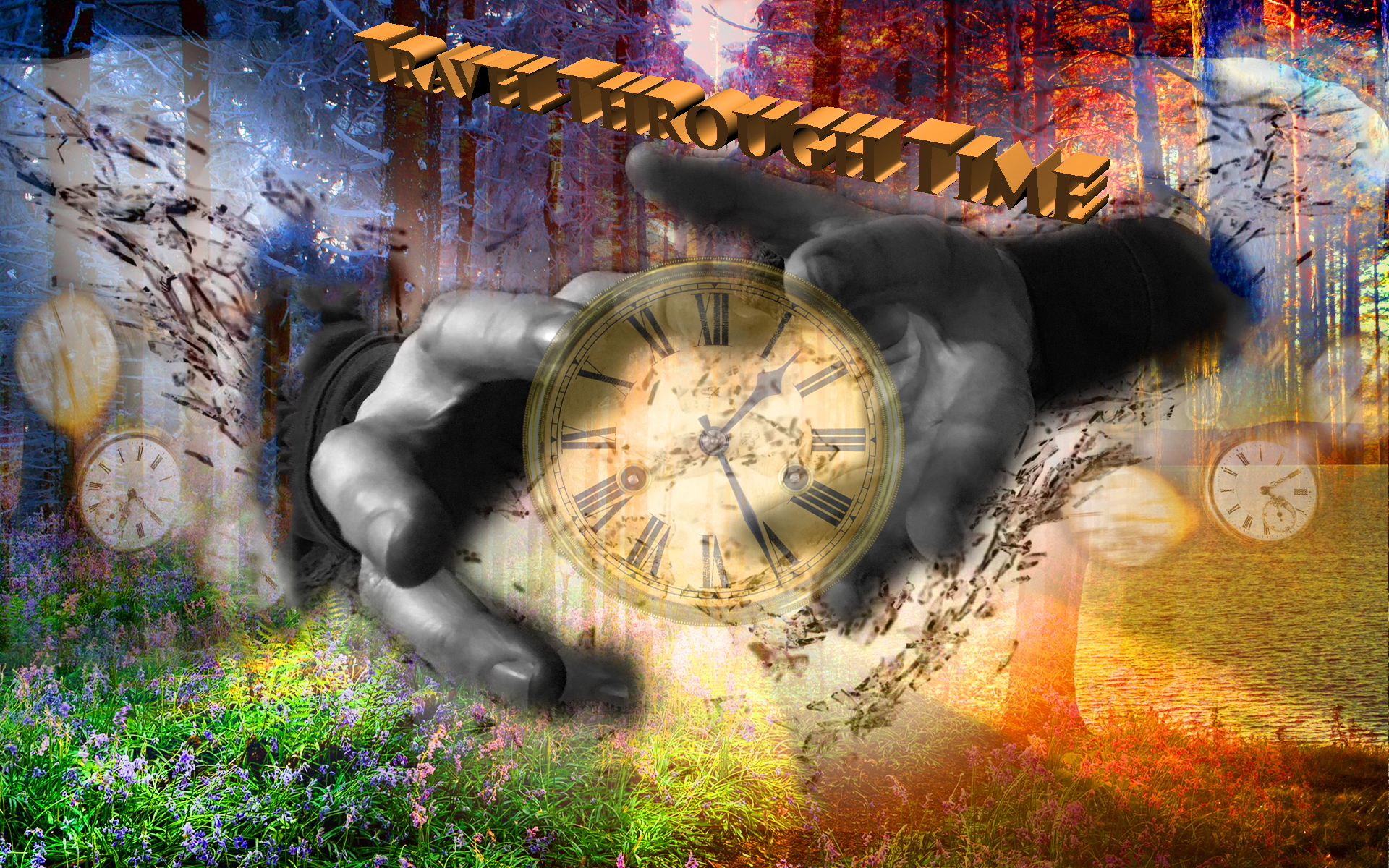 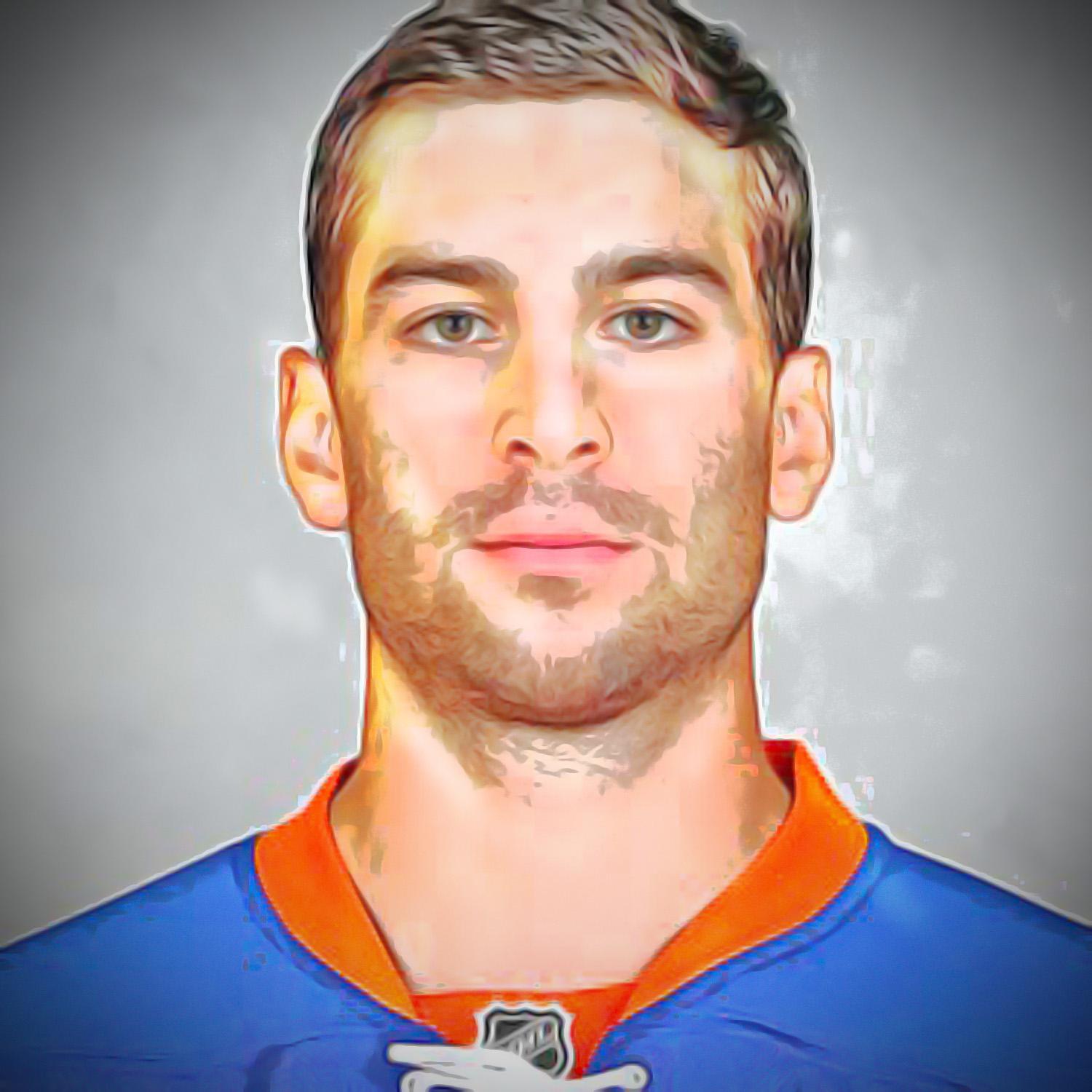 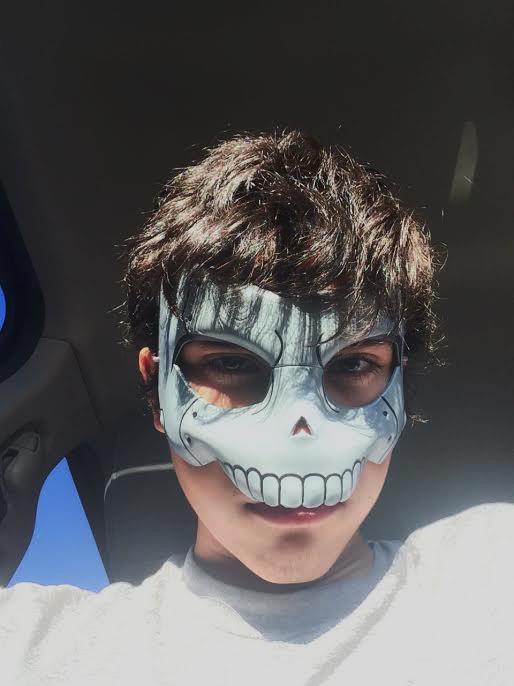 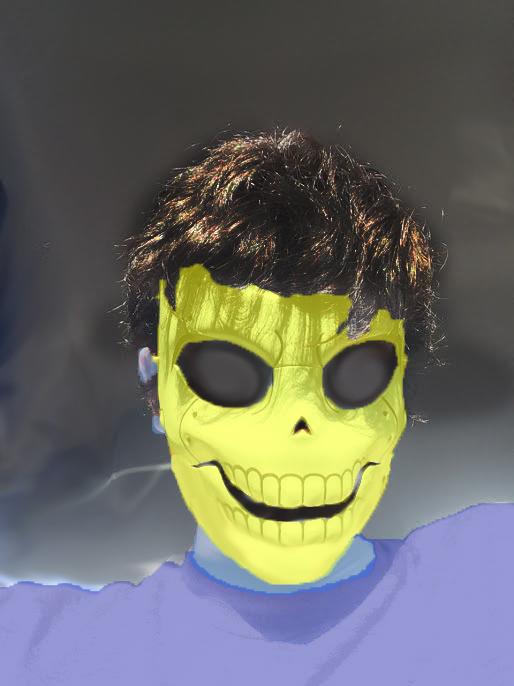 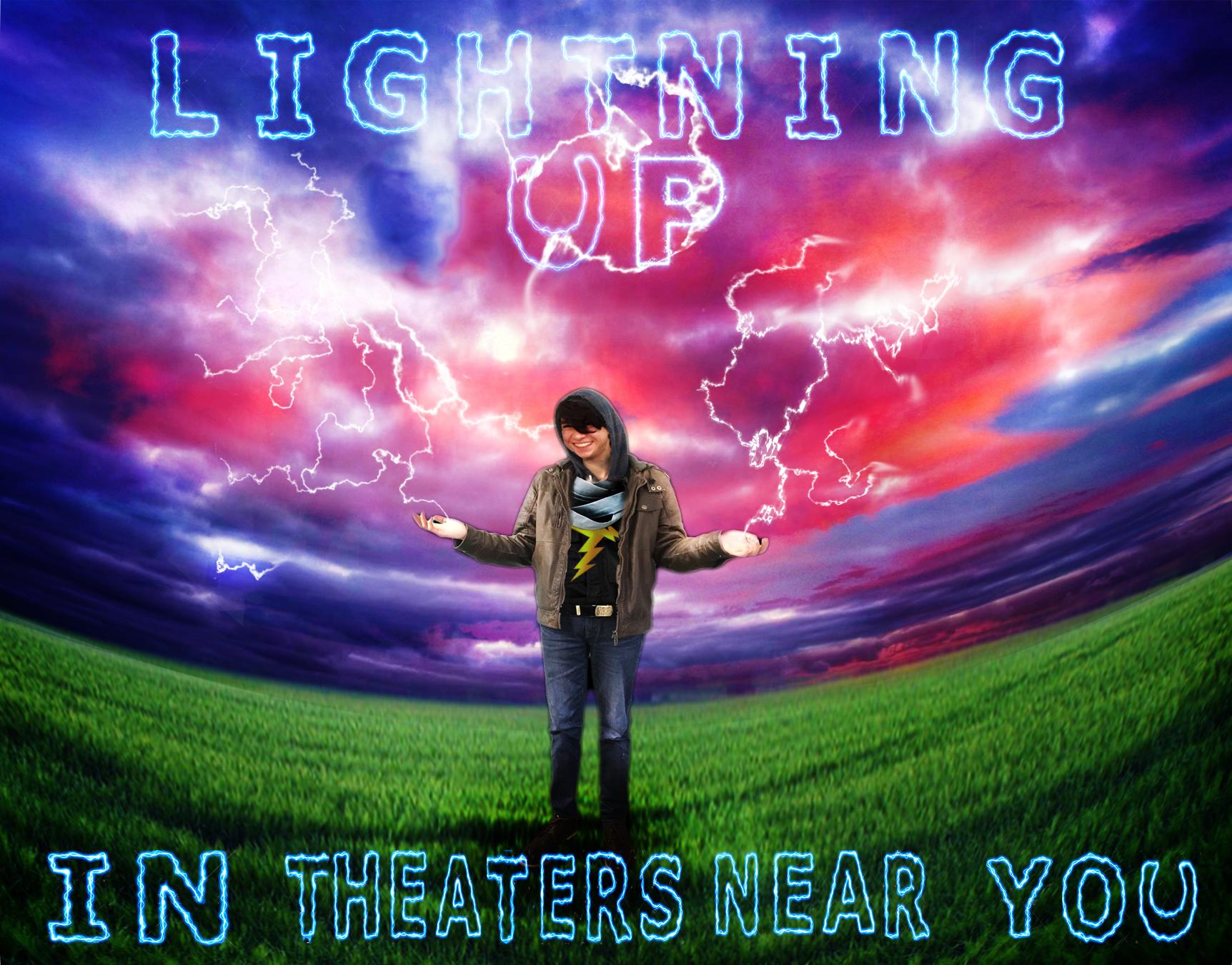 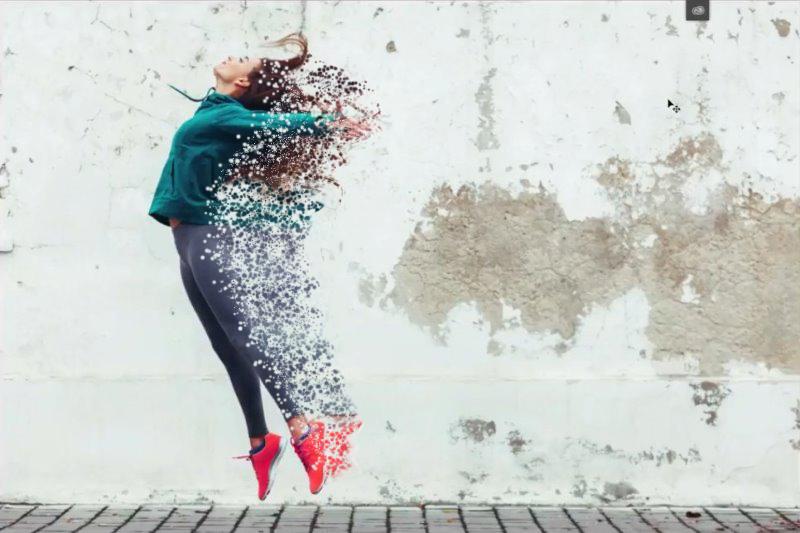 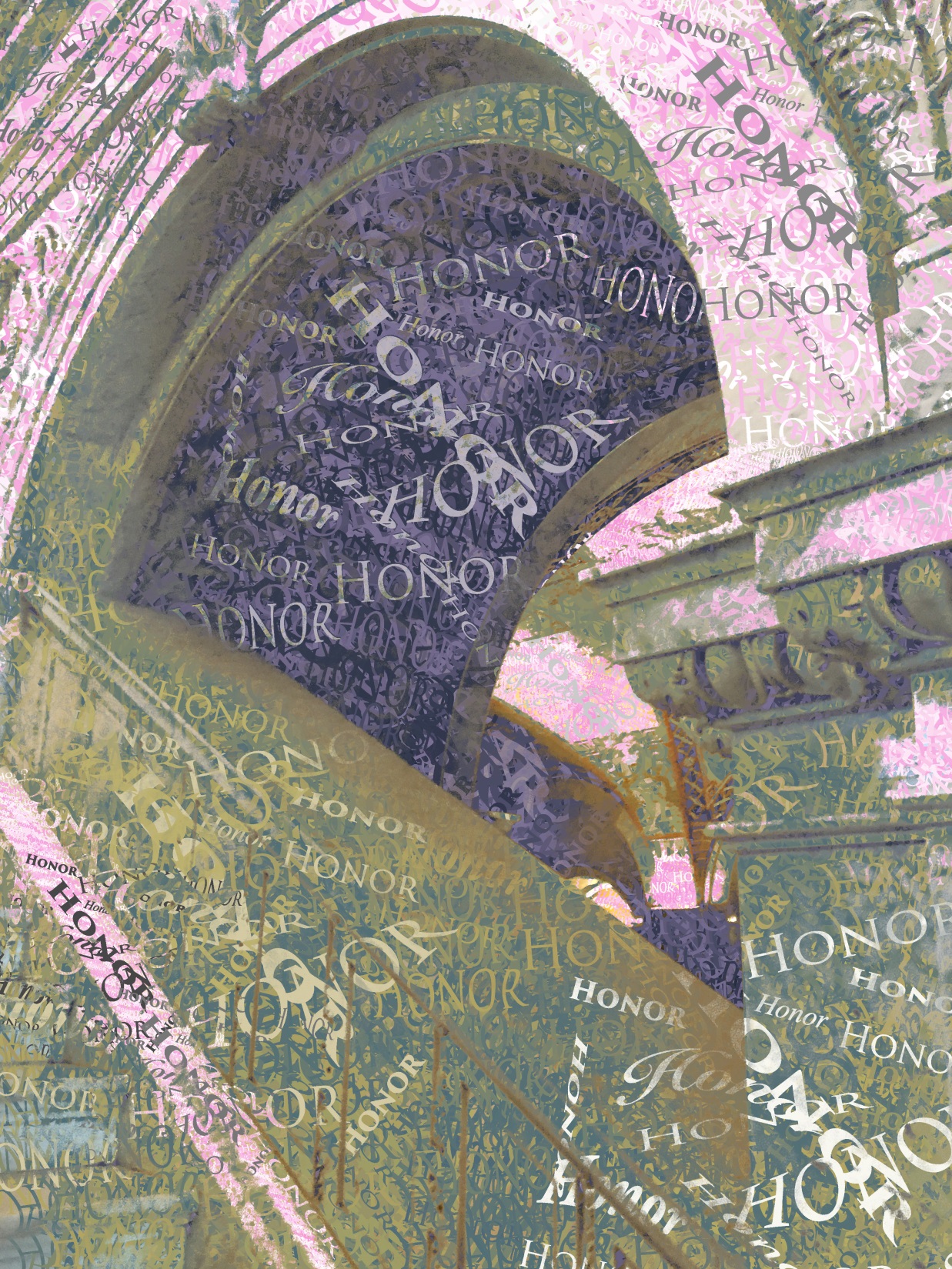 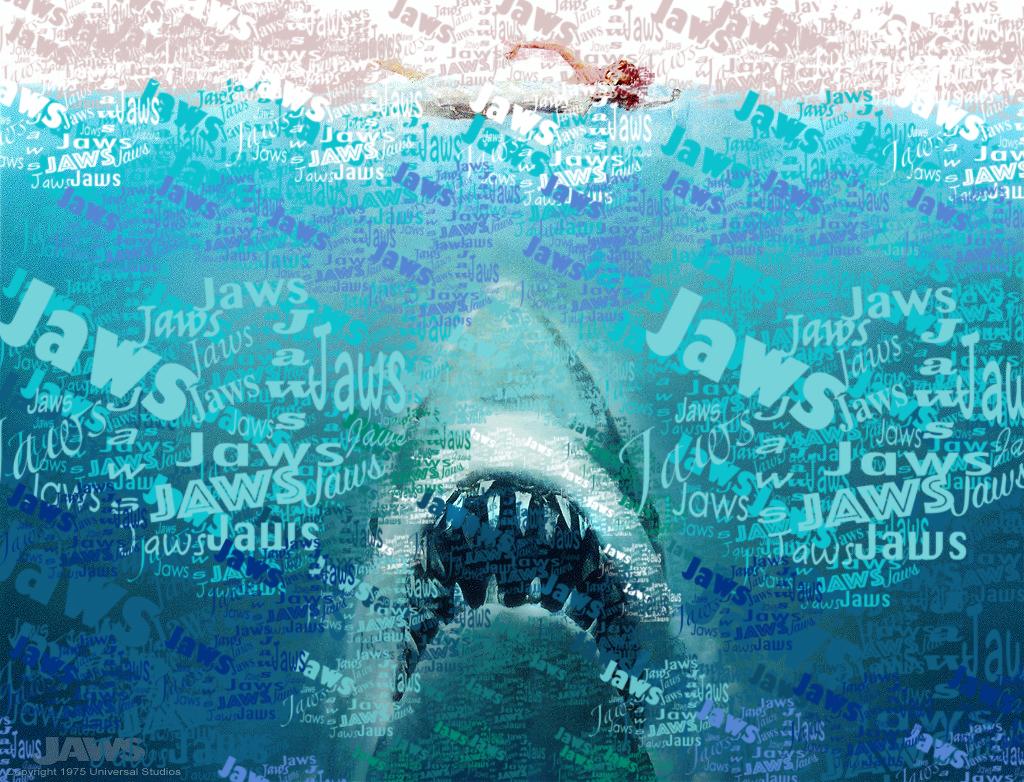 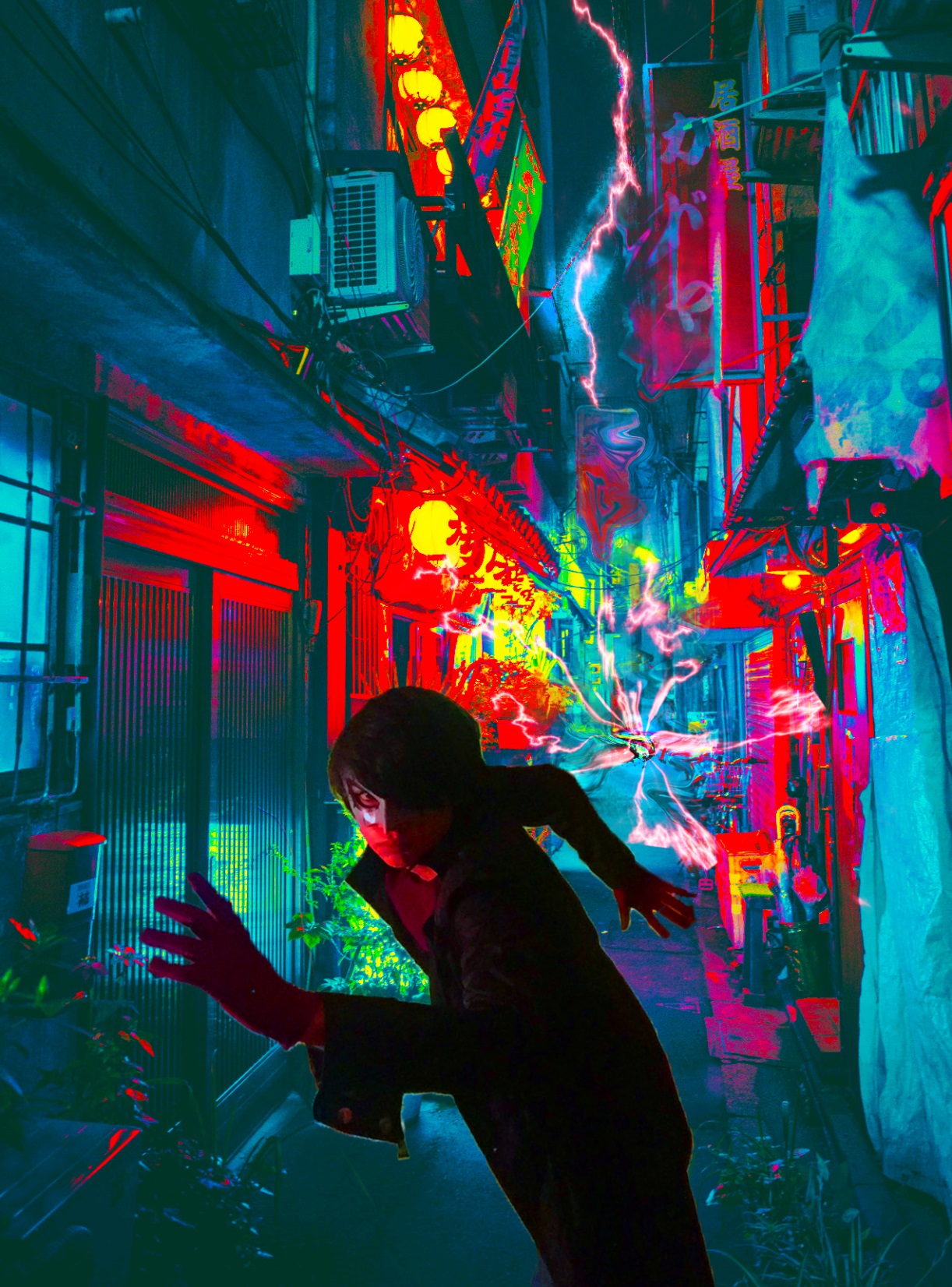 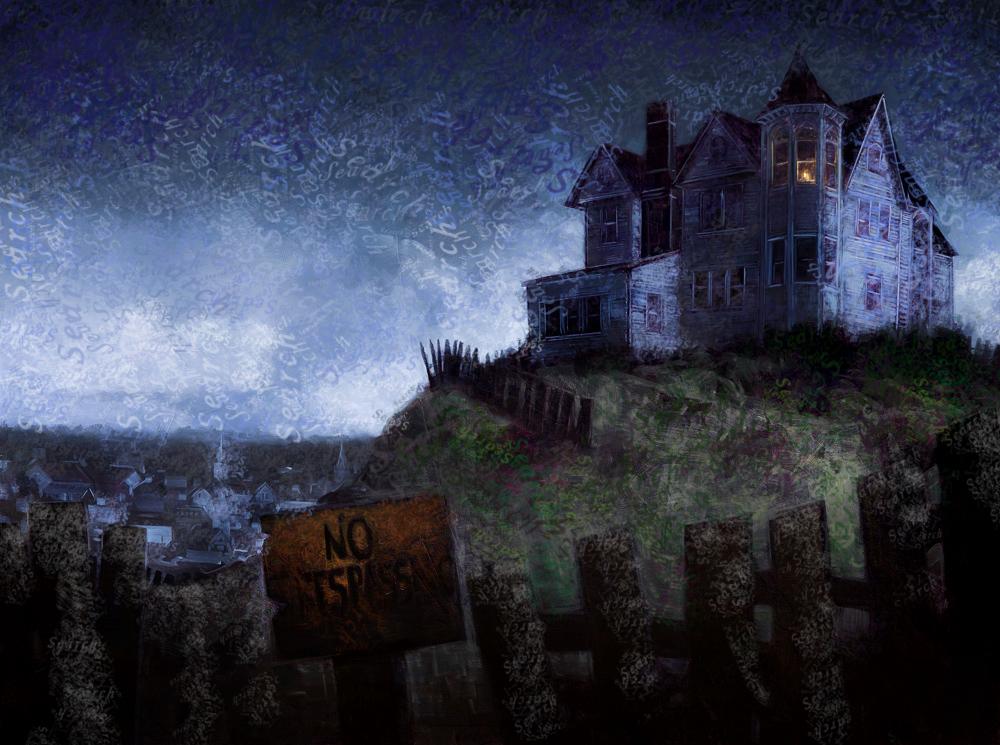 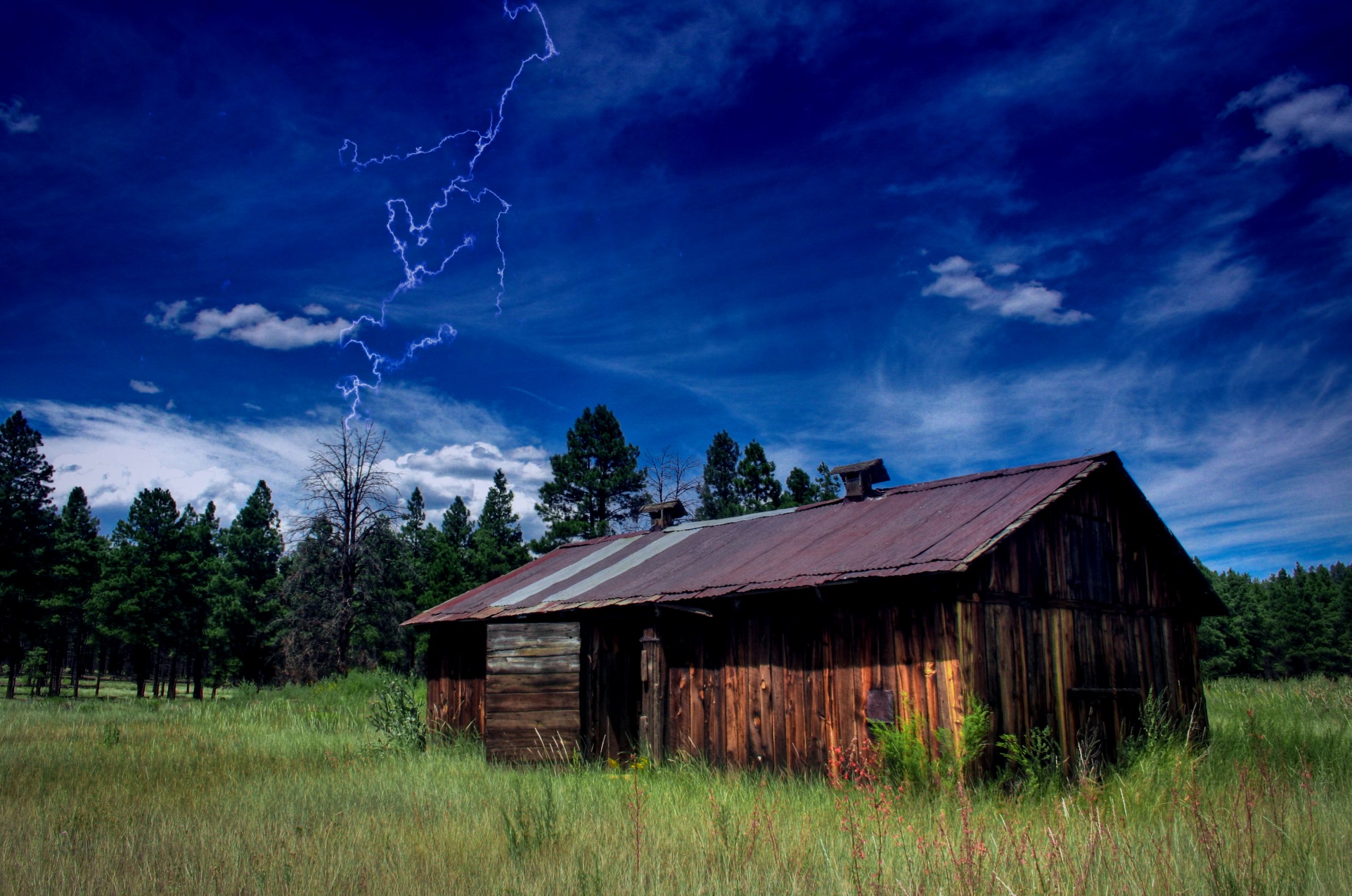 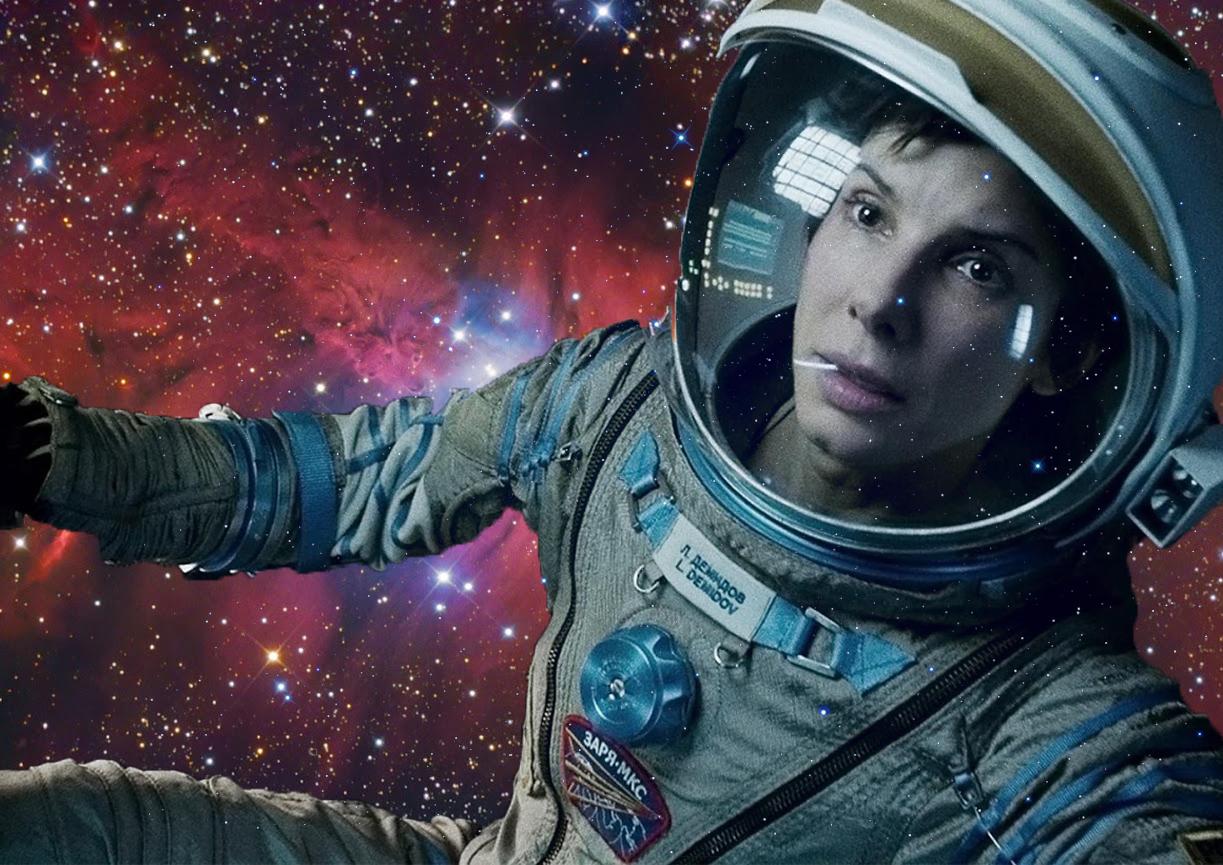 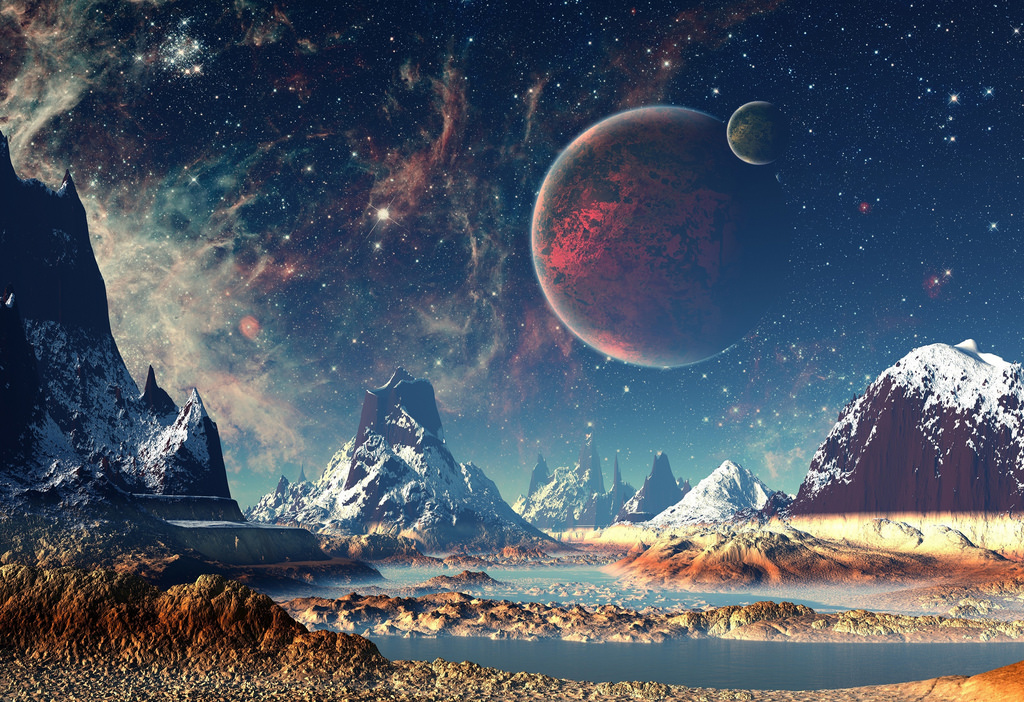